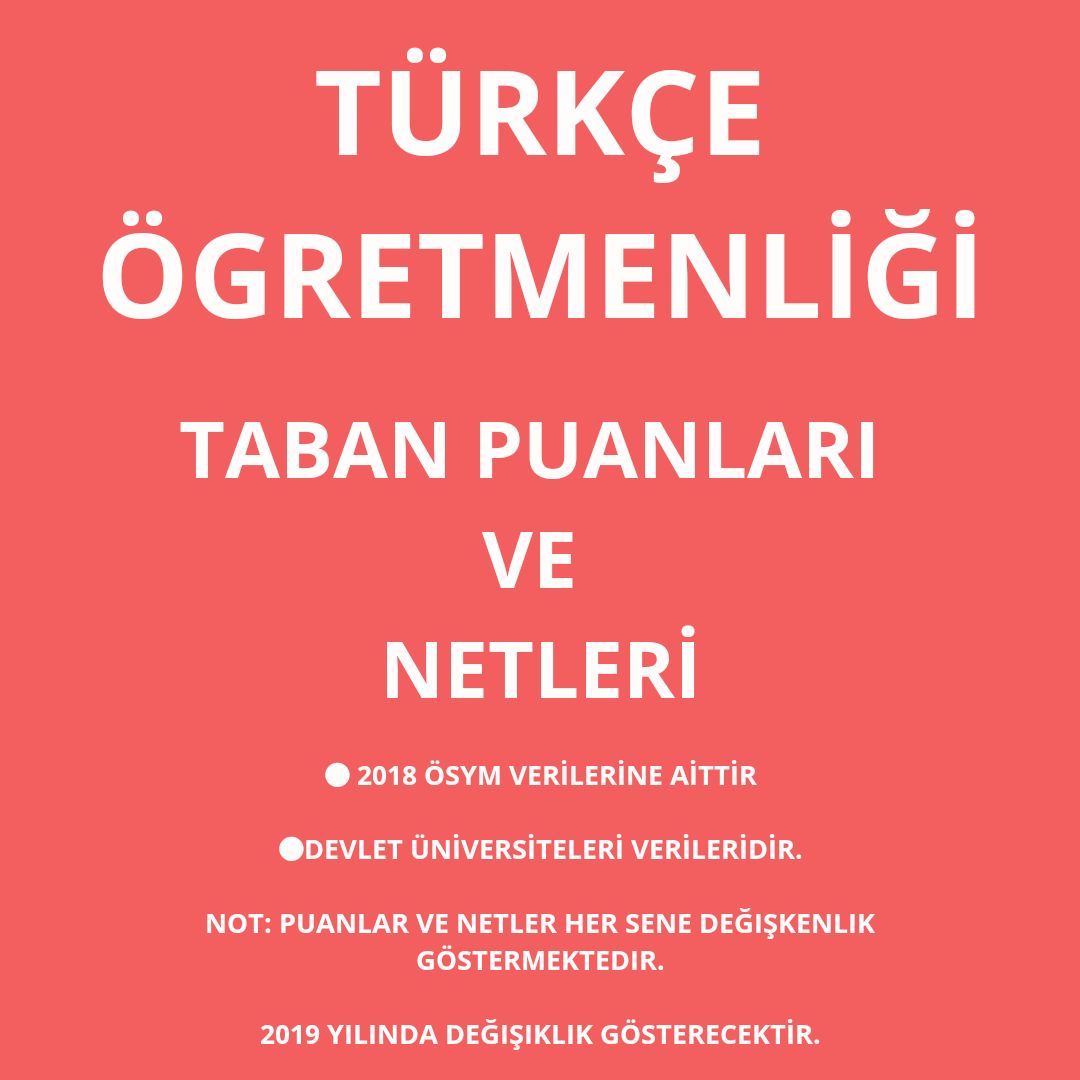 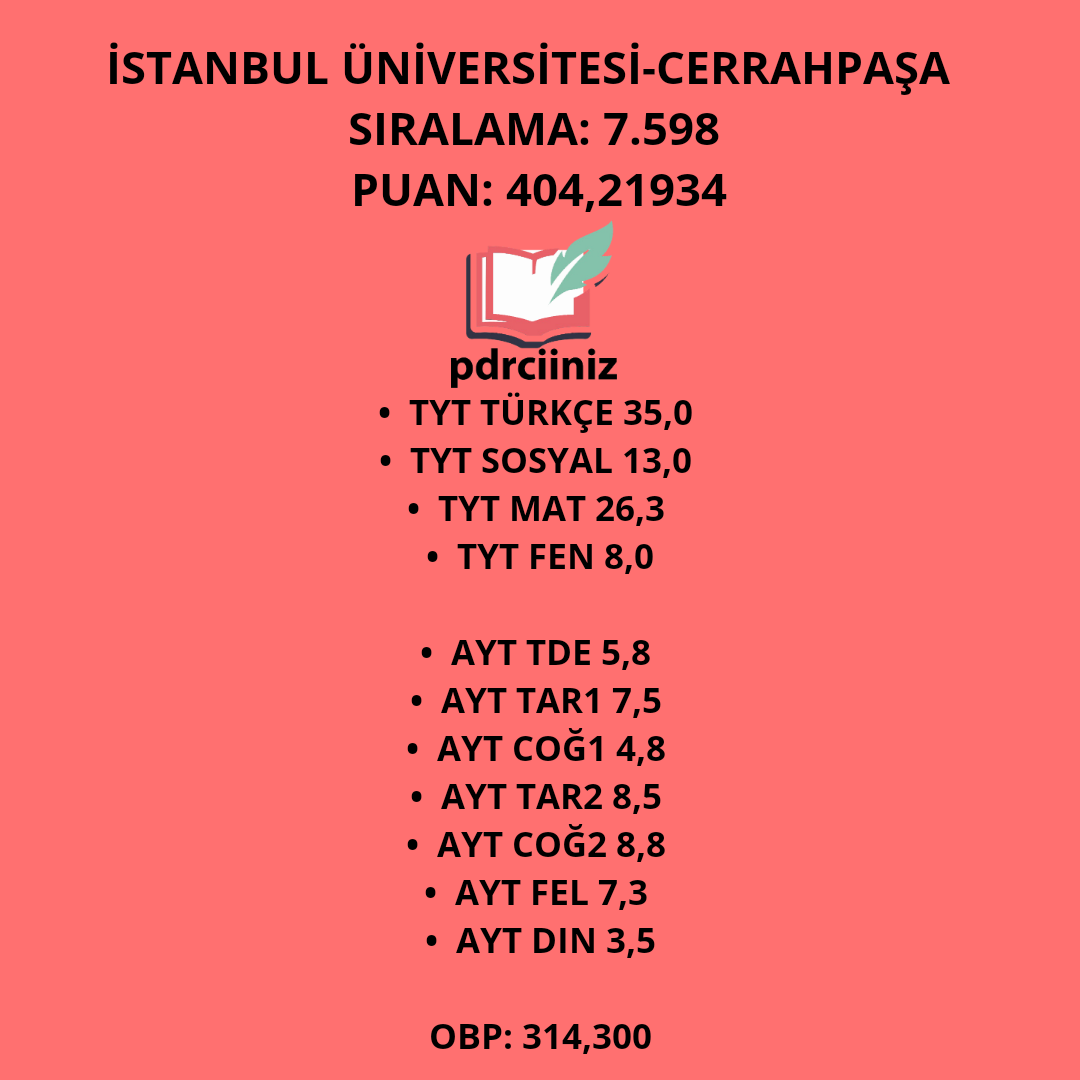 TÜRKÇE ÖĞRETMENLİĞİ
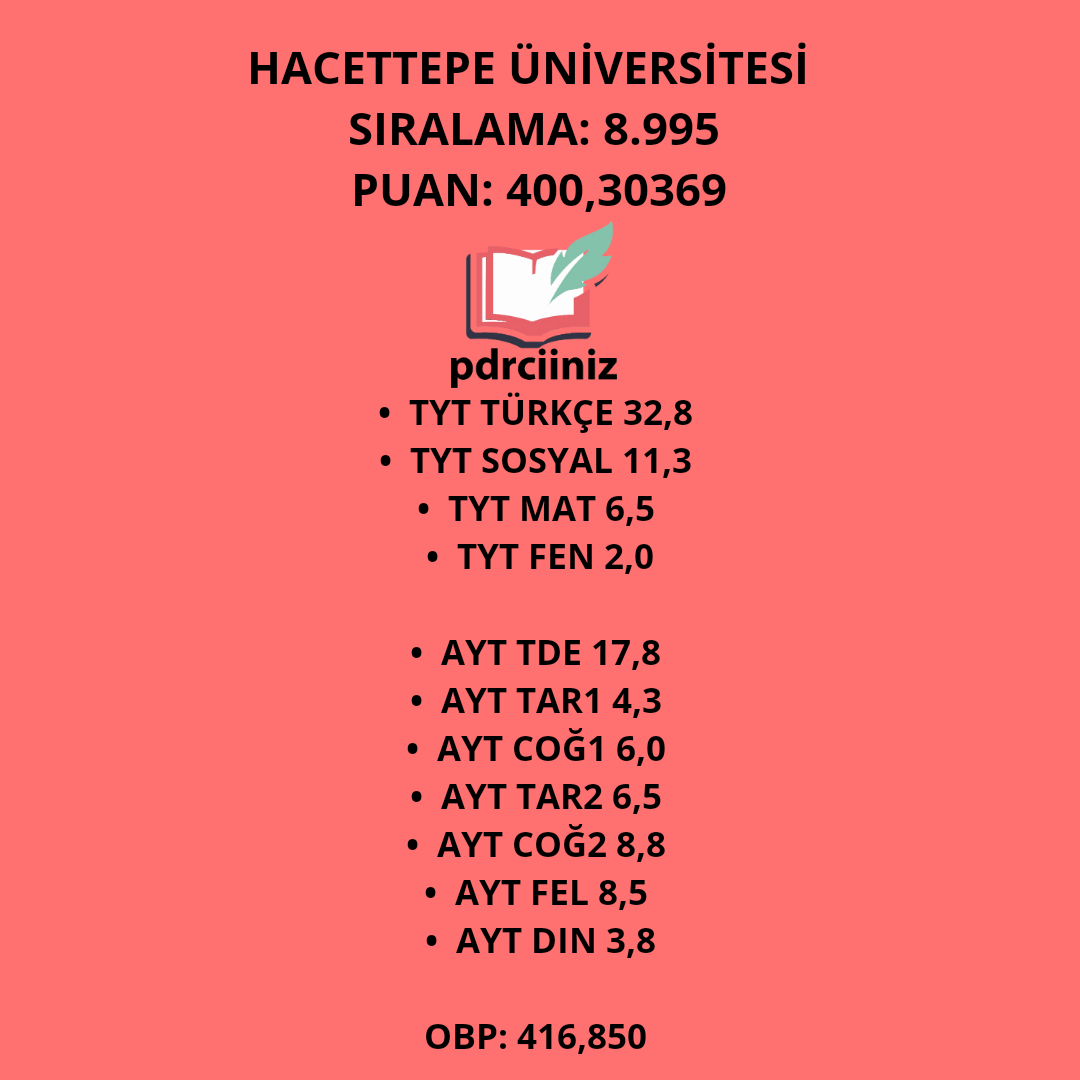 TÜRKÇE ÖĞRETMENLİĞİ
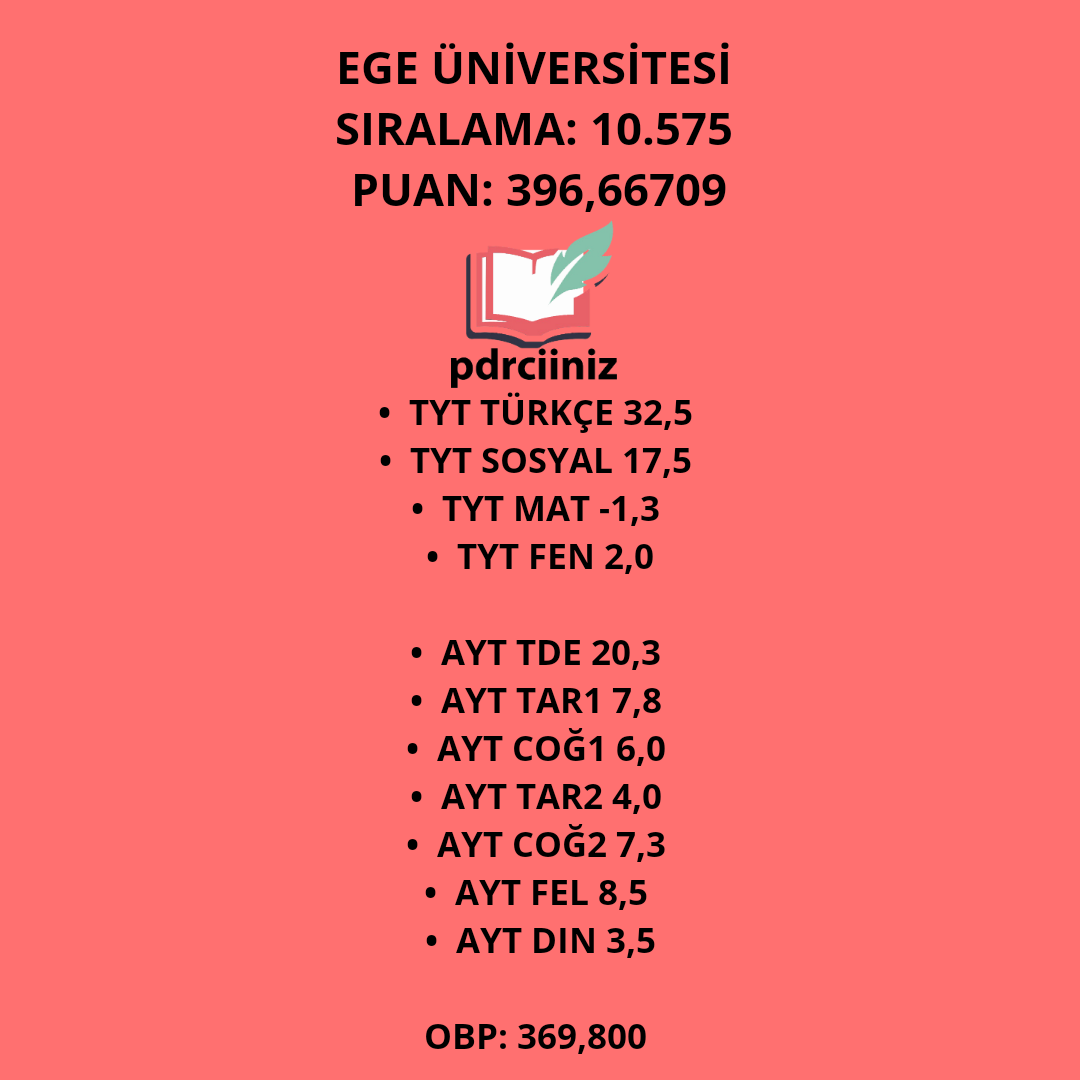 TÜRKÇE ÖĞRETMENLİĞİ
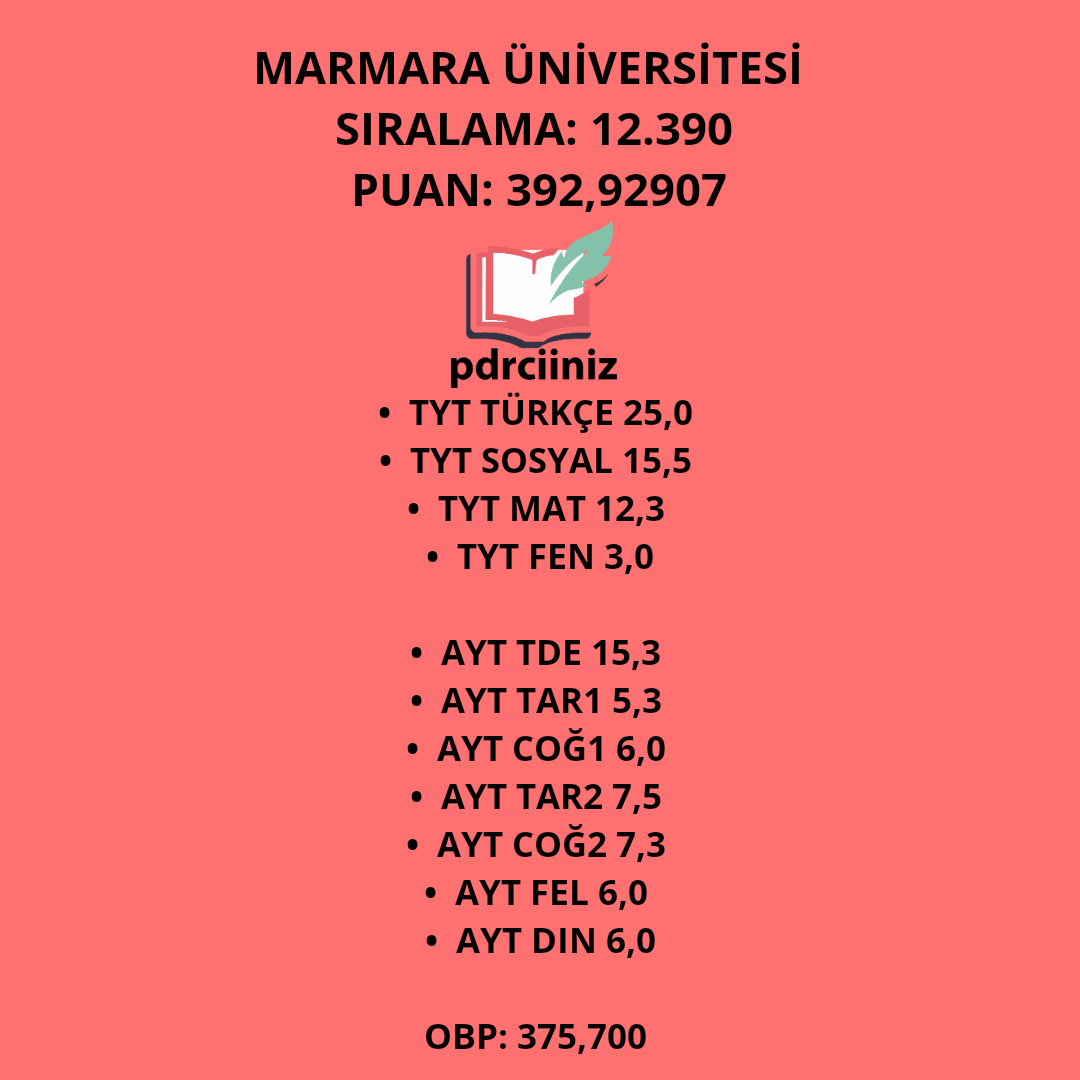 TÜRKÇE ÖĞRETMENLİĞİ
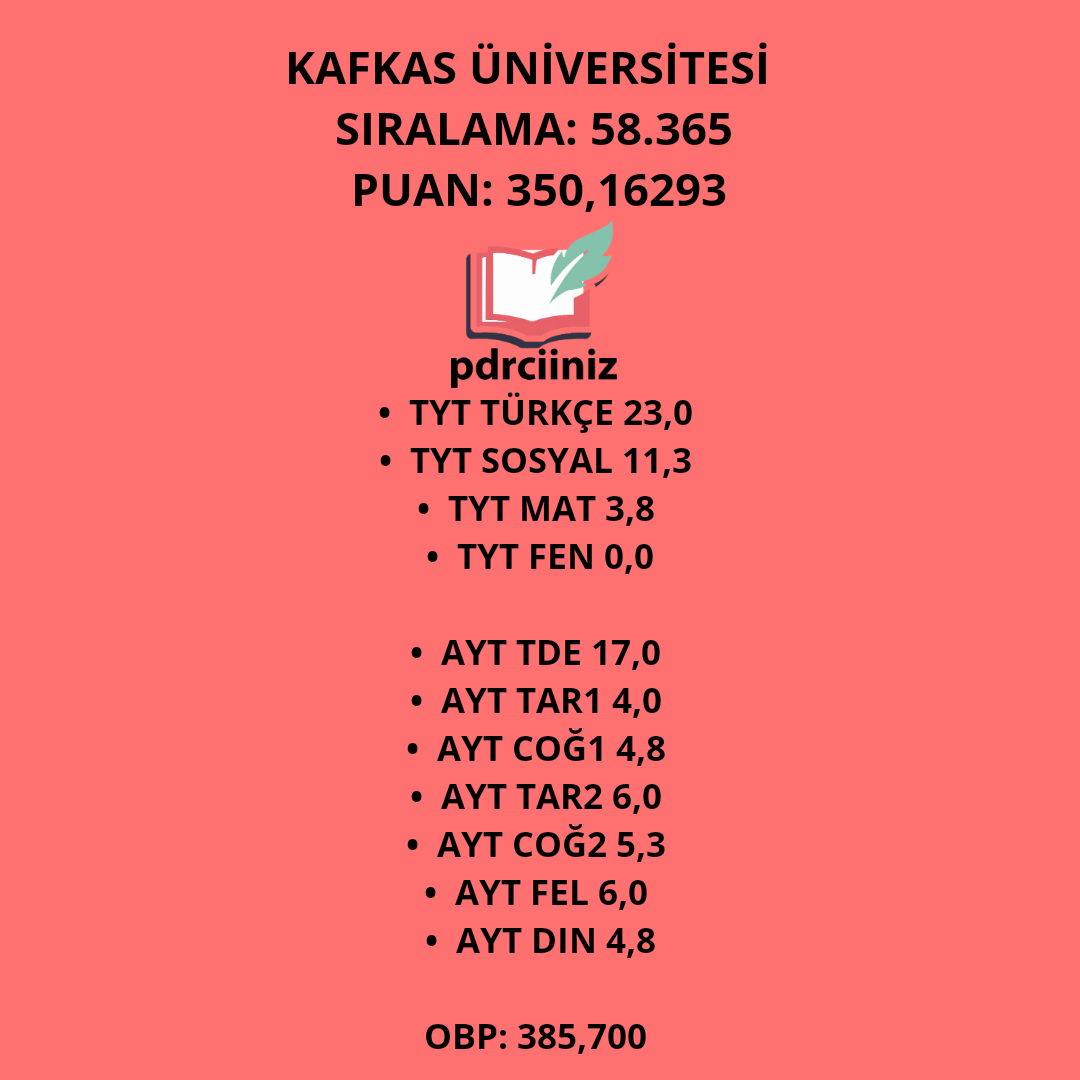 TÜRKÇE ÖĞRETMENLİĞİ
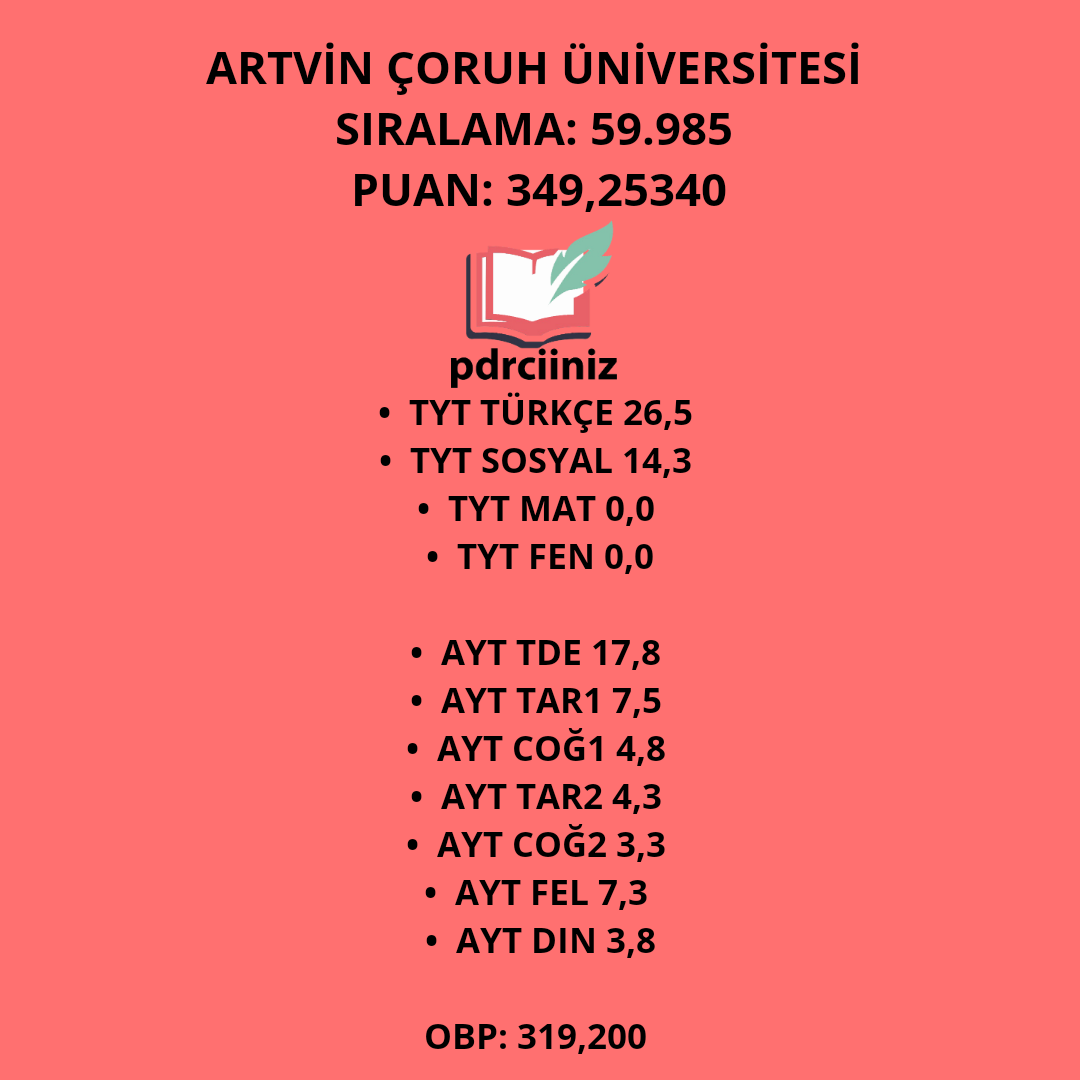 TÜRKÇE ÖĞRETMENLİĞİ
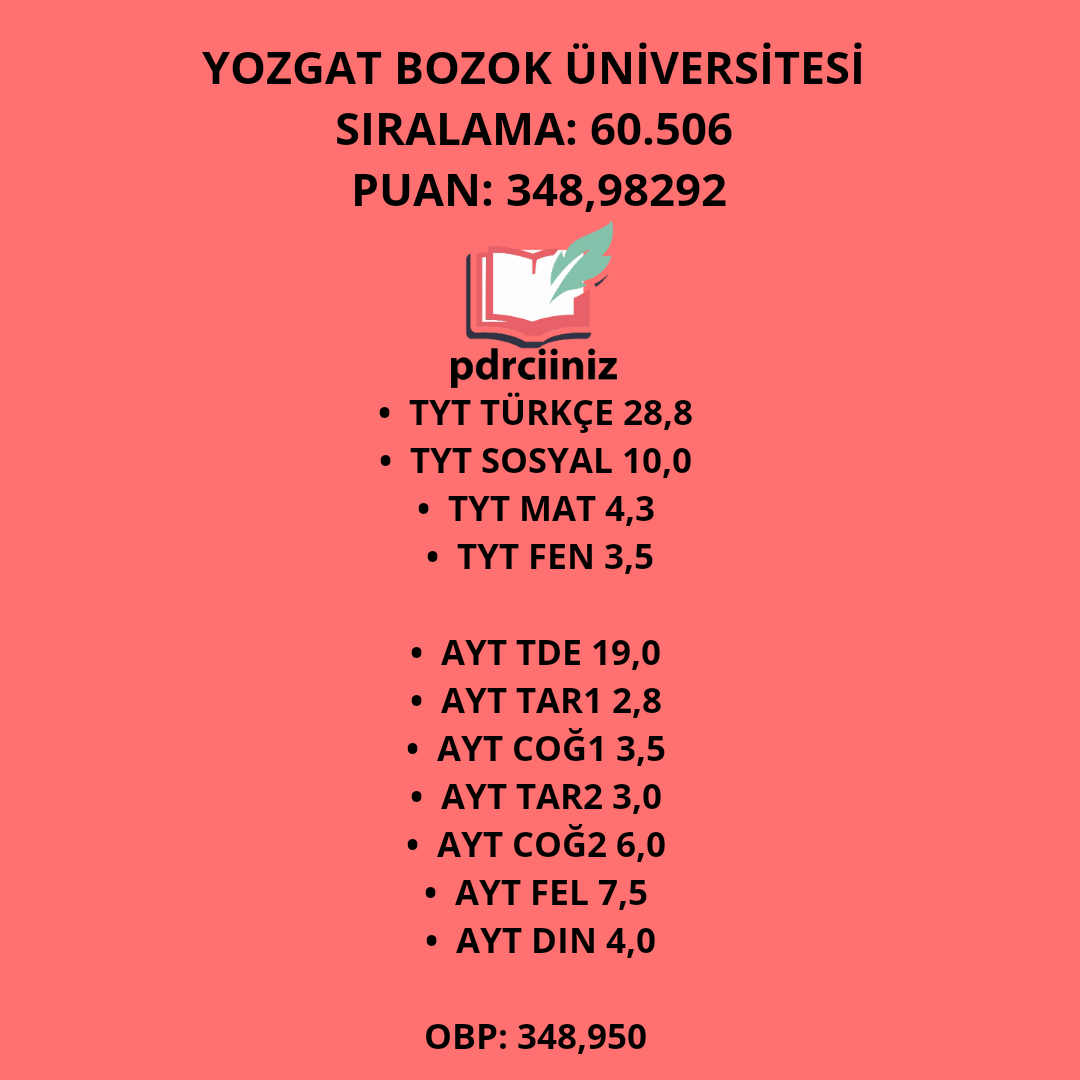 TÜRKÇE ÖĞRETMENLİĞİ
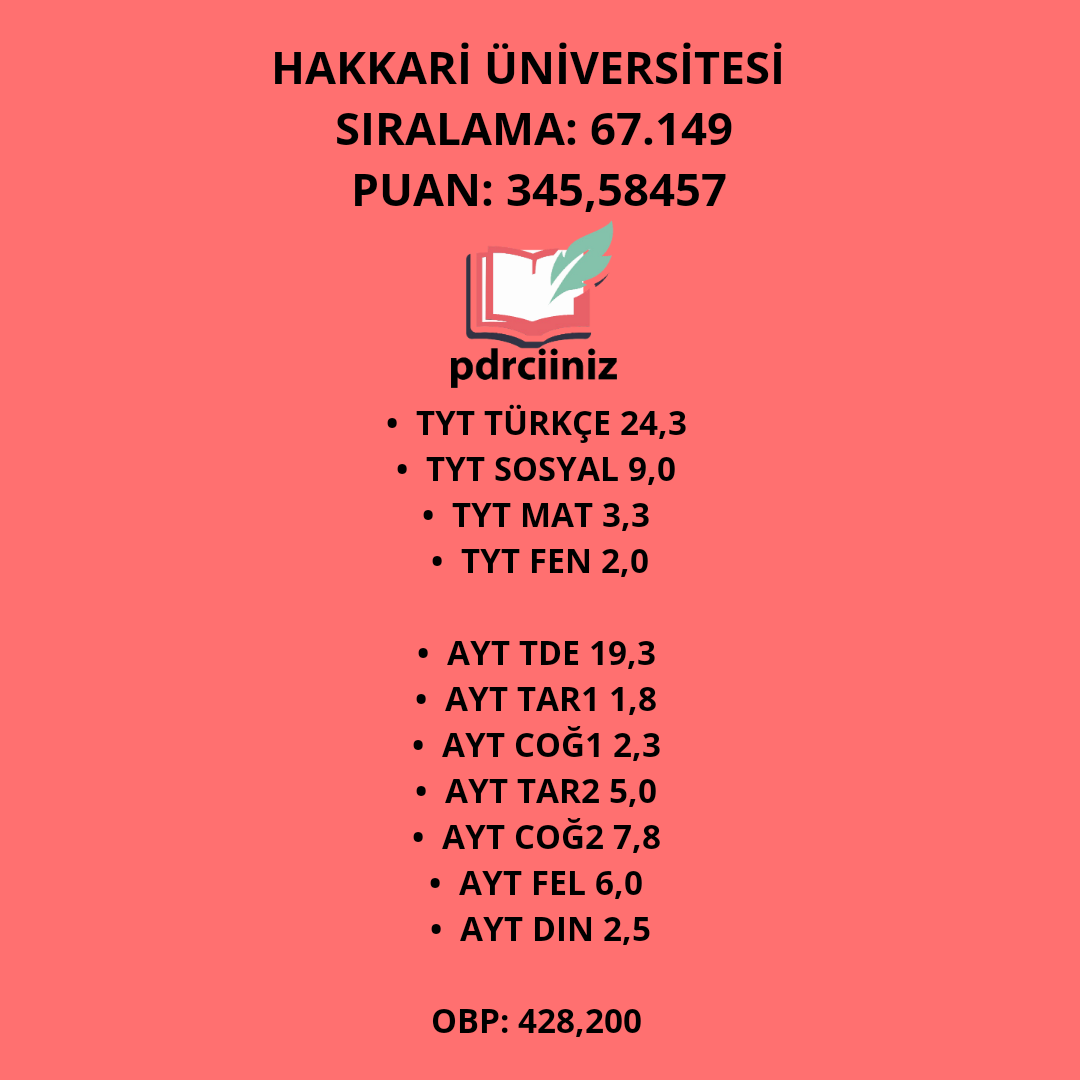 TÜRKÇE ÖĞRETMENLİĞİ
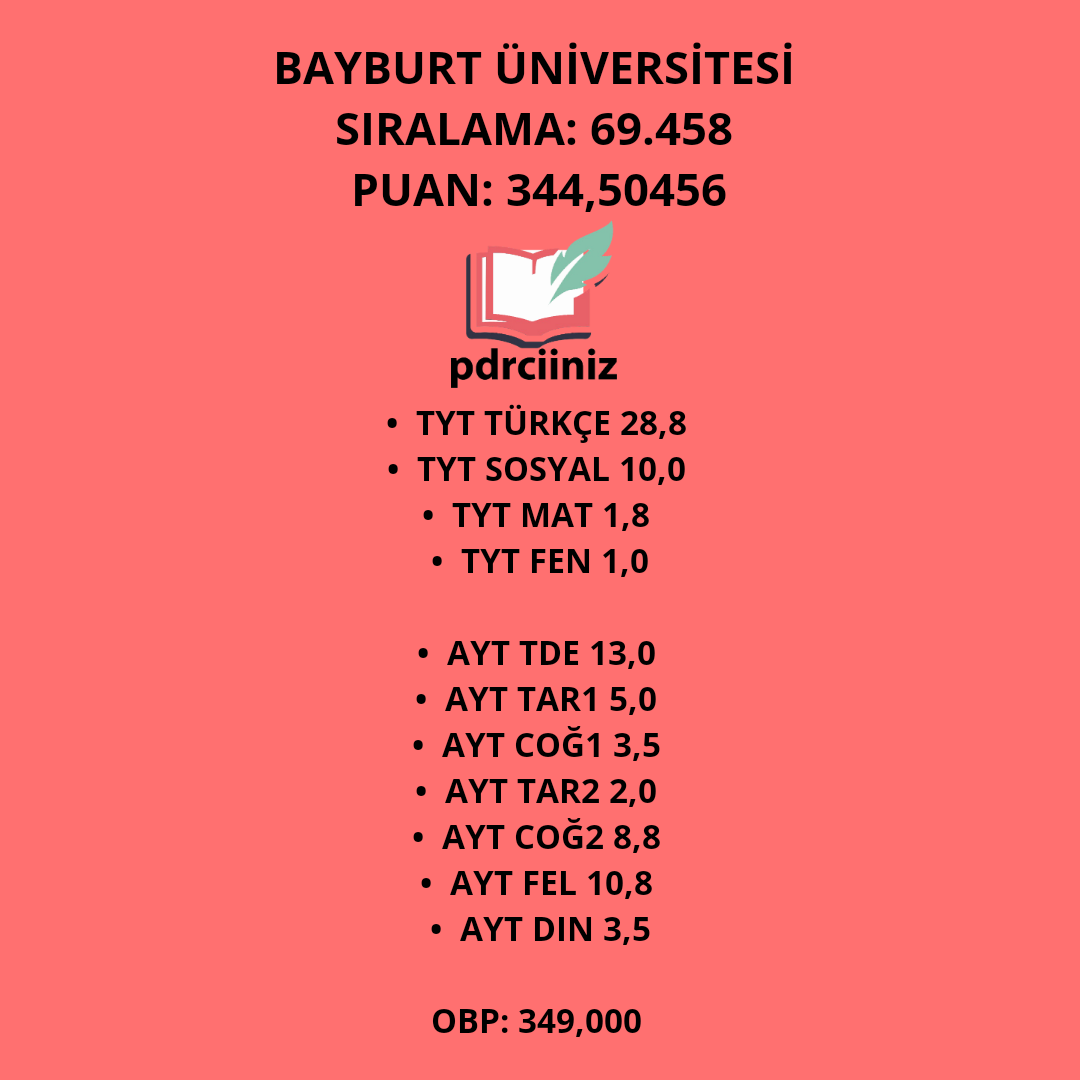 TÜRKÇE ÖĞRETMENLİĞİ
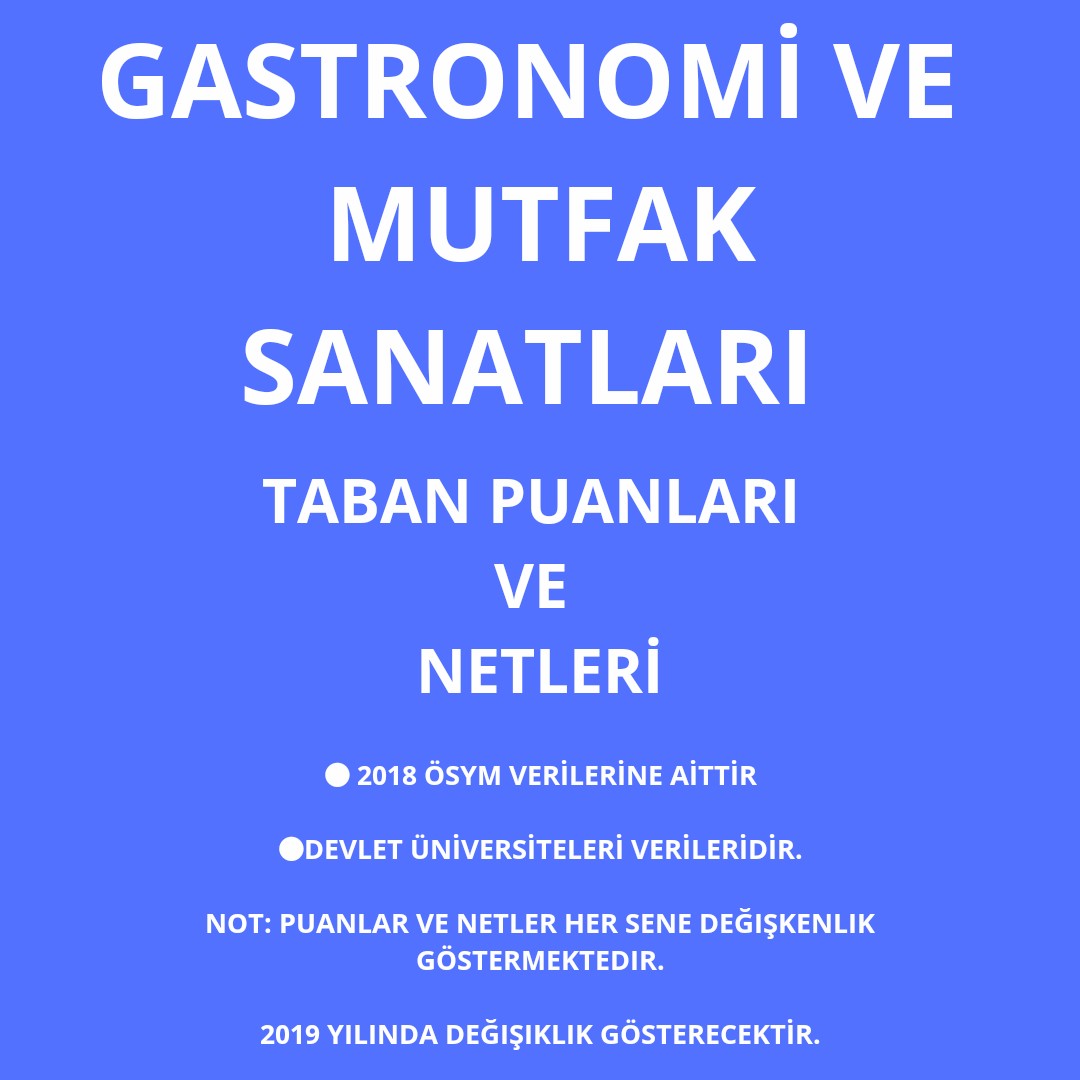 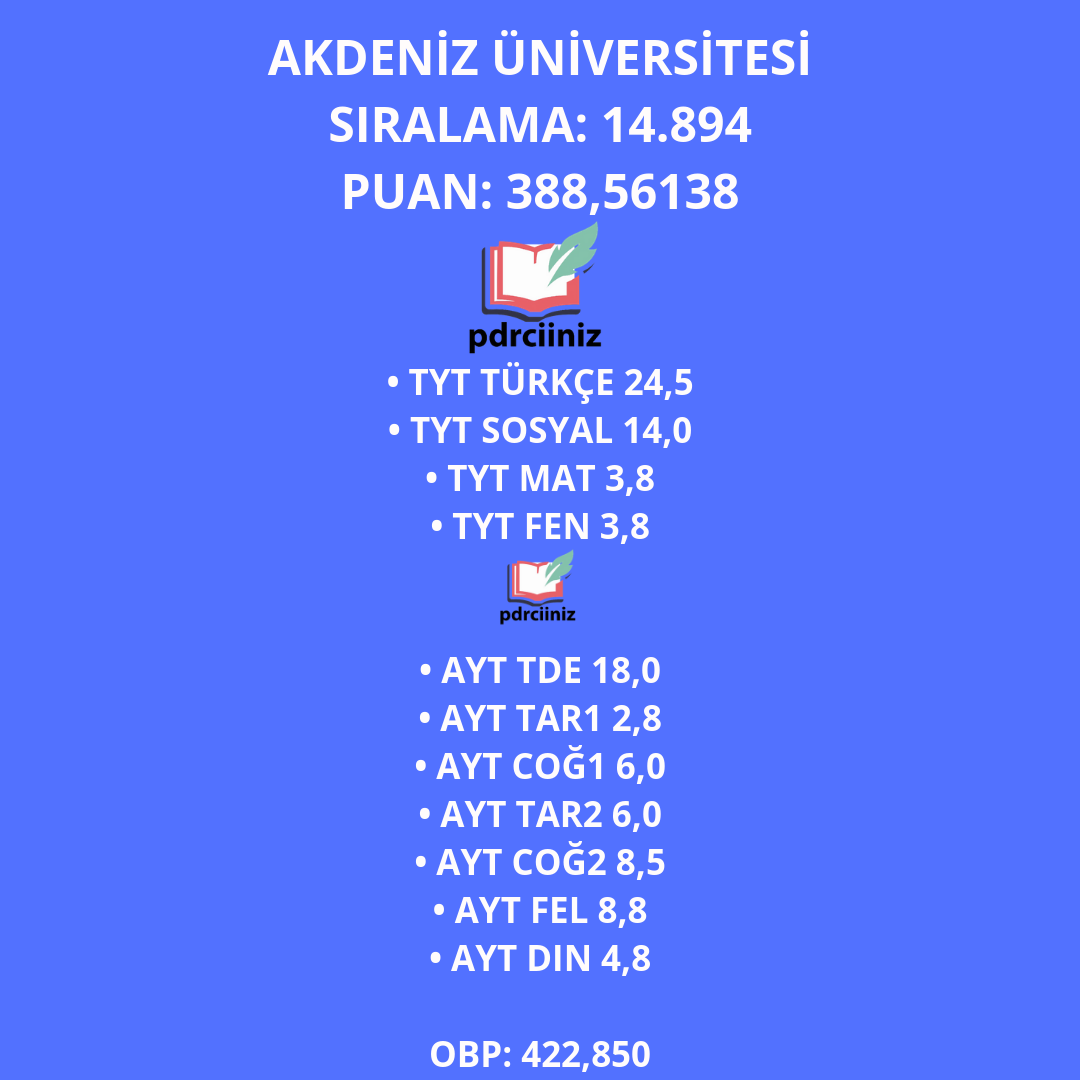 GASTRONOMİ VE MUTFAK SANATLARI
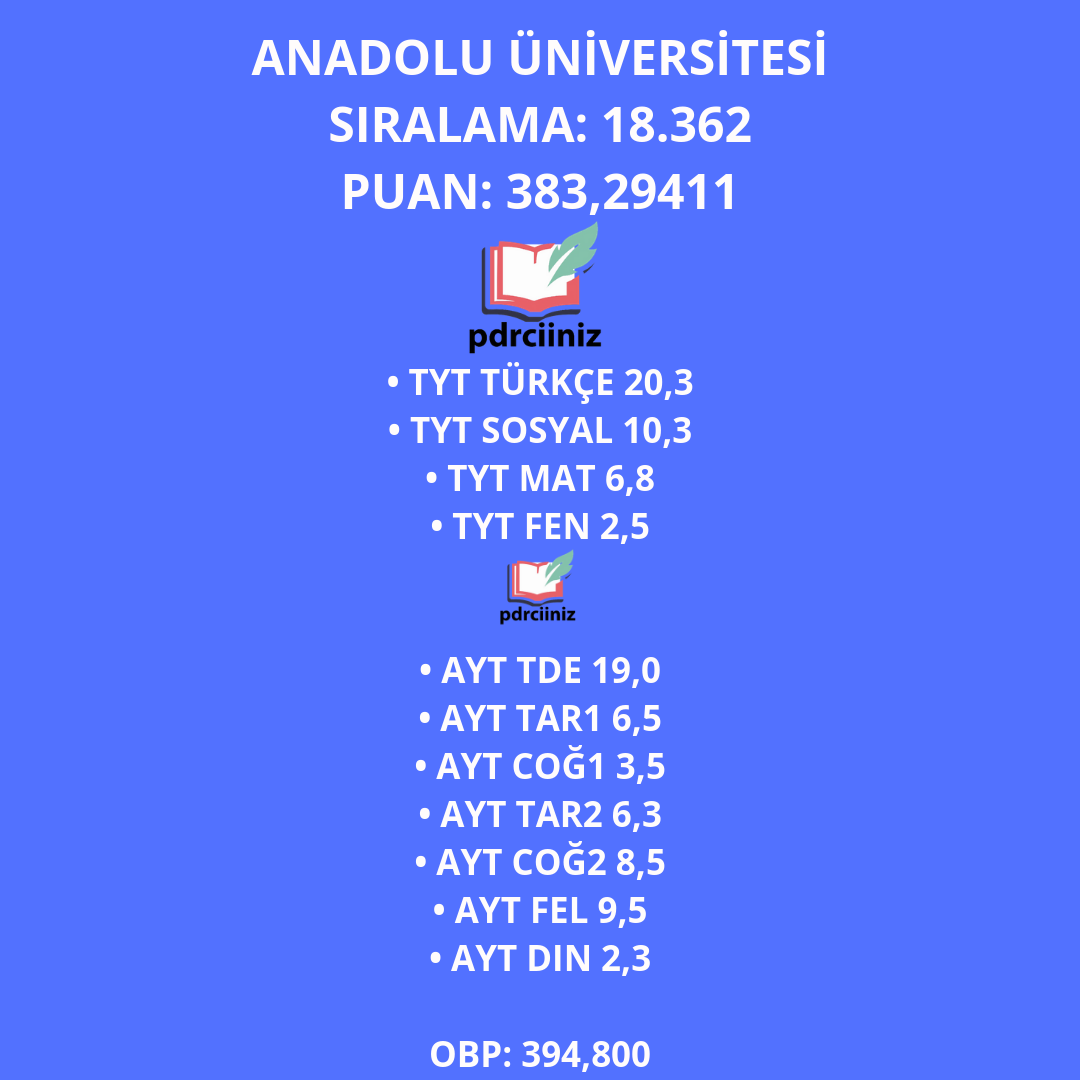 GASTRONOMİ VE MUTFAK SANATLARI
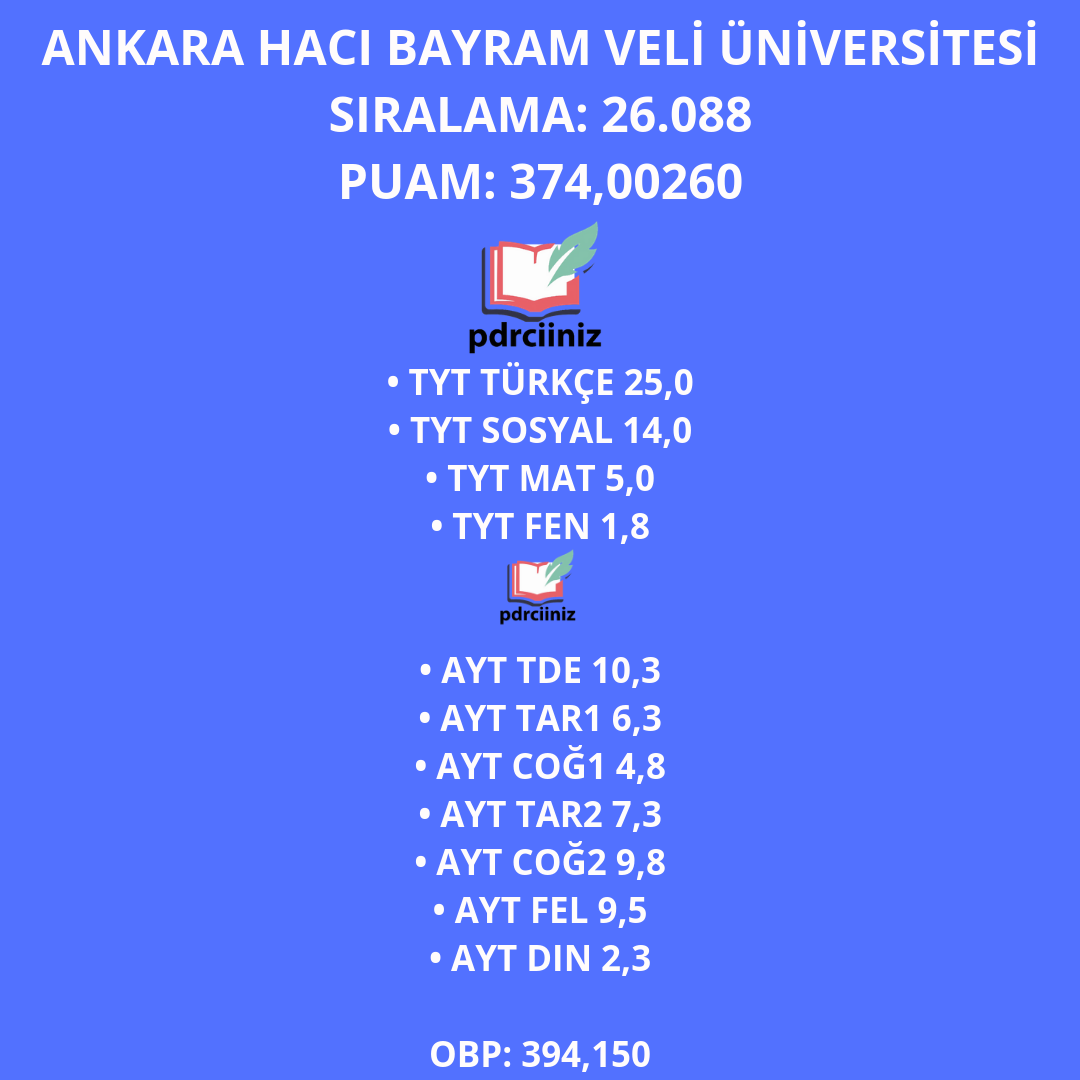 GASTRONOMİ VE MUTFAK SANATLARI
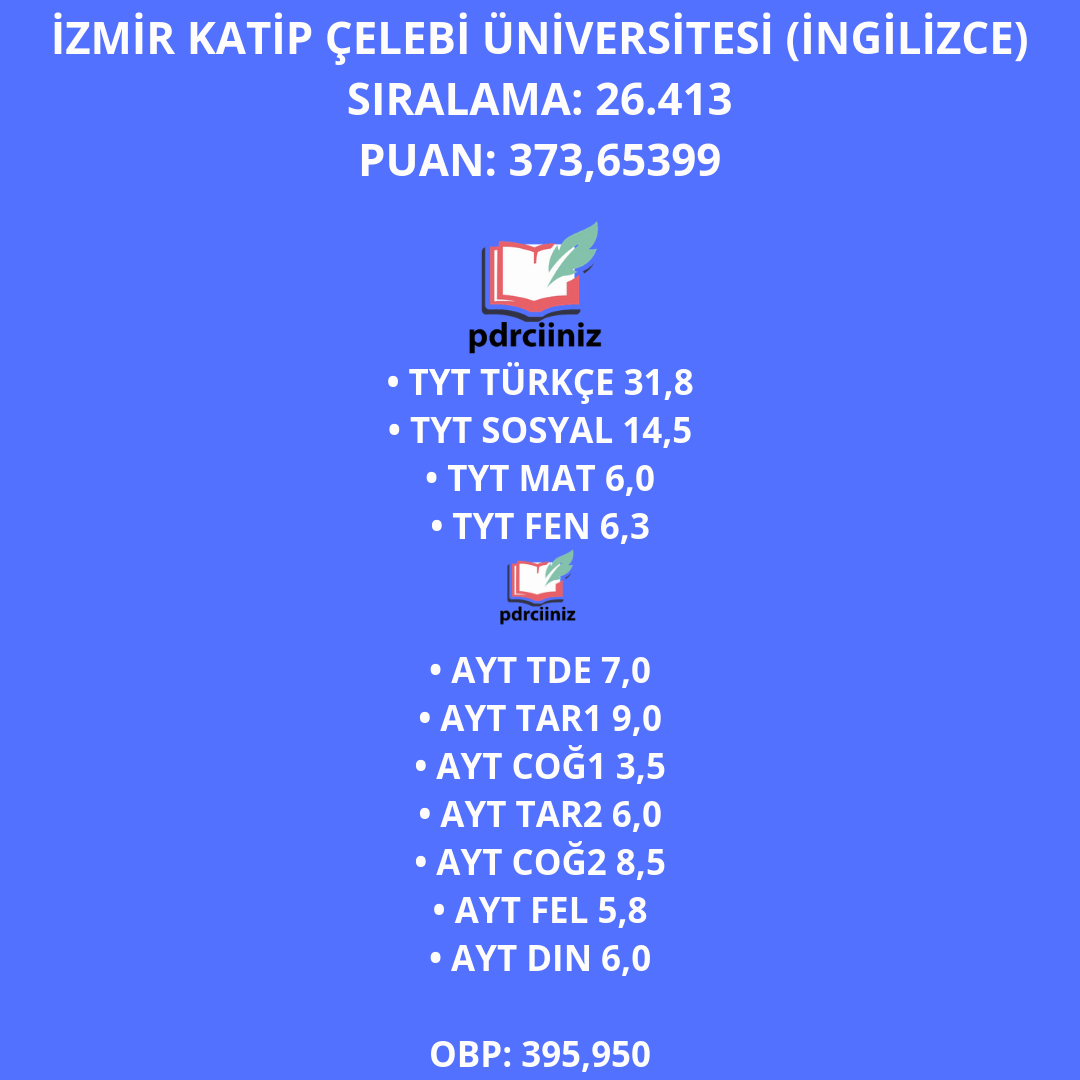 GASTRONOMİ VE MUTFAK SANATLARI
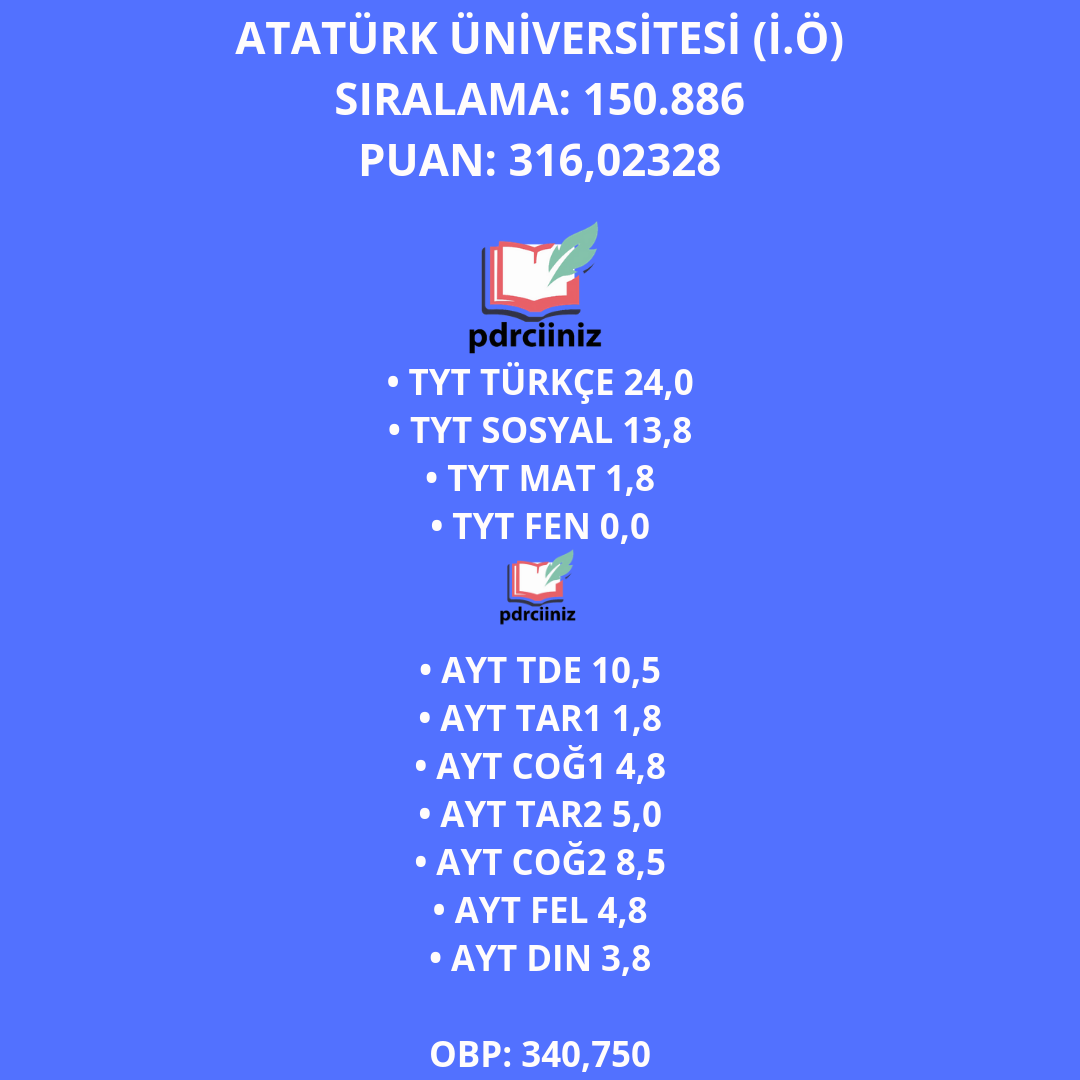 GASTRONOMİ VE MUTFAK SANATLARI
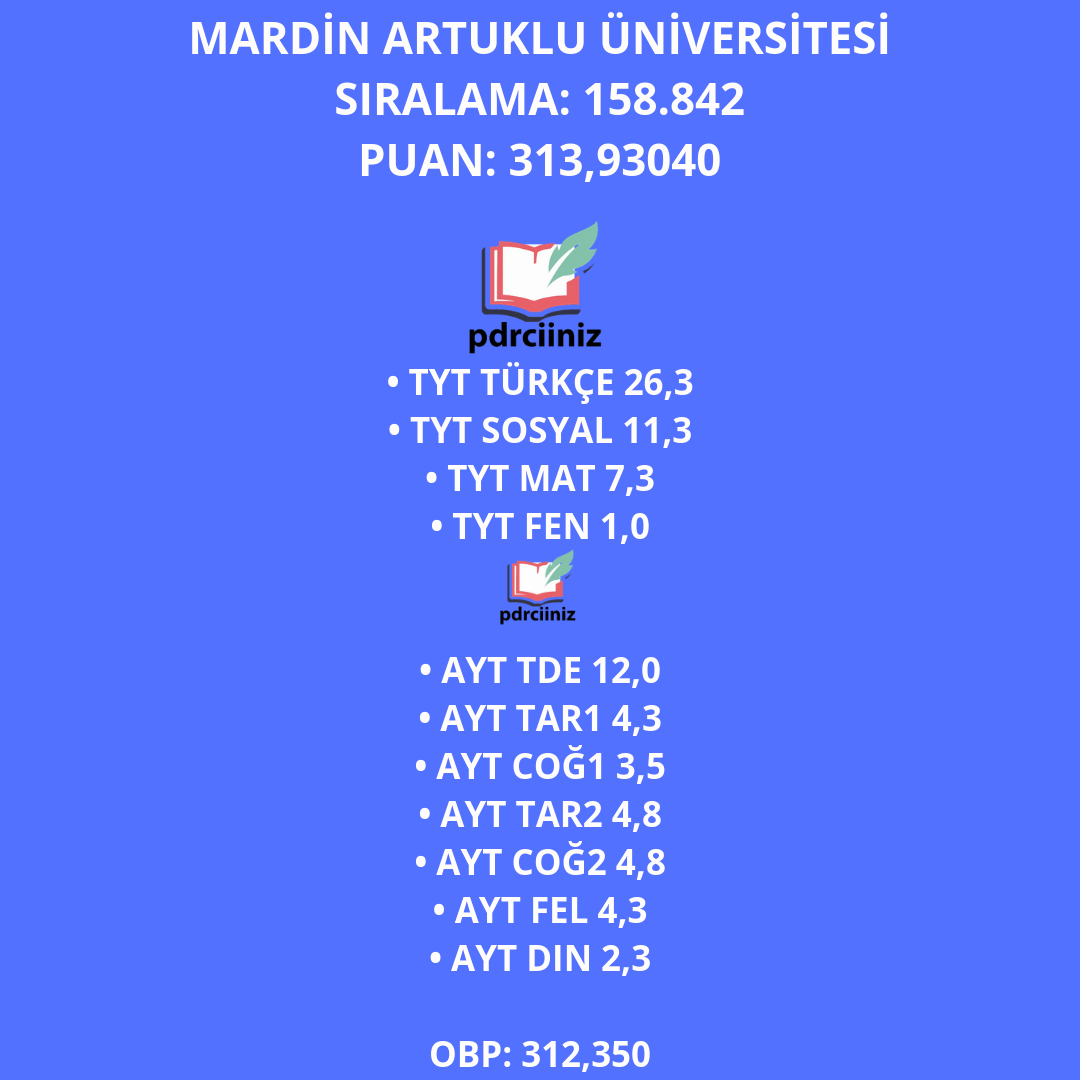 GASTRONOMİ VE MUTFAK SANATLARI
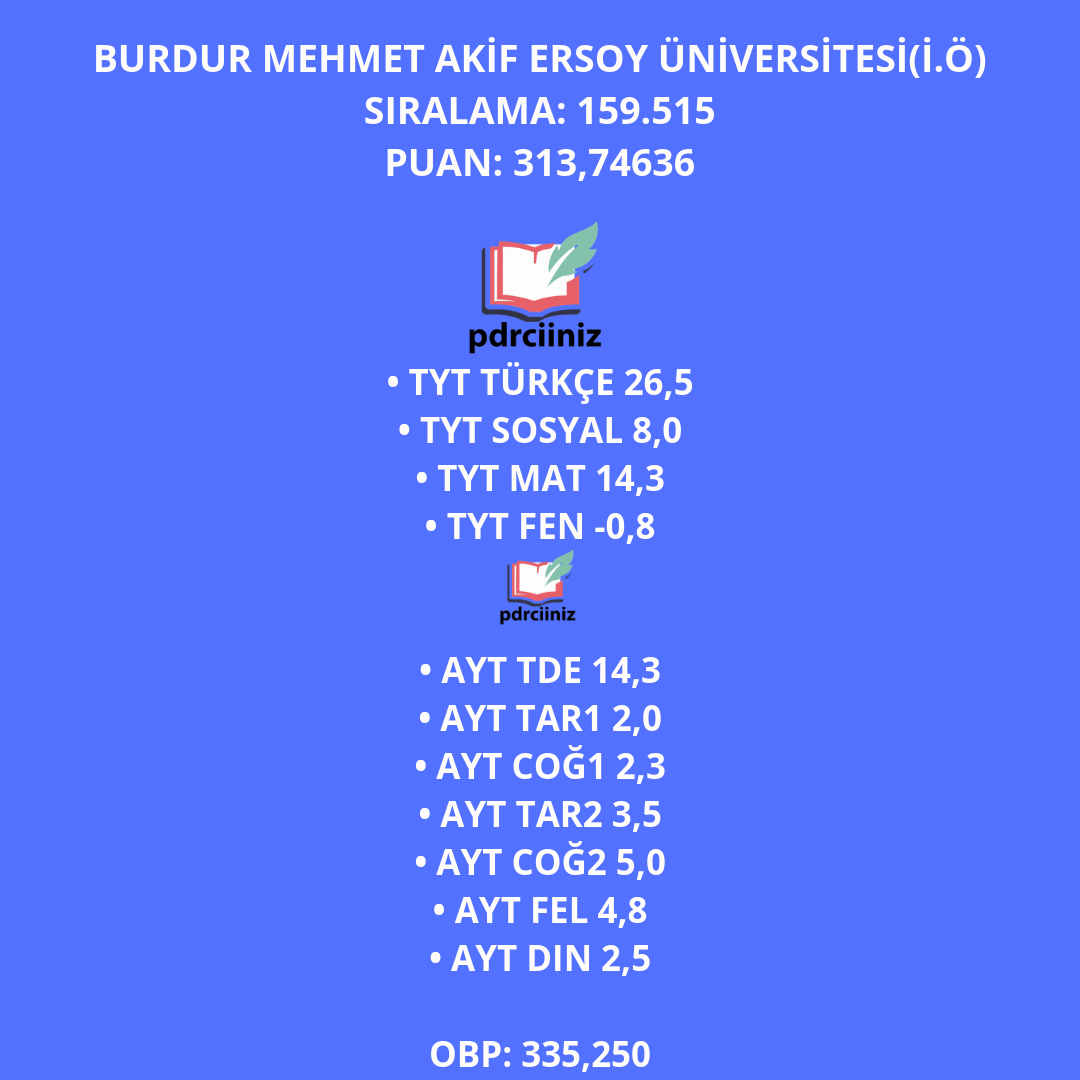 GASTRONOMİ VE MUTFAK SANATLARI
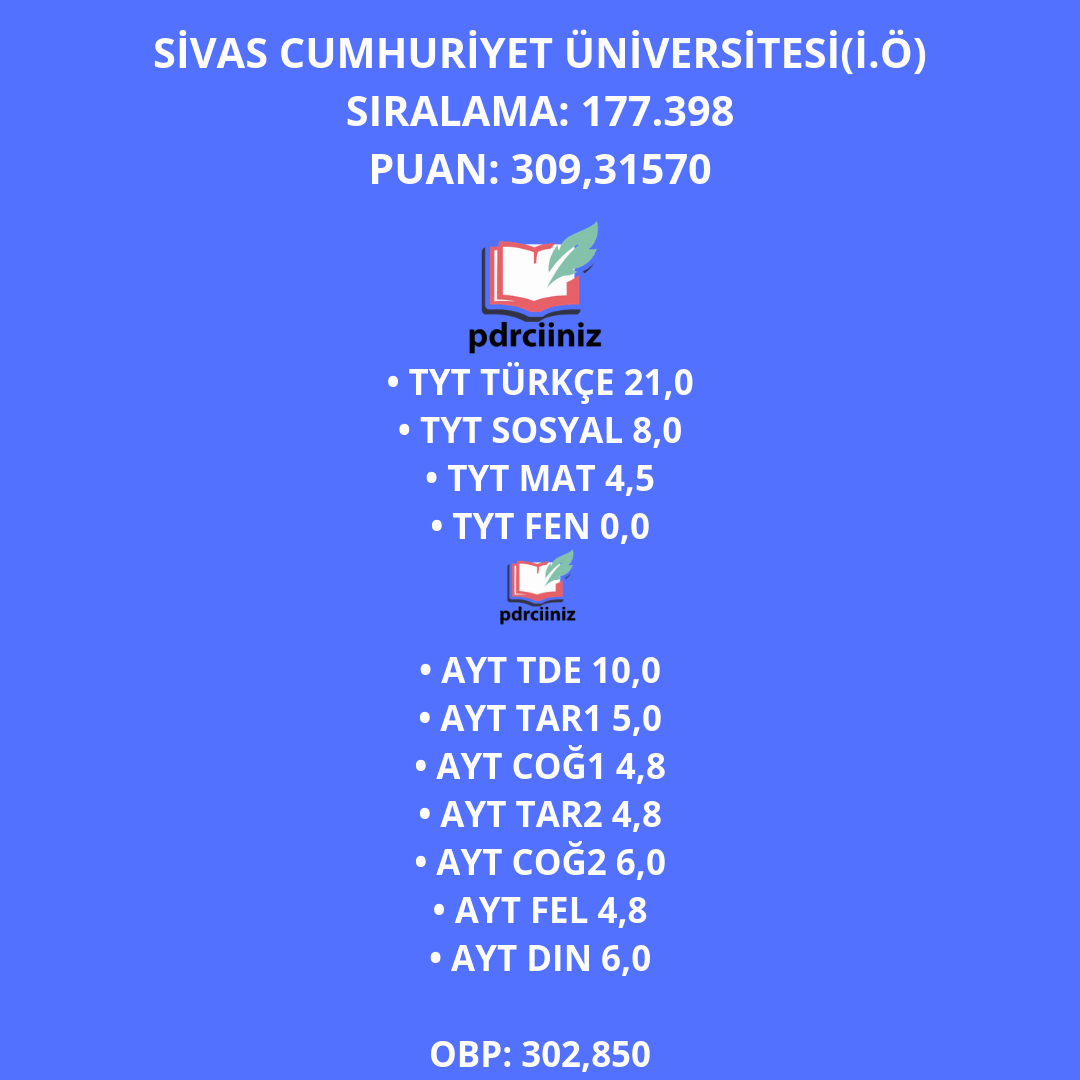 GASTRONOMİ VE MUTFAK SANATLARI
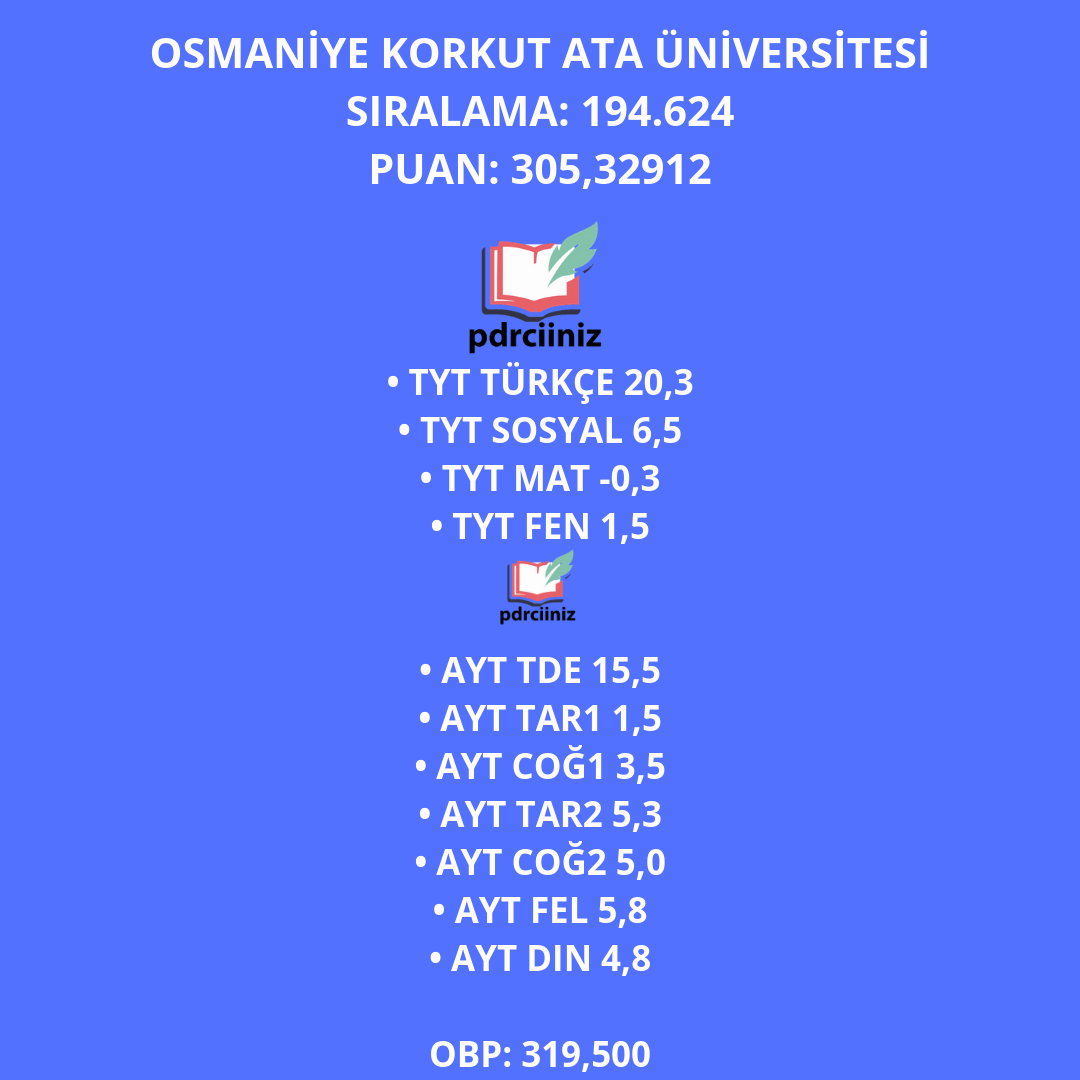 GASTRONOMİ VE MUTFAK SANATLARI
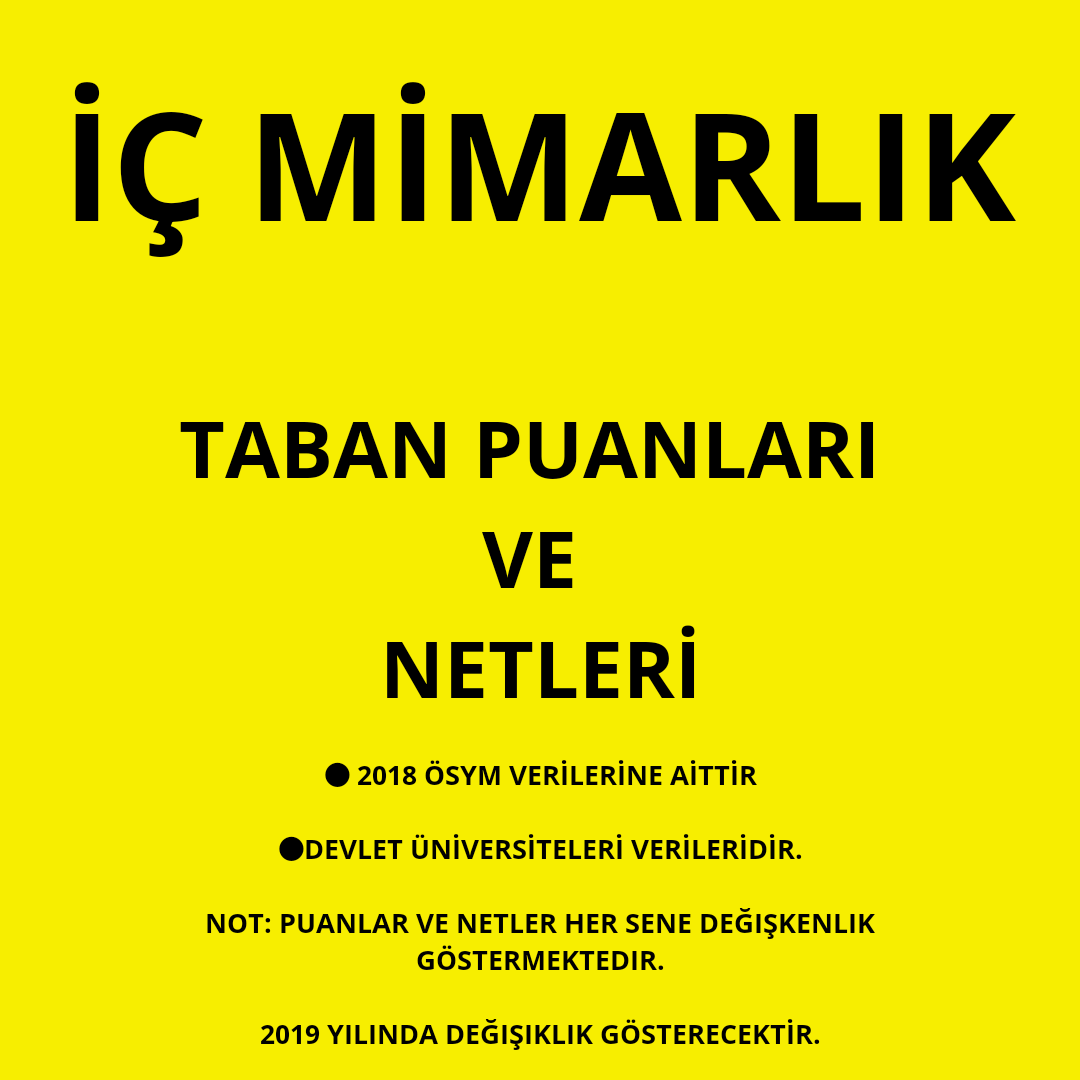 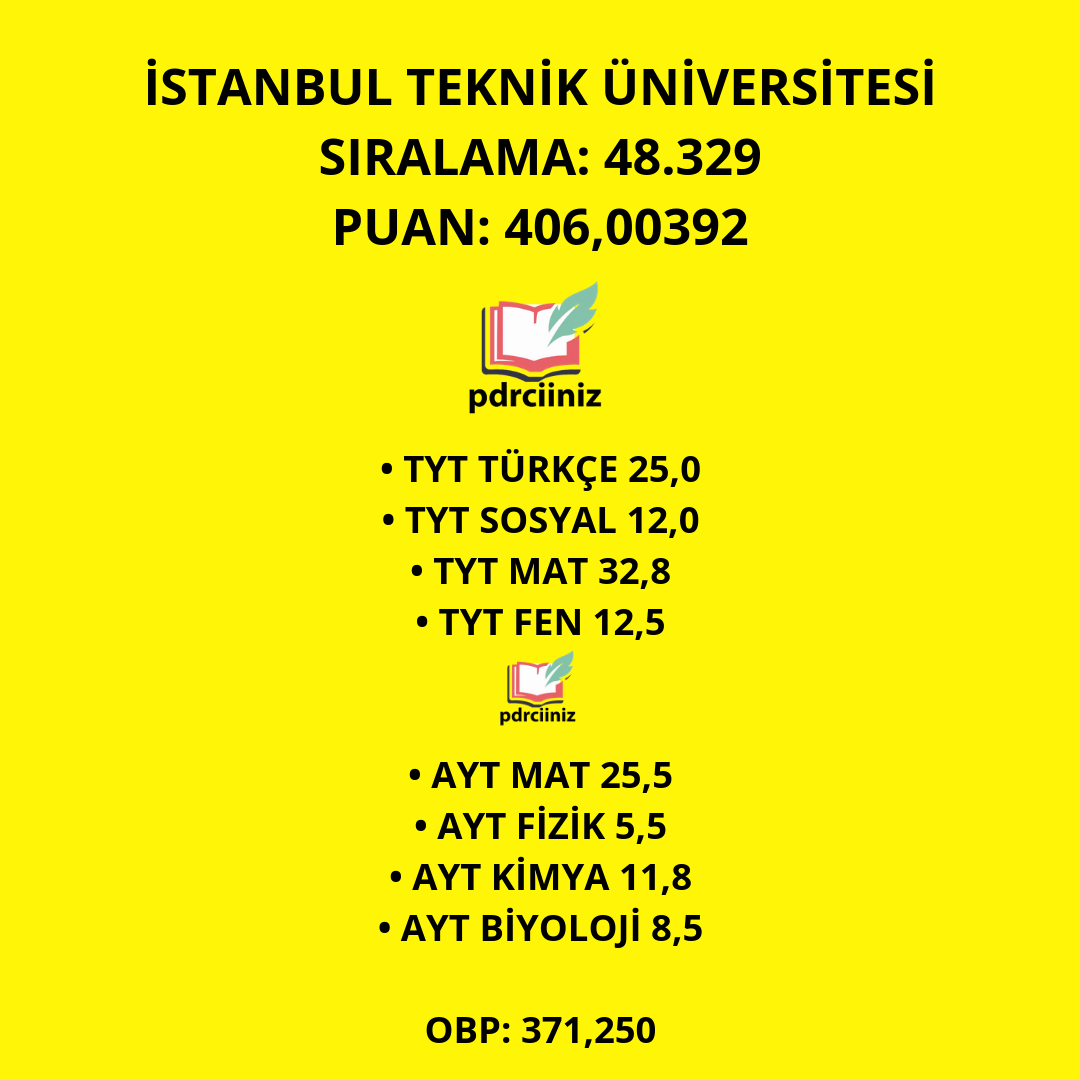 İÇ MİMARLIK
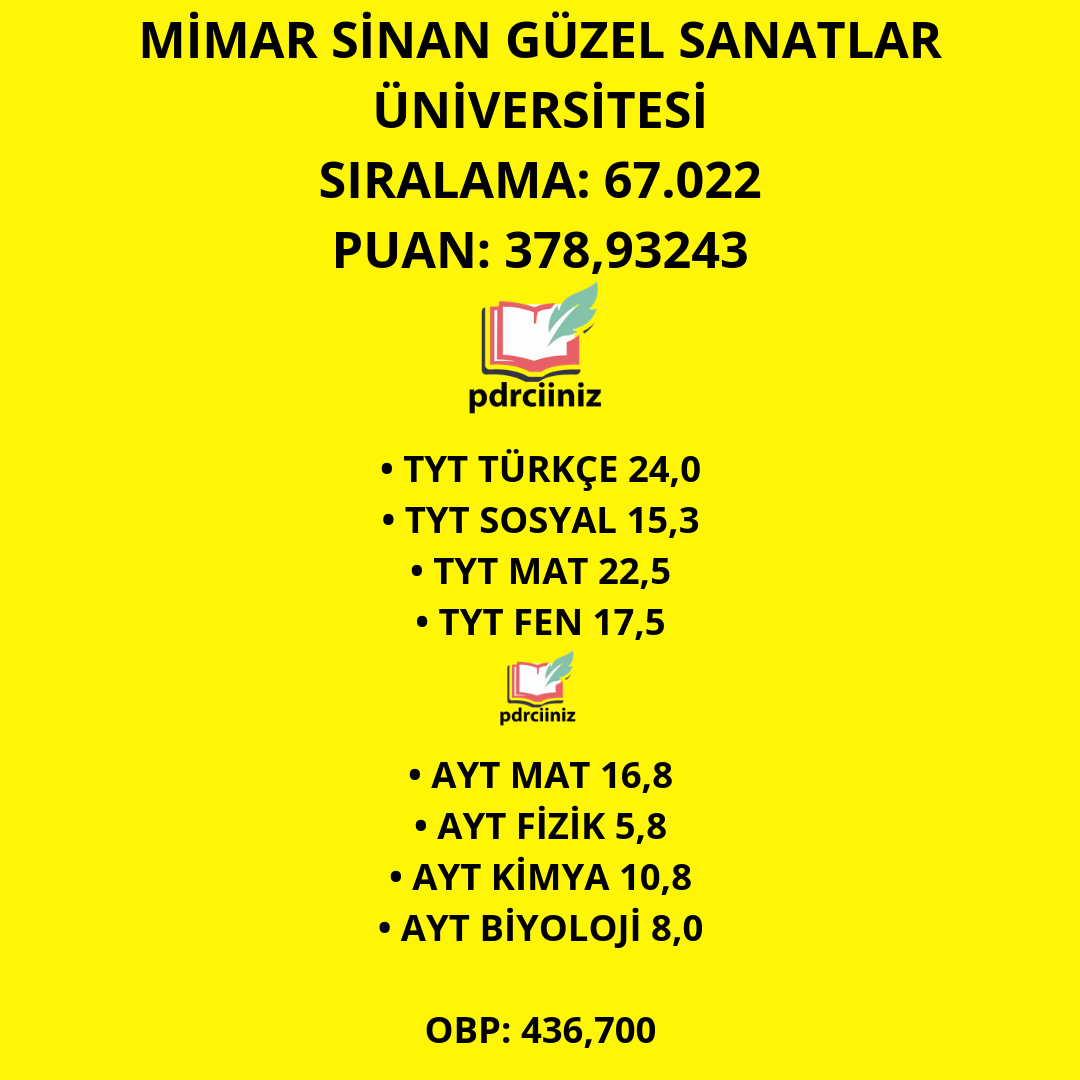 İÇ MİMARLIK
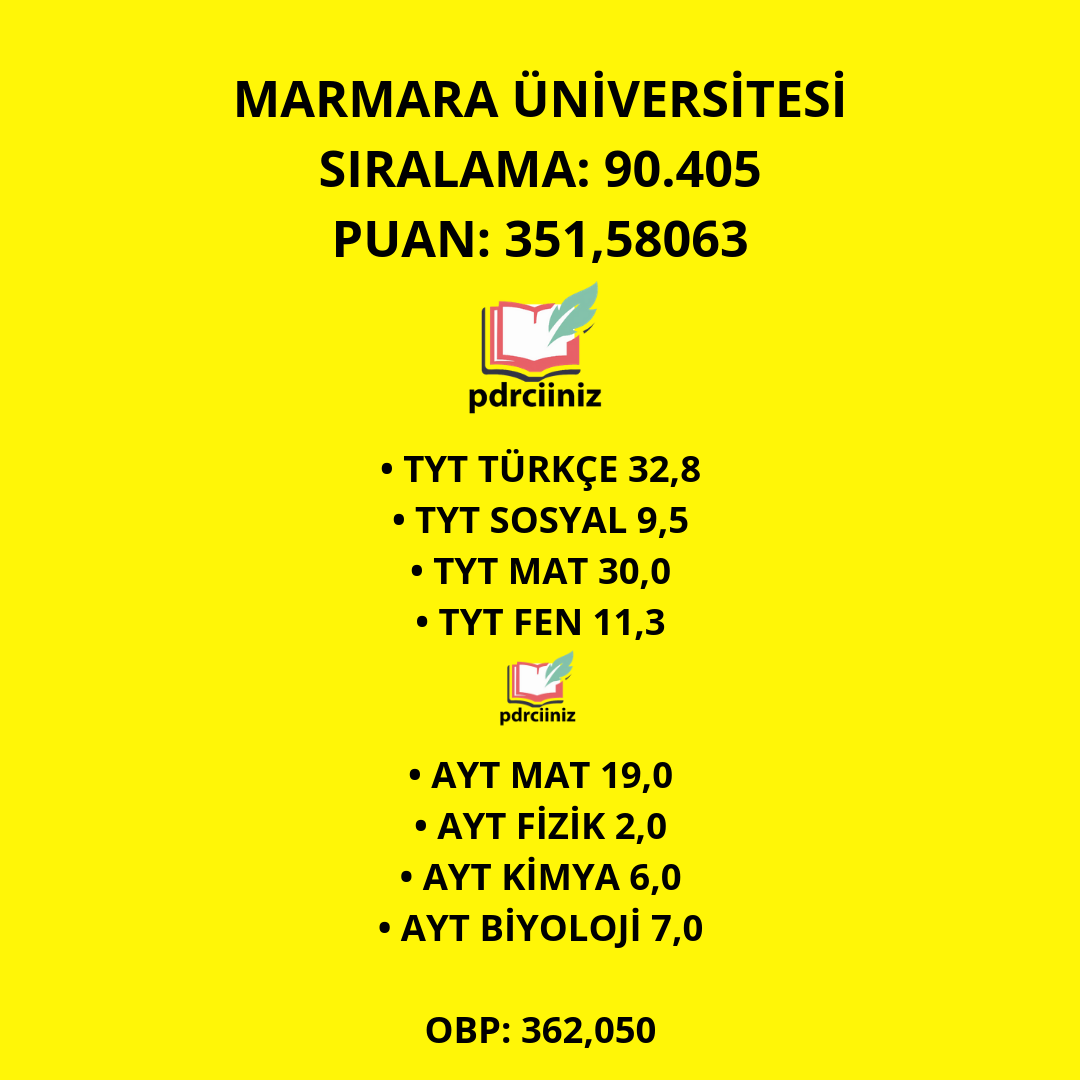 İÇ MİMARLIK
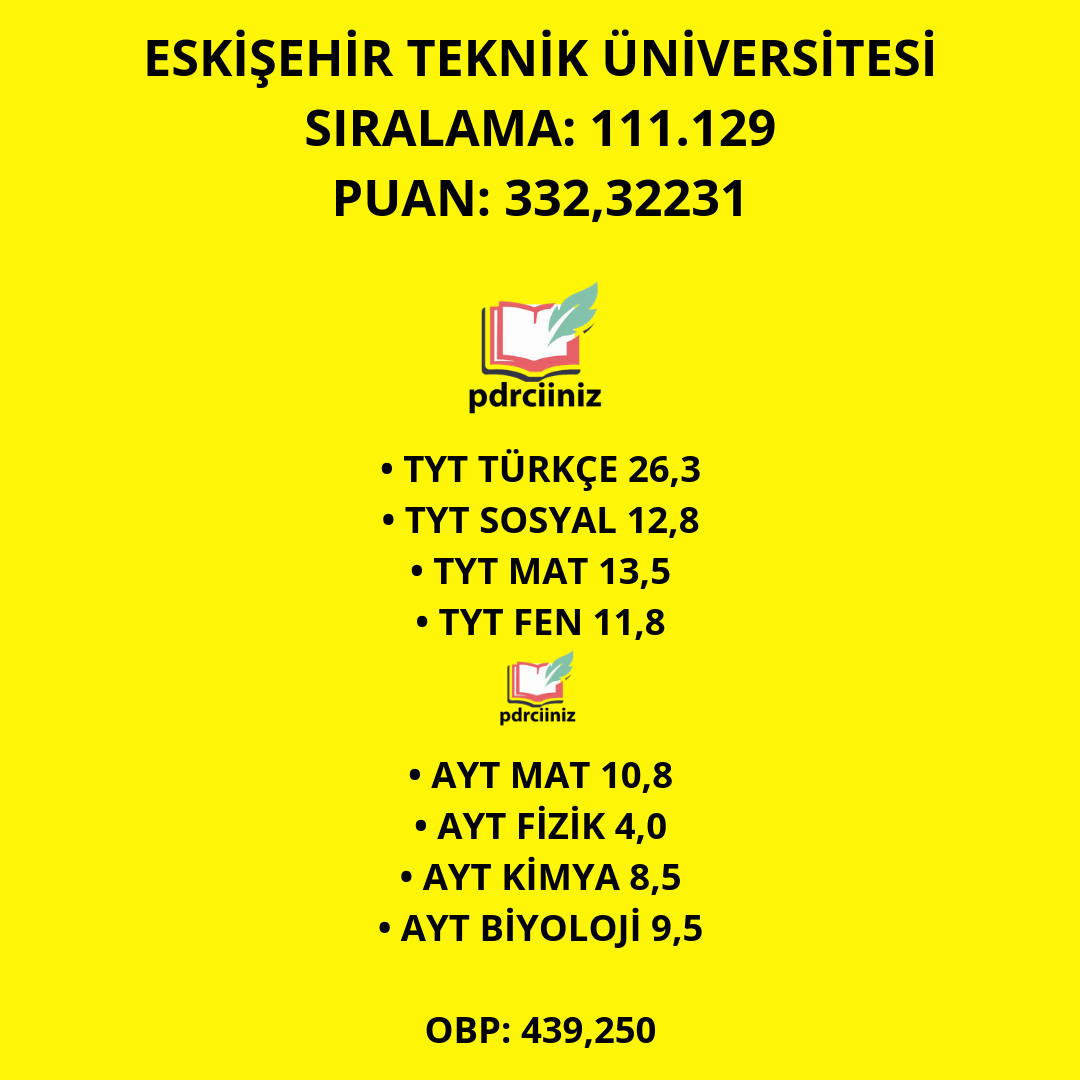 İÇ MİMARLIK
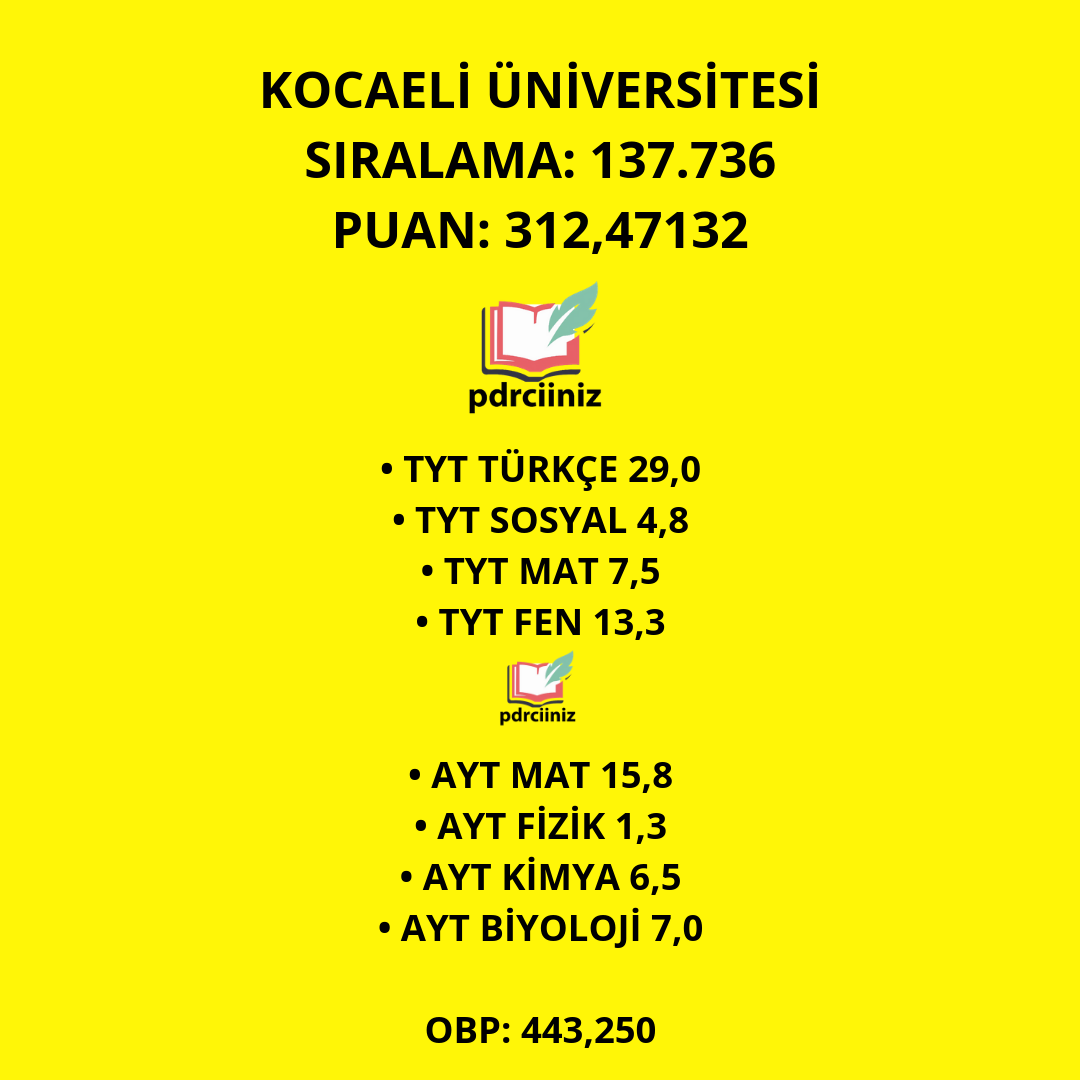 İÇ MİMARLIK
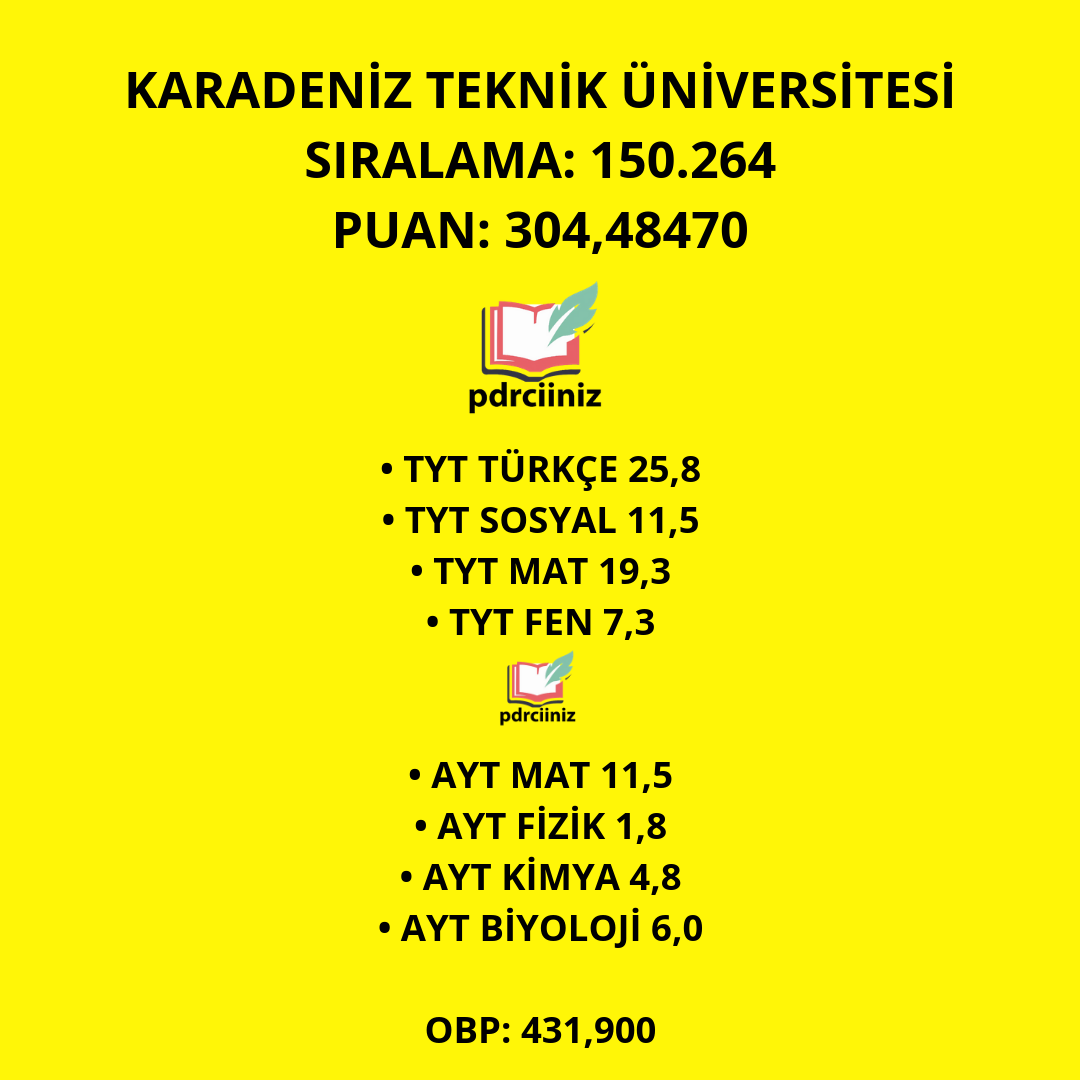 İÇ MİMARLIK
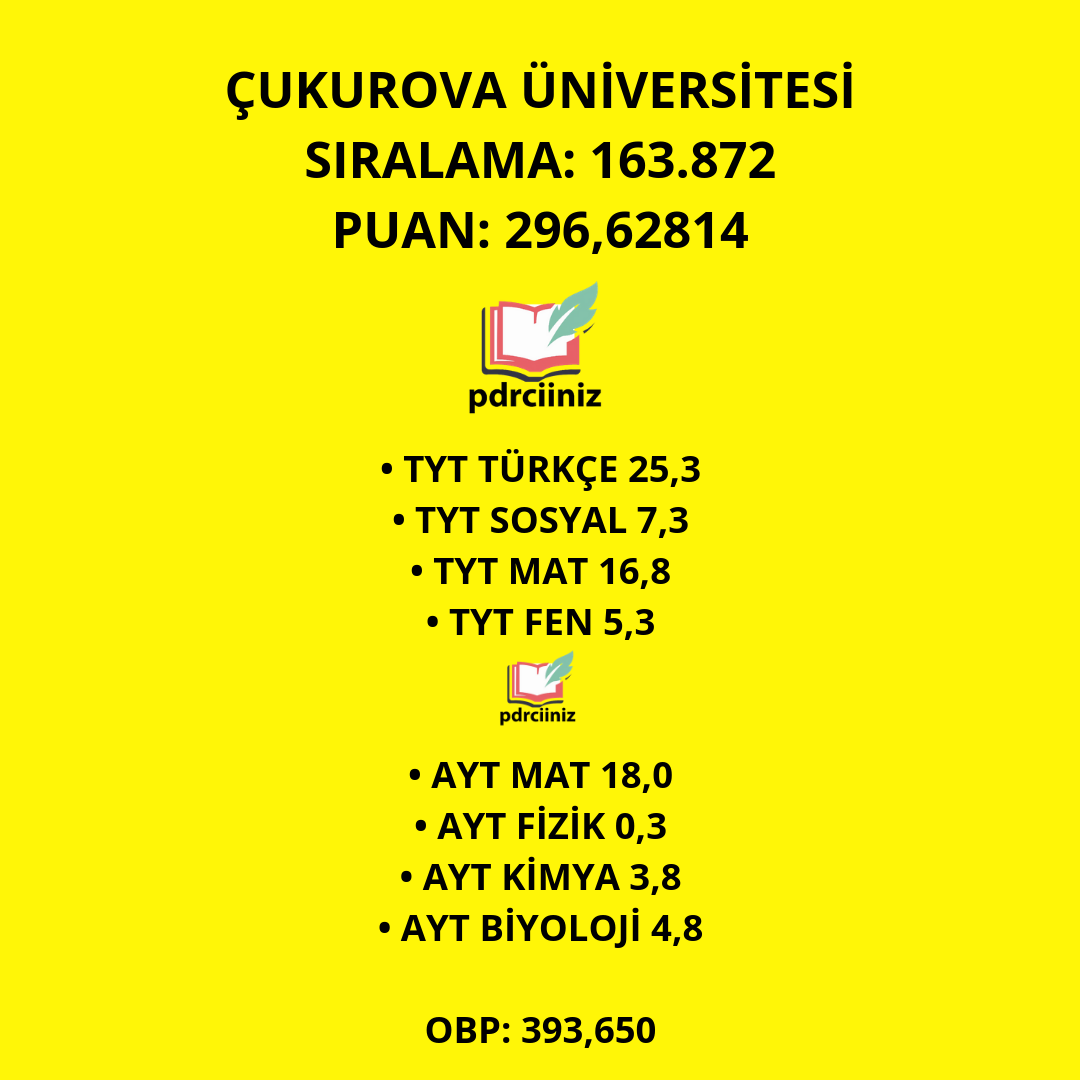 İÇ MİMARLIK
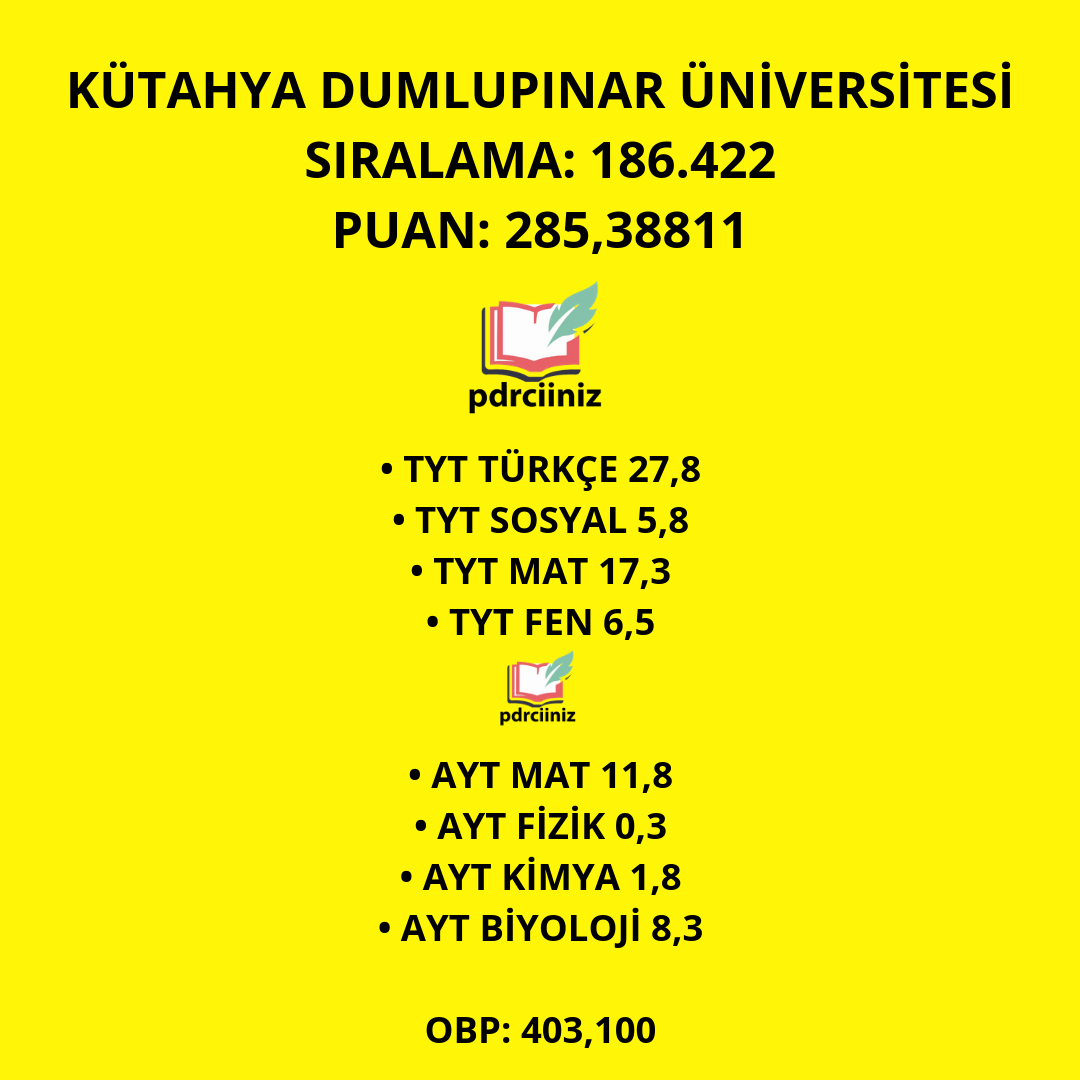 İÇ MİMARLIK
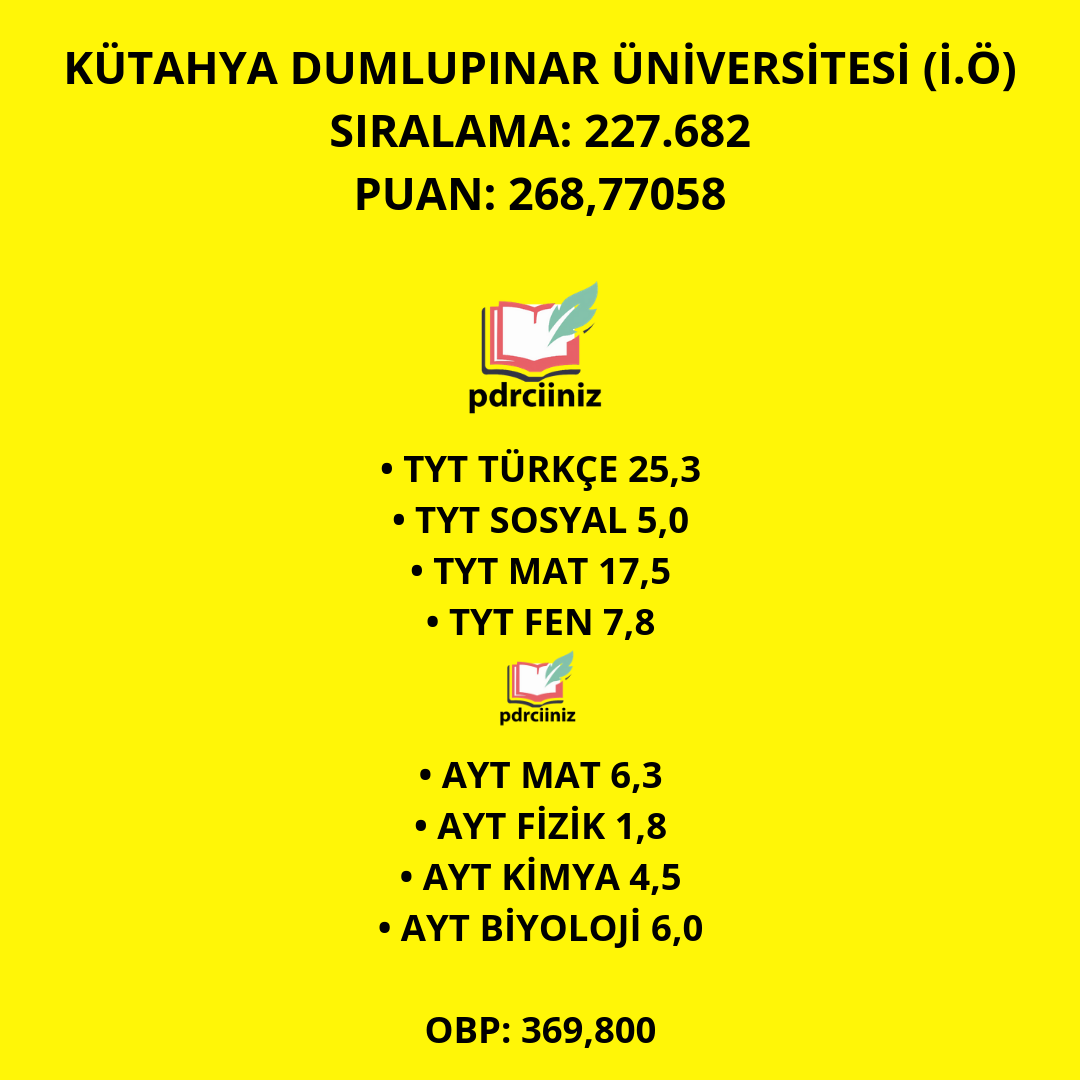 İÇ MİMARLIK
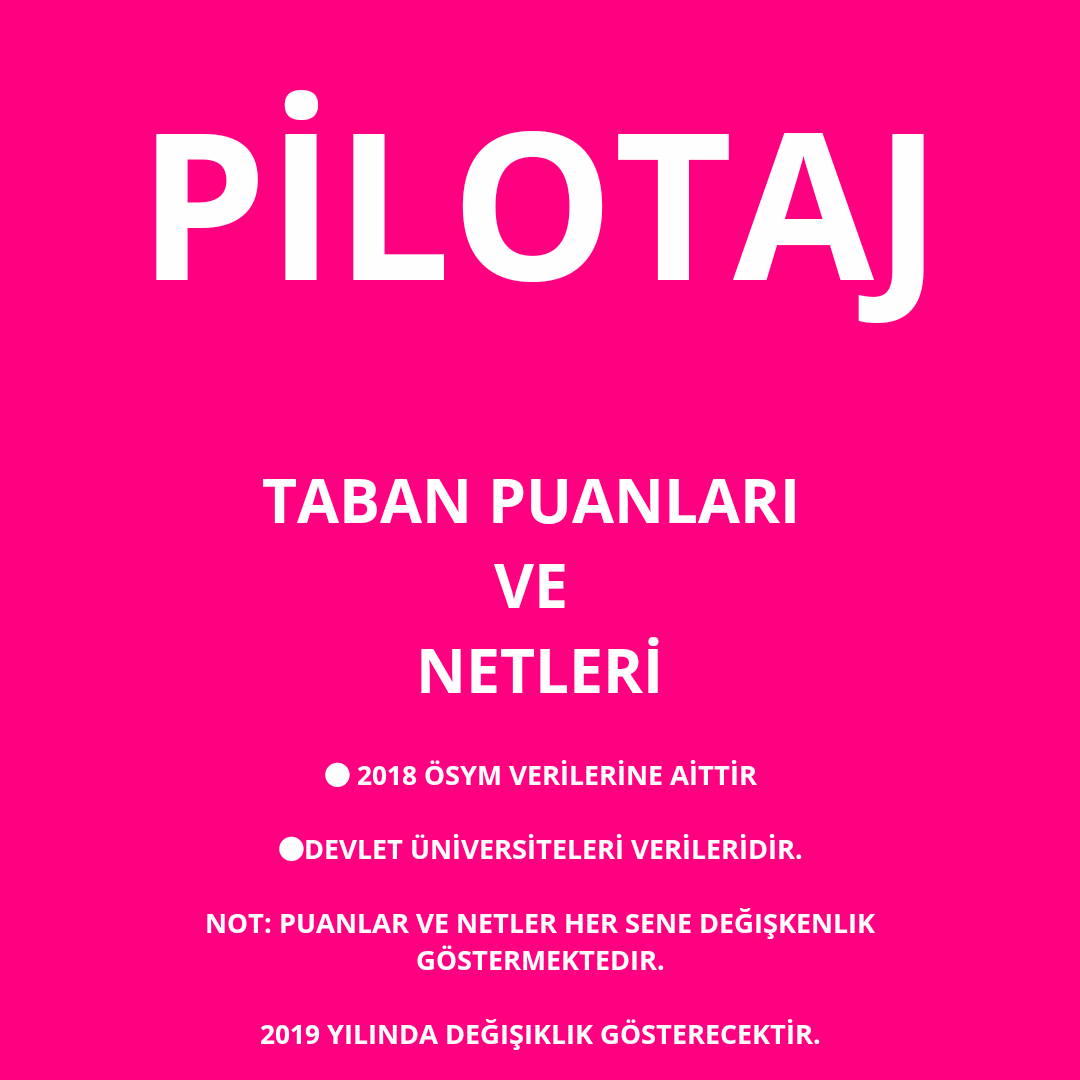 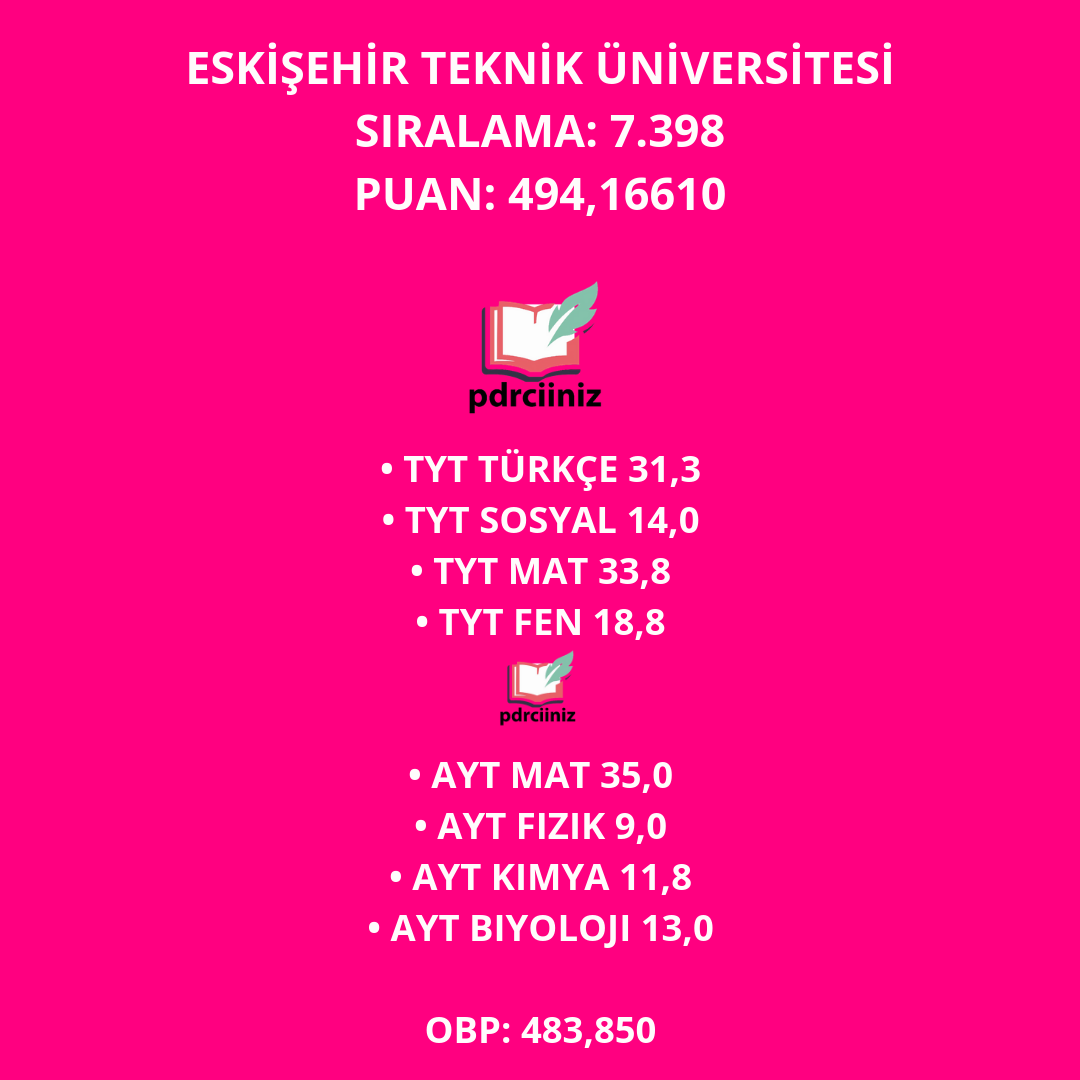 PİLOTAJ
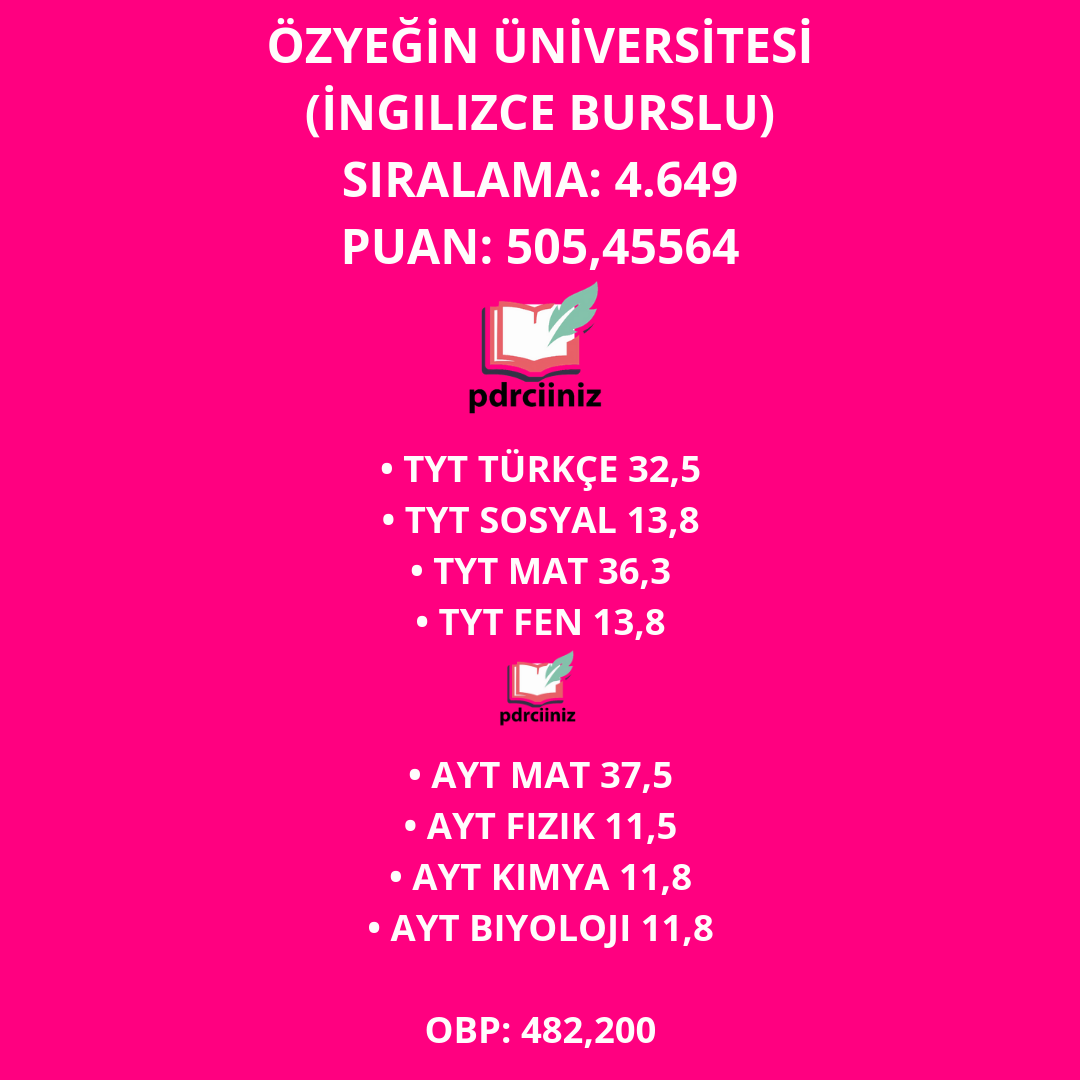 PİLOTAJ
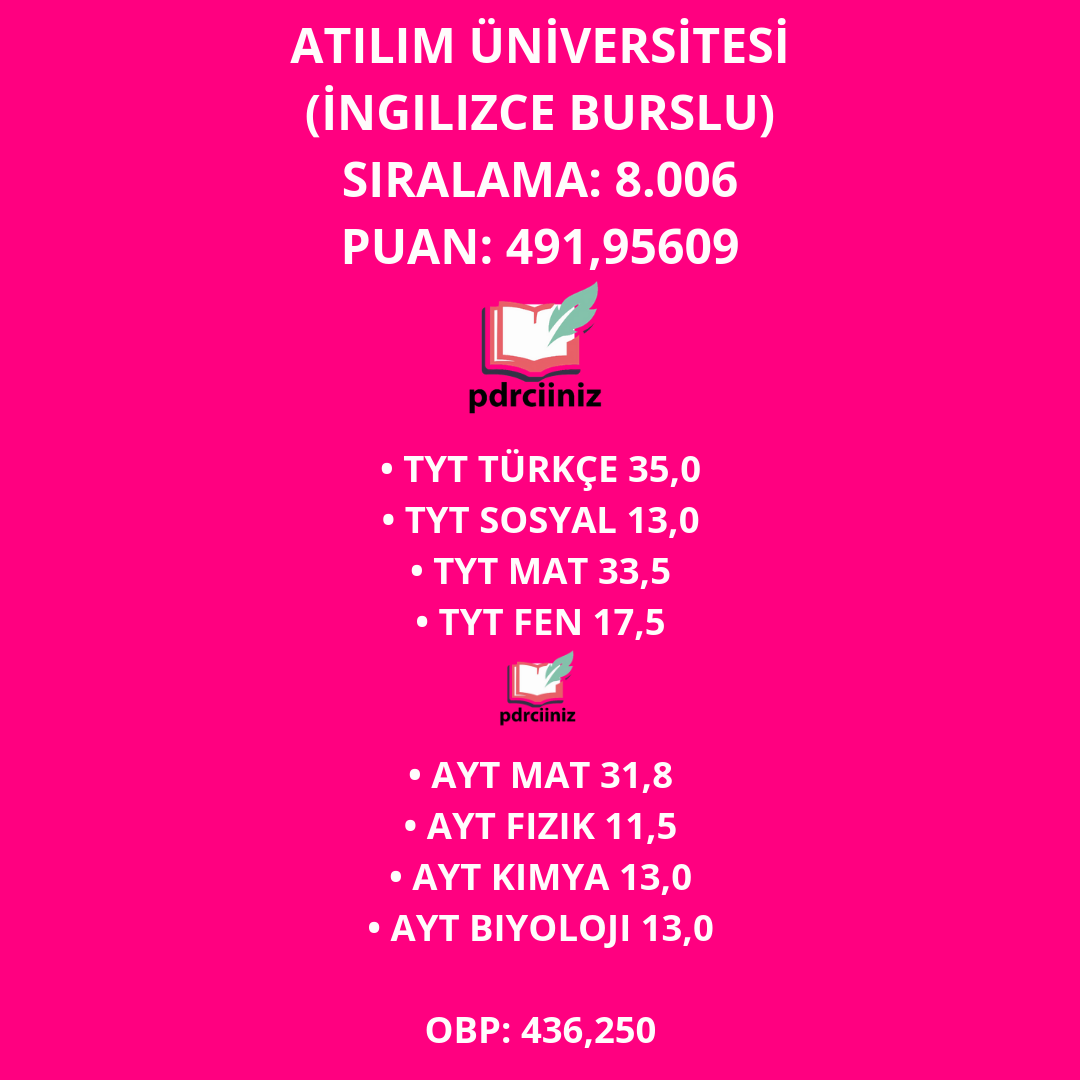 PİLOTAJ
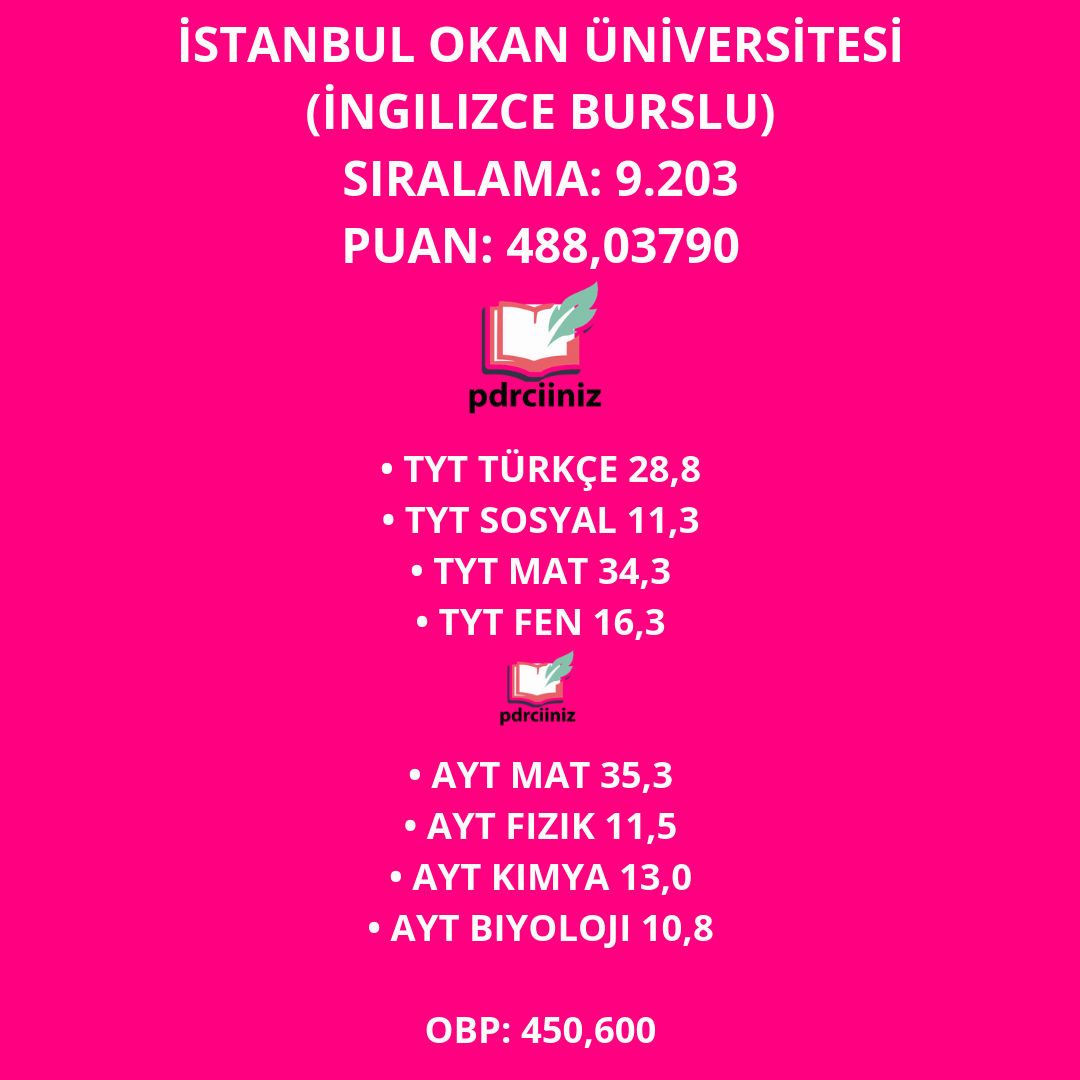 PİLOTAJ
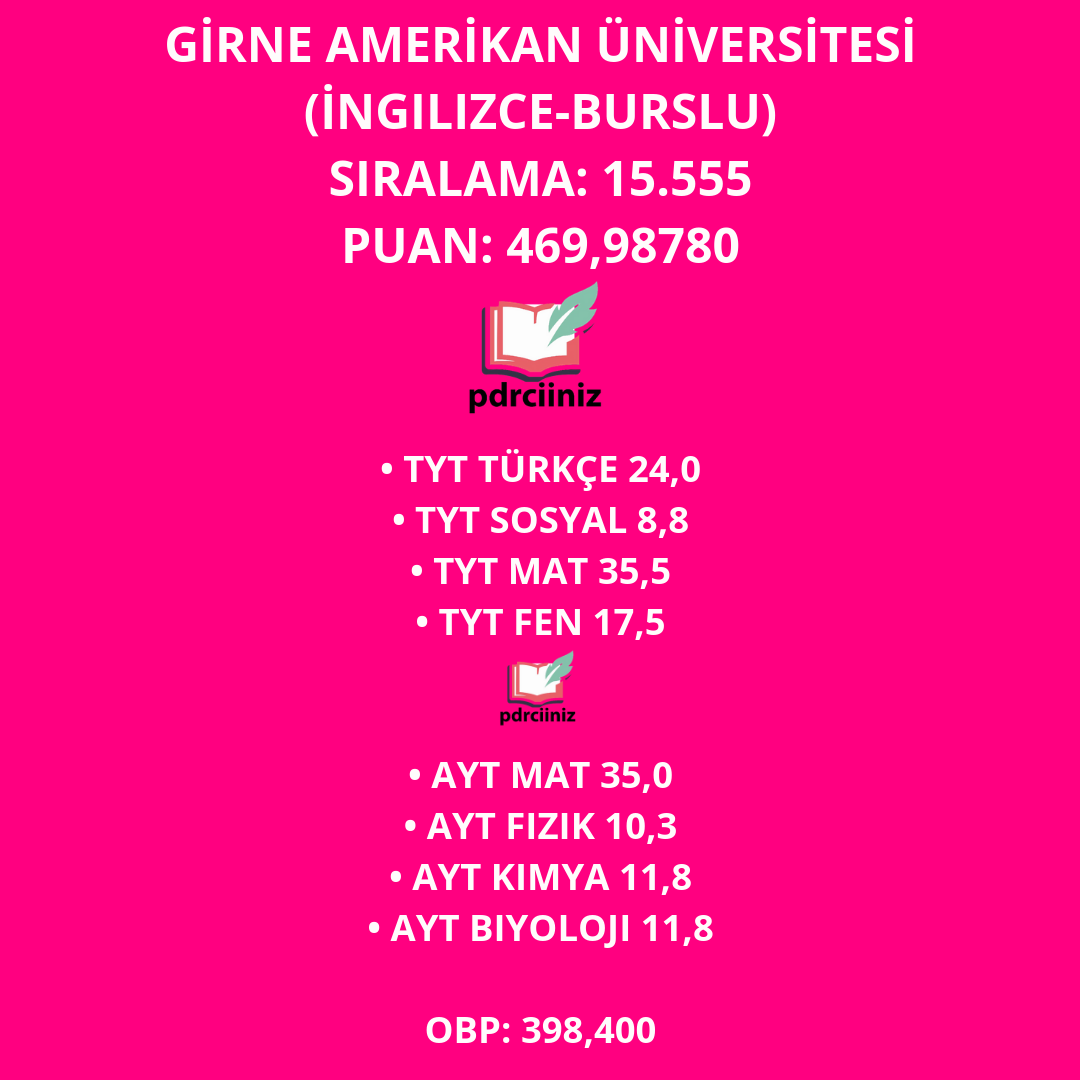 PİLOTAJ
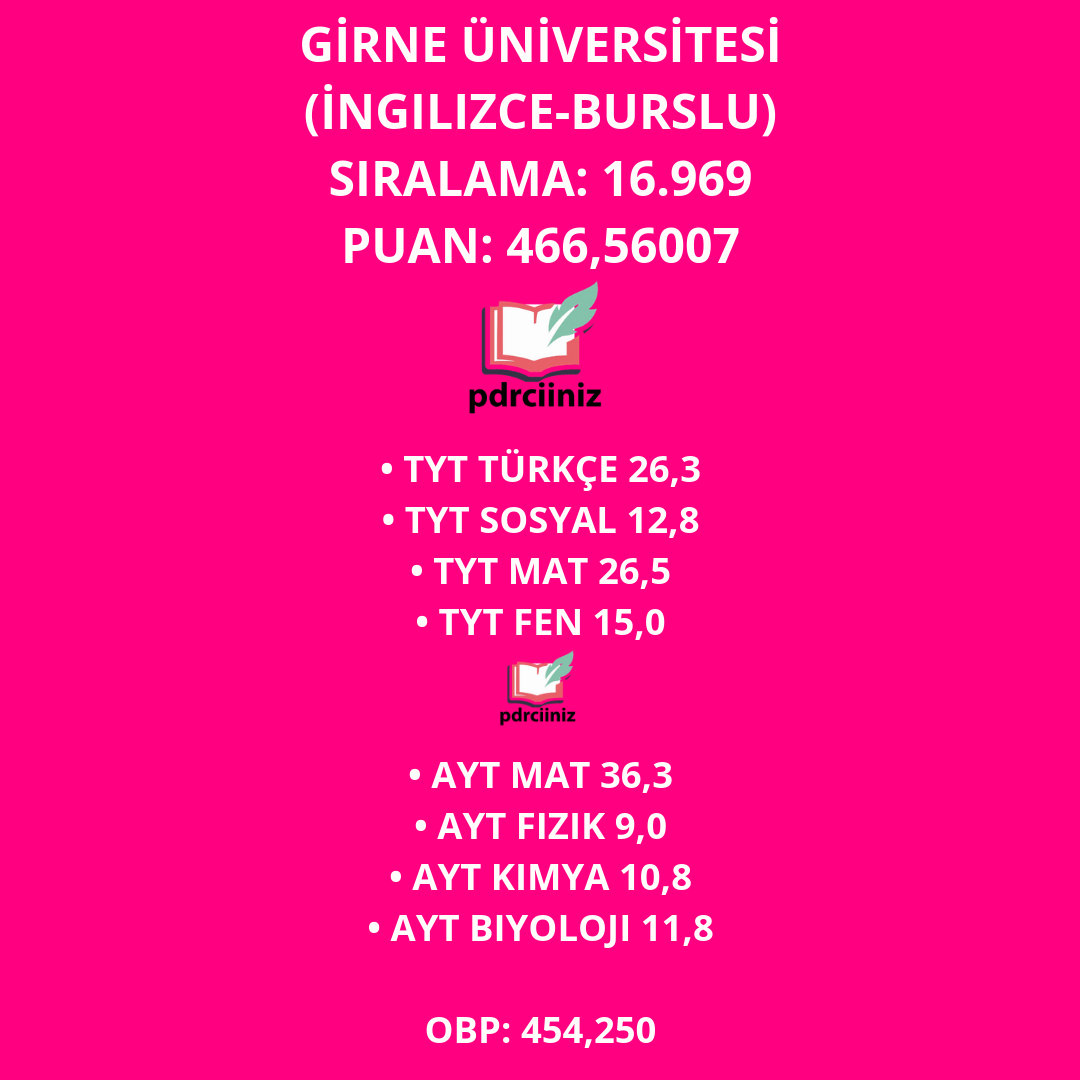 PİLOTAJ
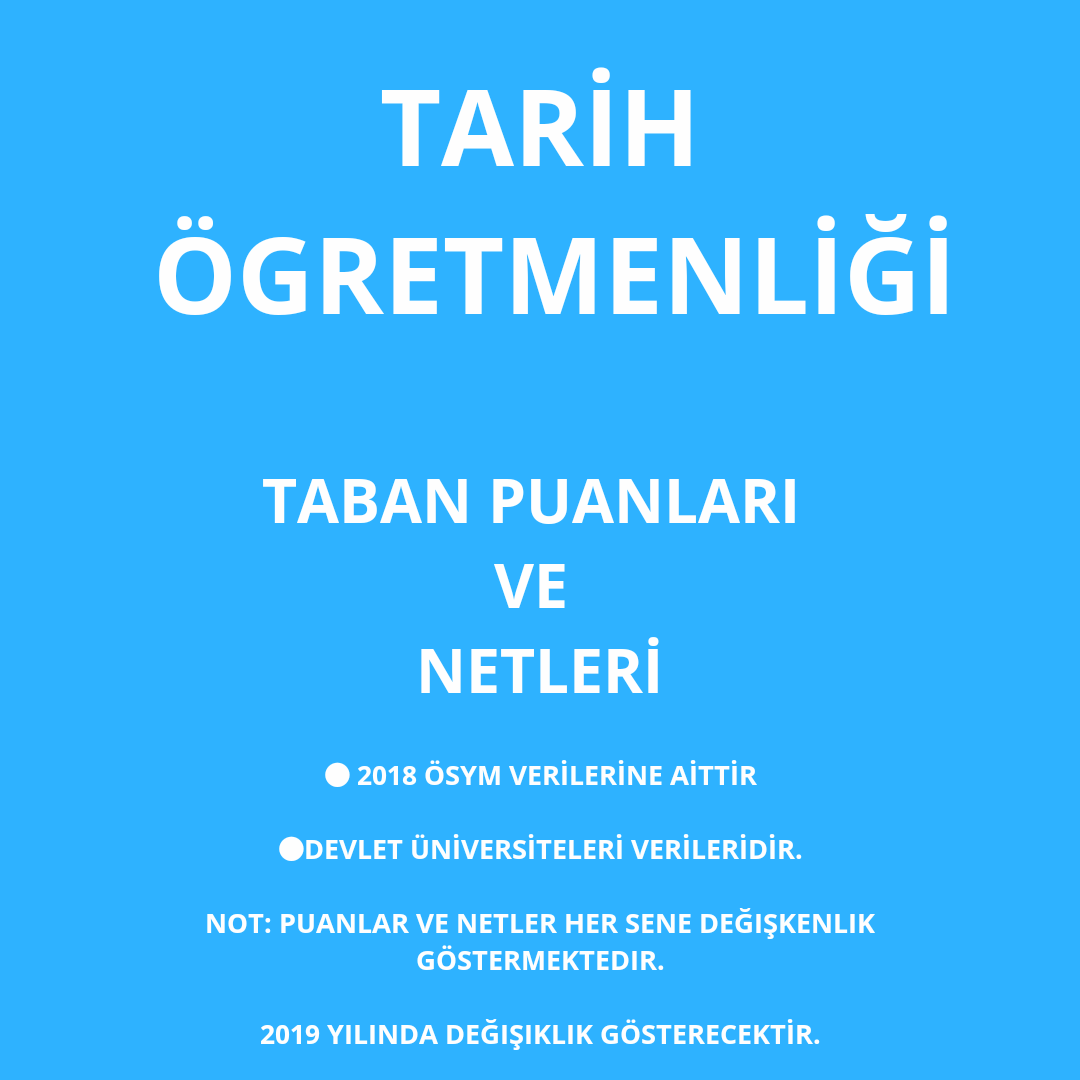 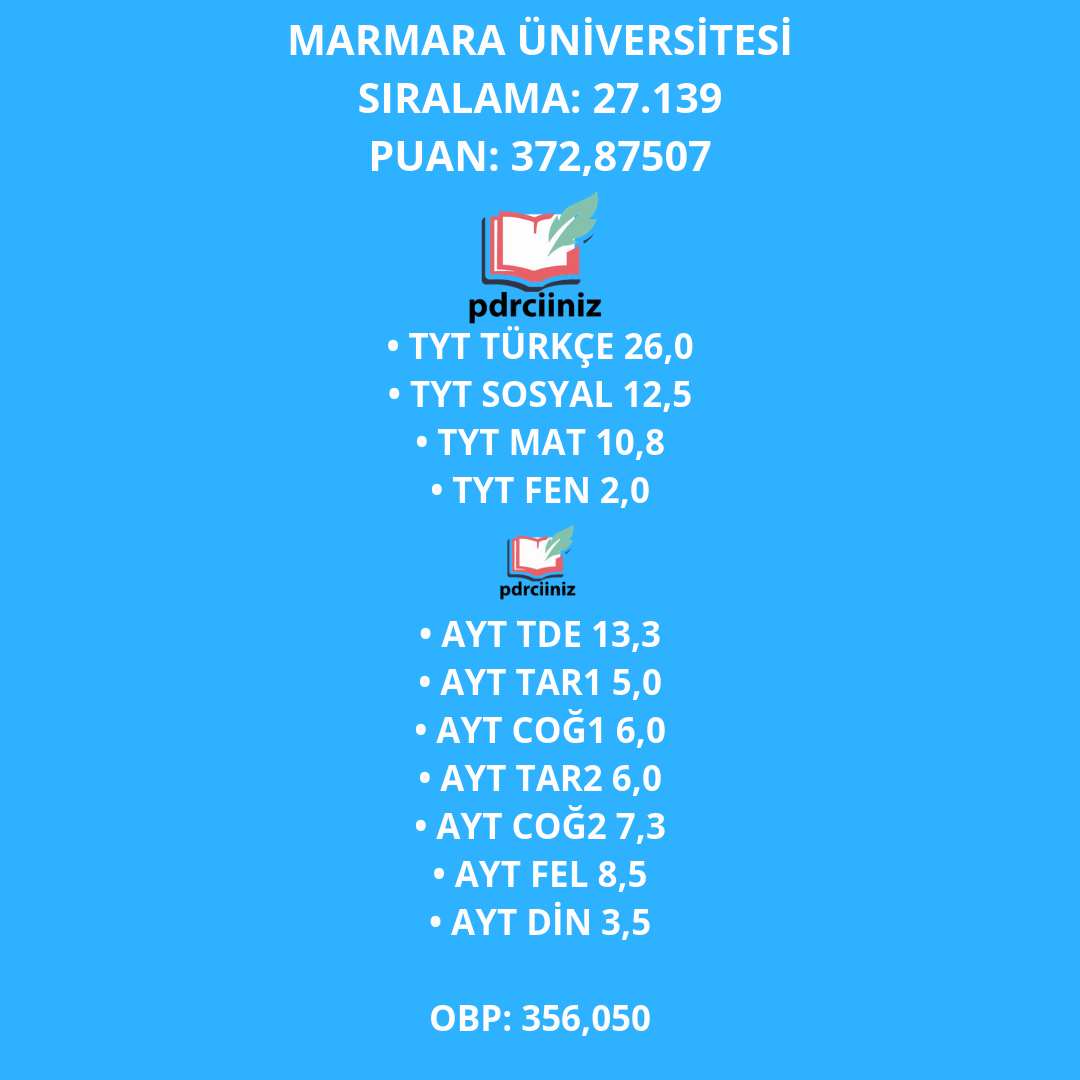 TARİH ÖĞRETMENLİĞİ
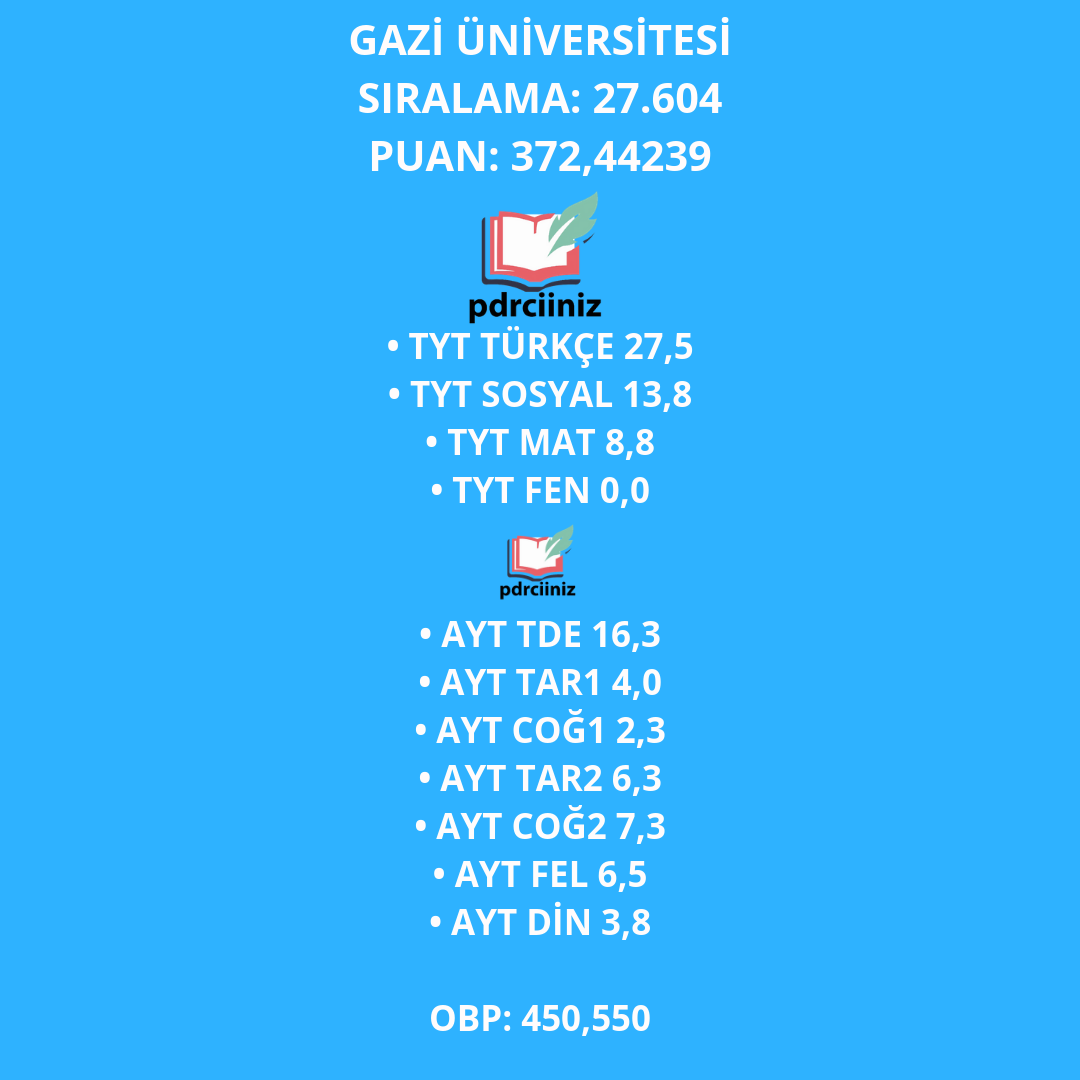 TARİH ÖĞRETMENLİĞİ
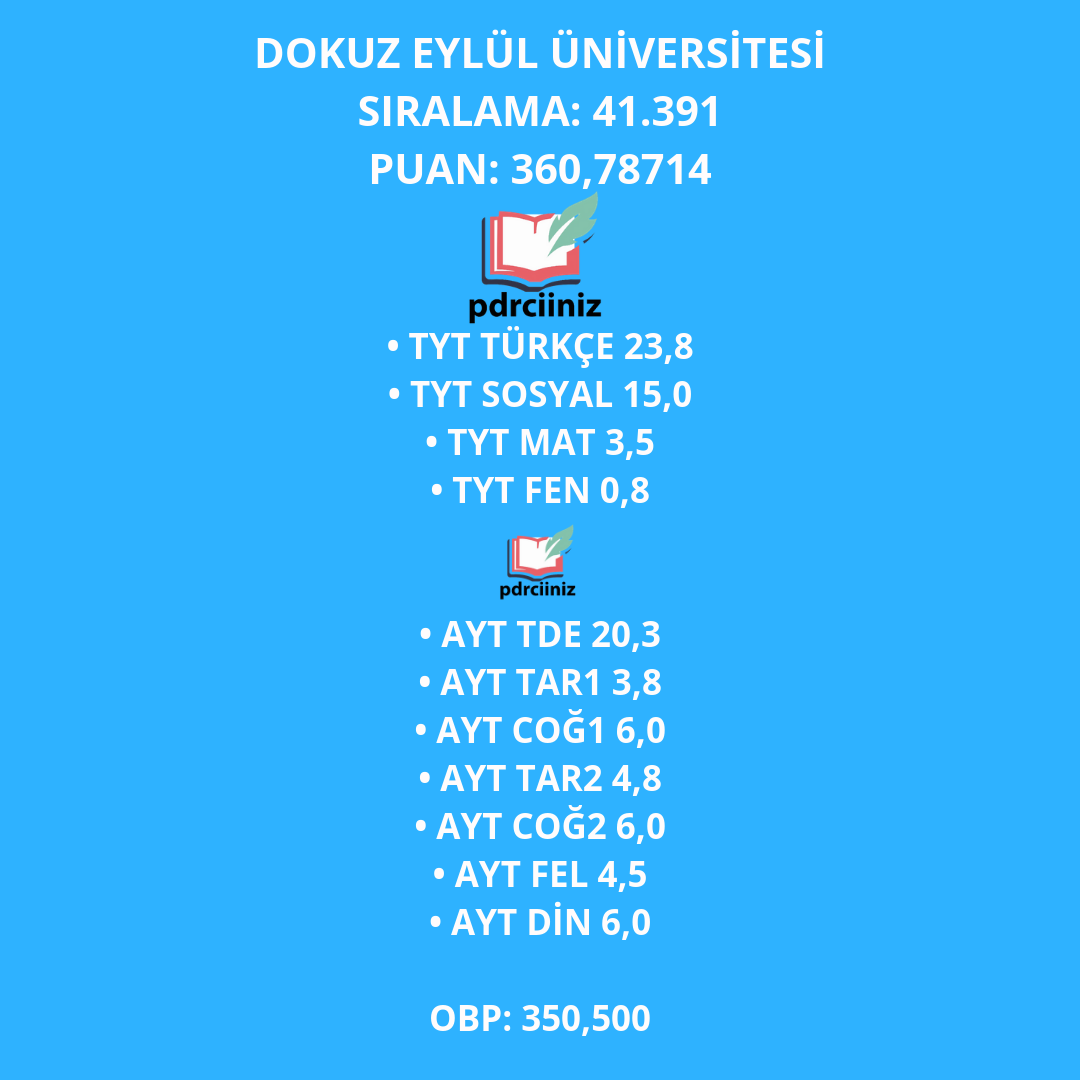 TARİH ÖĞRETMENLİĞİ
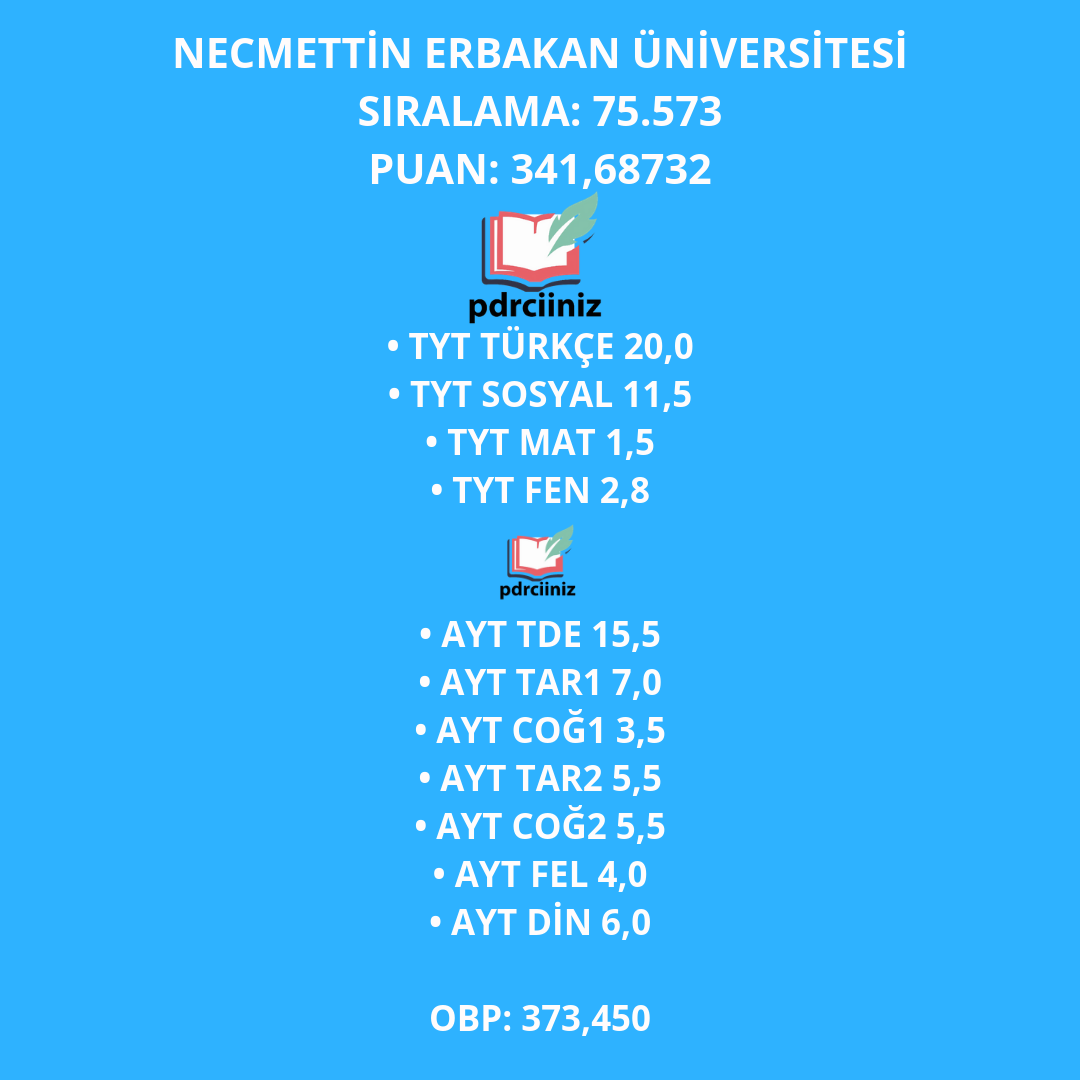 TARİH ÖĞRETMENLİĞİ
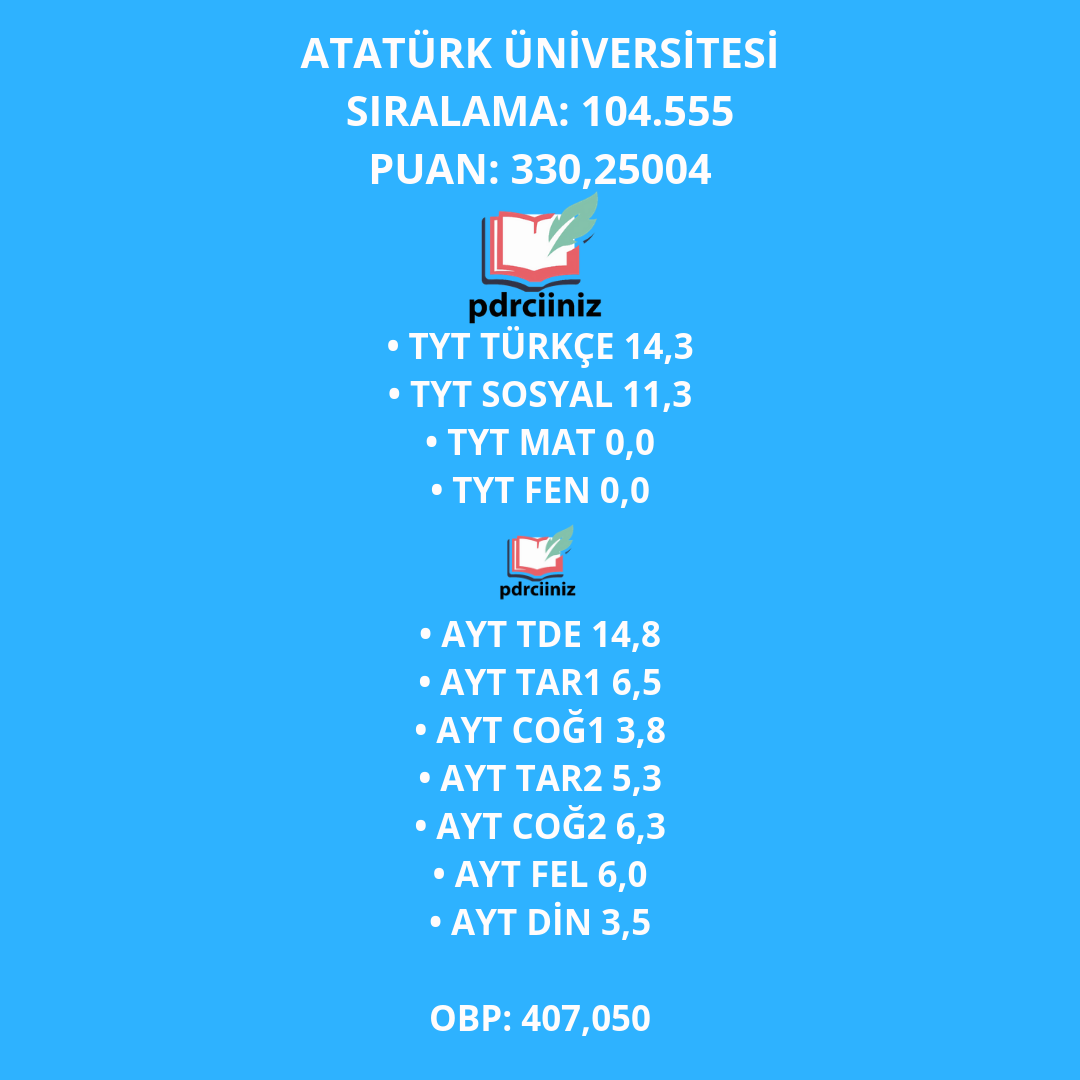 TARİH ÖĞRETMENLİĞİ
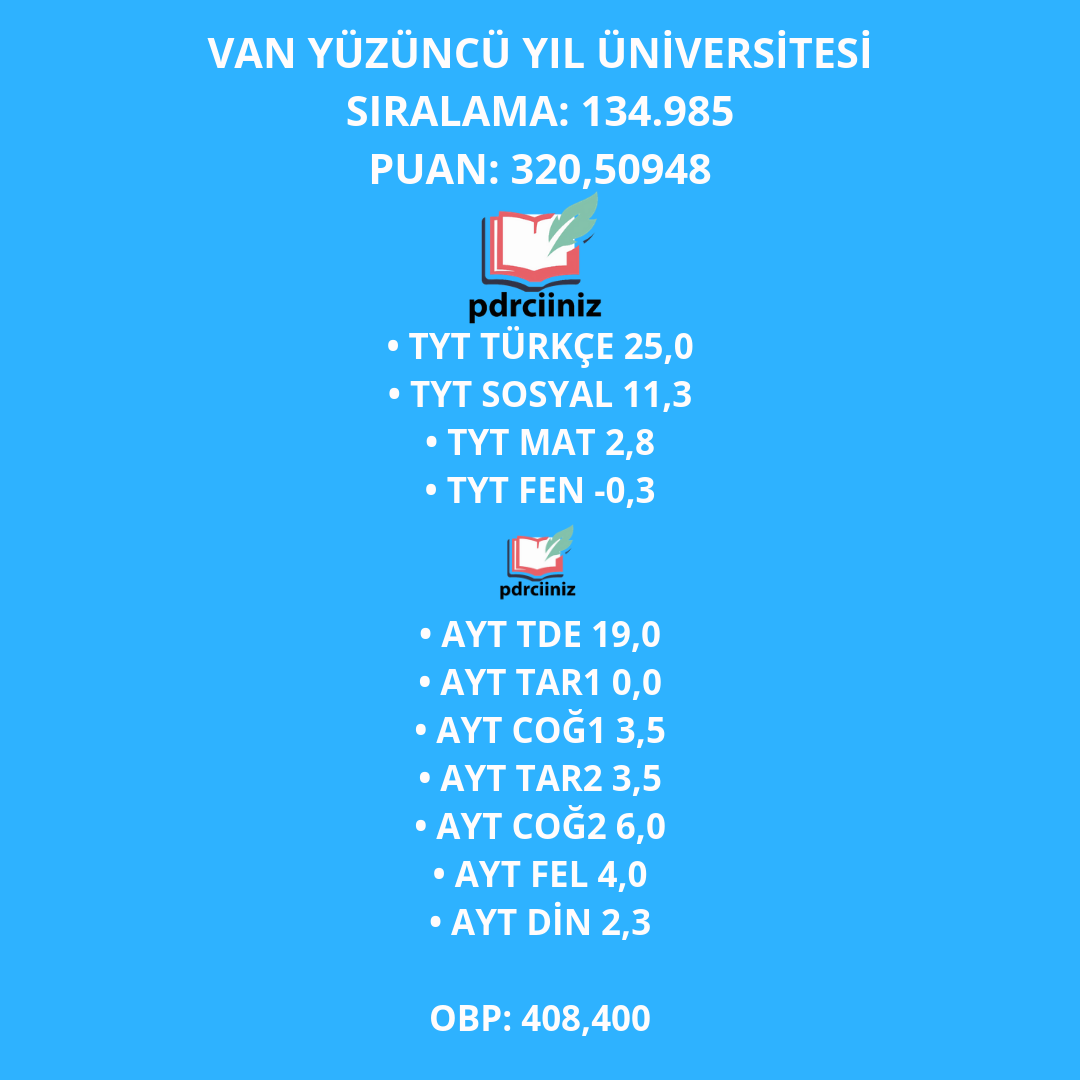 TARİH ÖĞRETMENLİĞİ
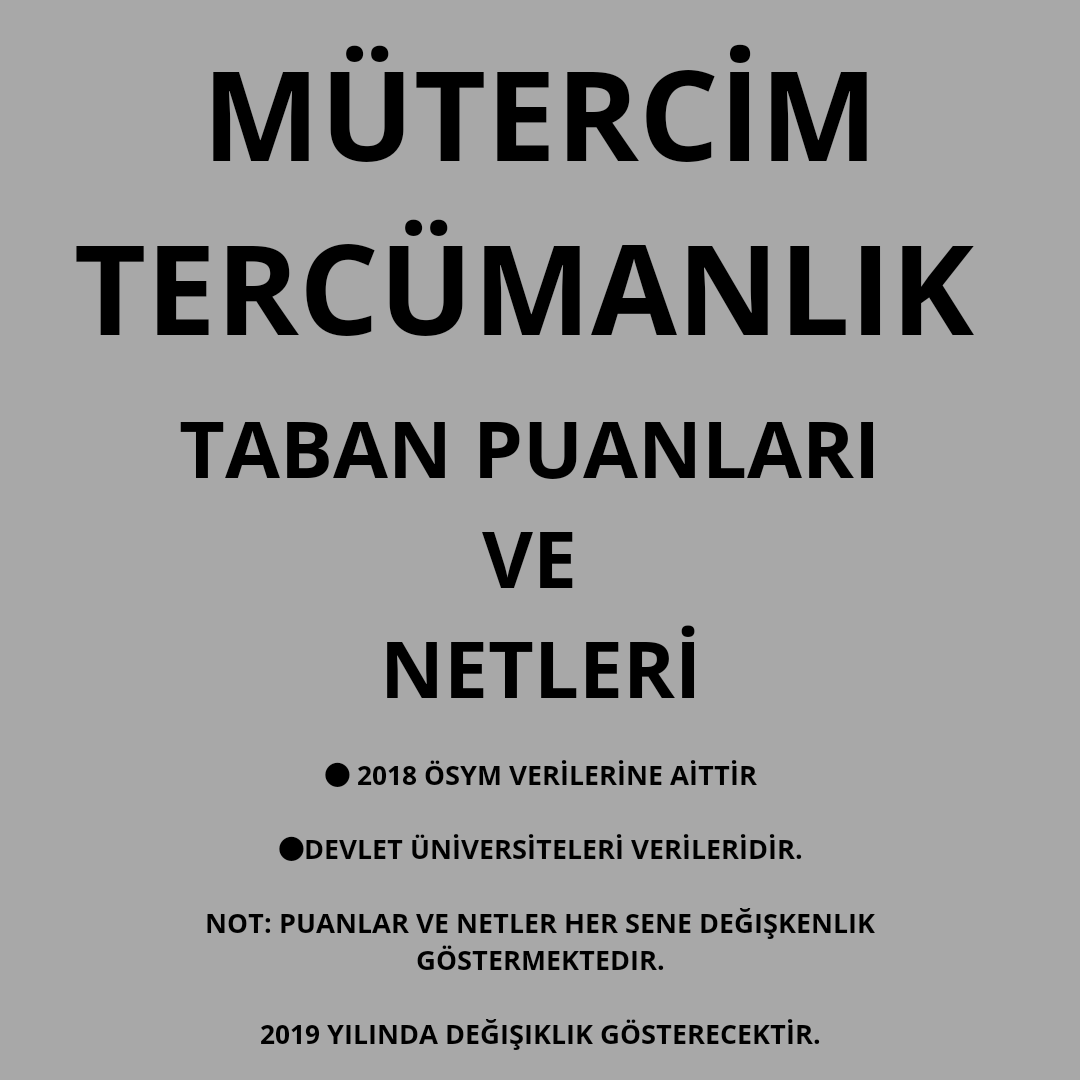 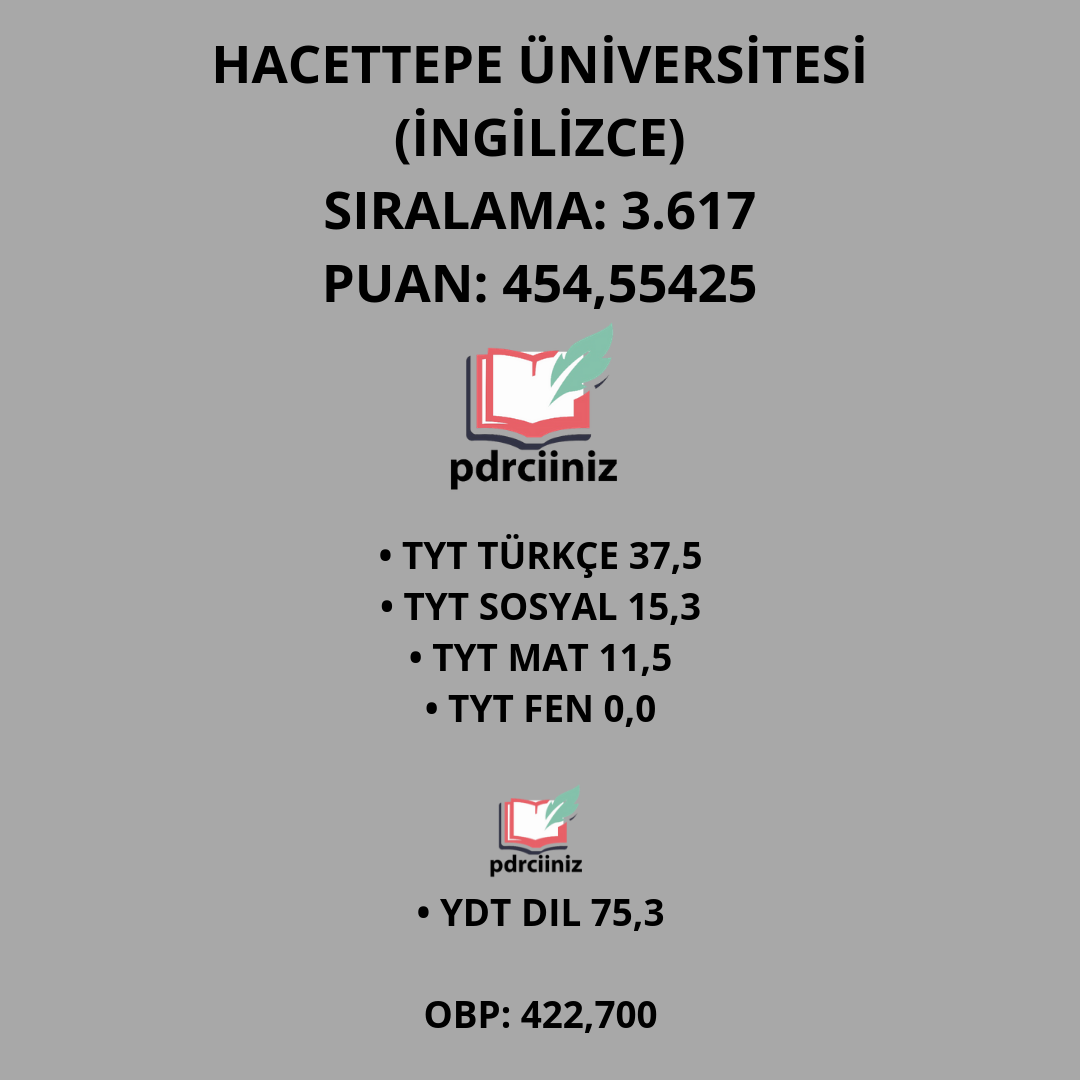 MÜTERCİM TERCÜMANLIK
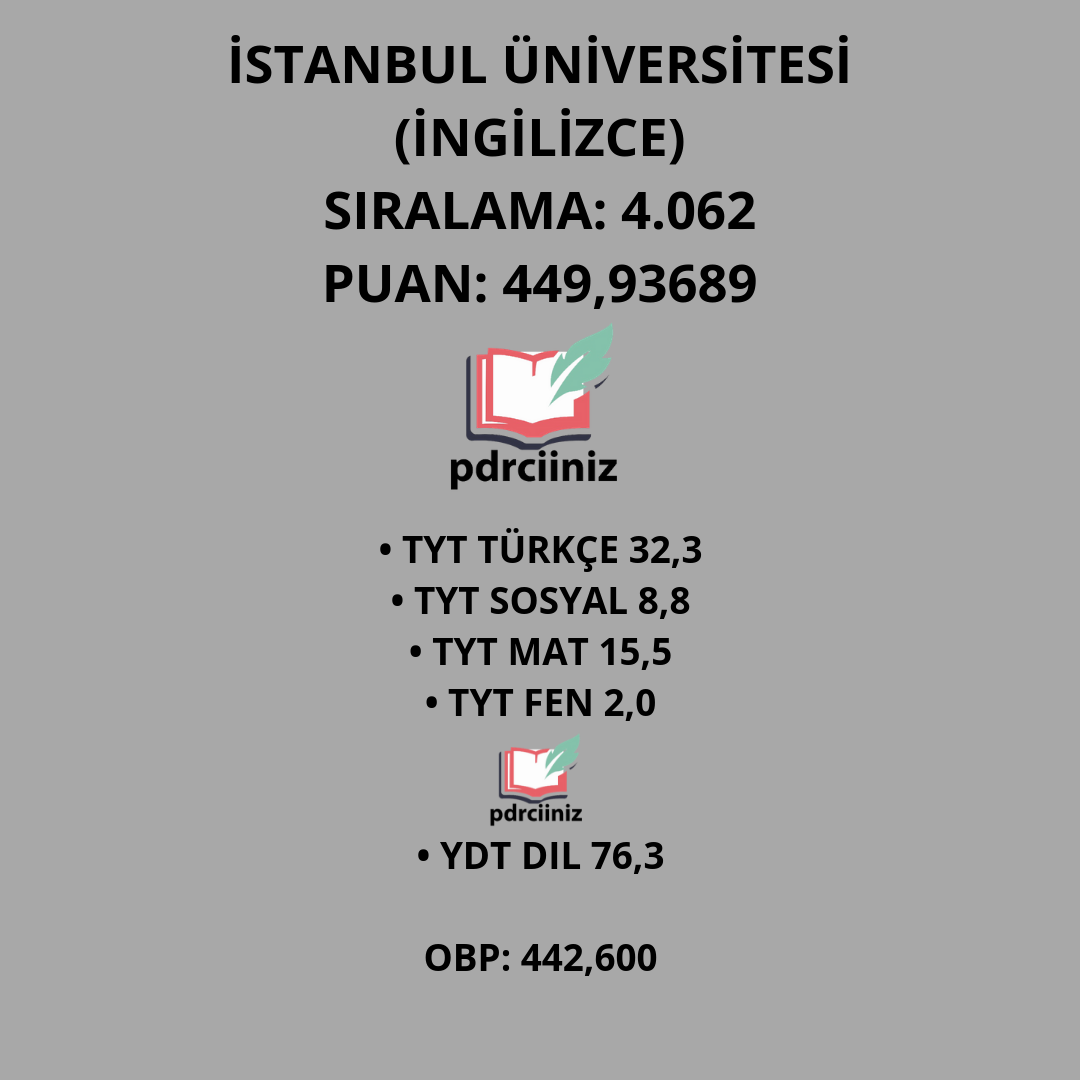 MÜTERCİM TERCÜMANLIK
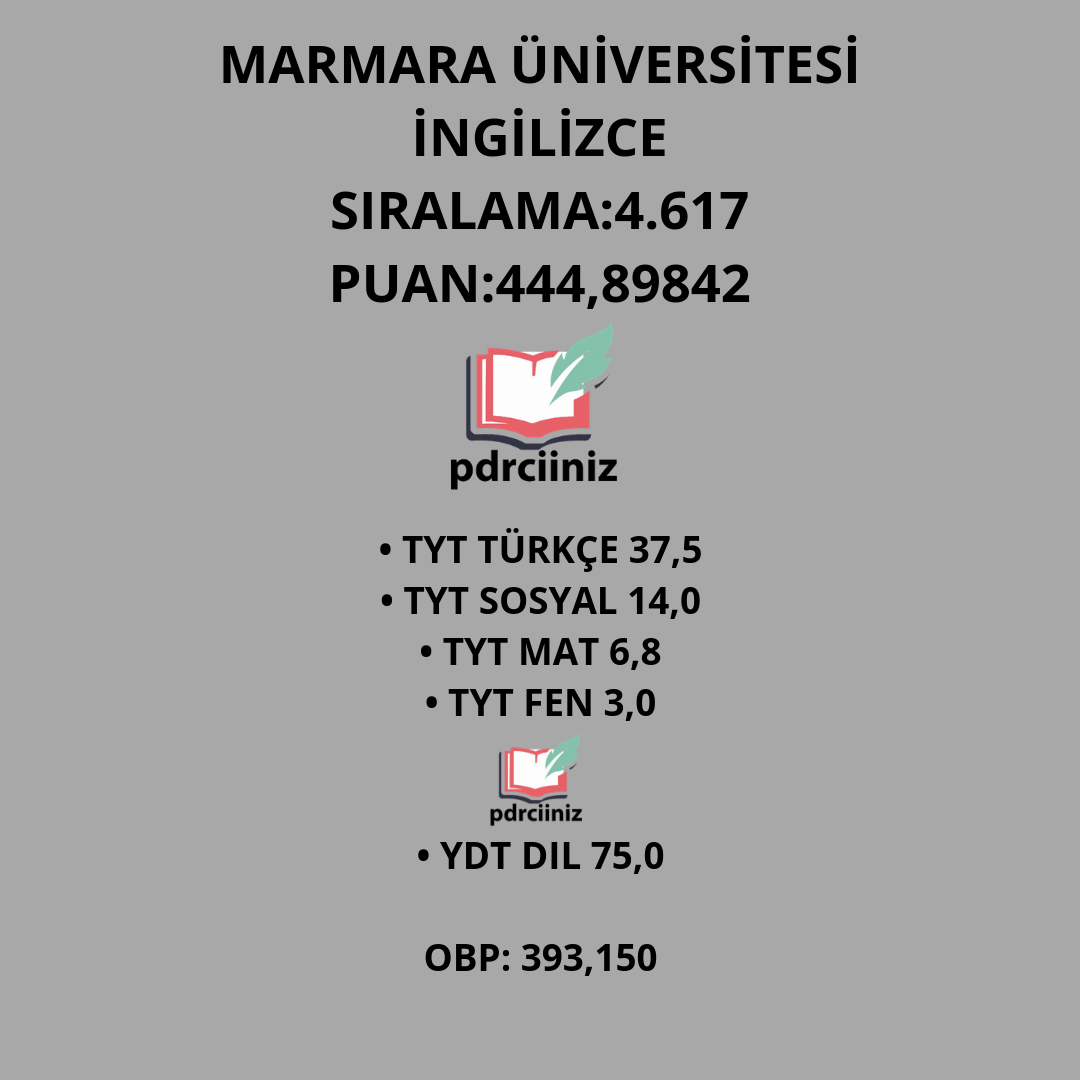 MÜTERCİM TERCÜMANLIK
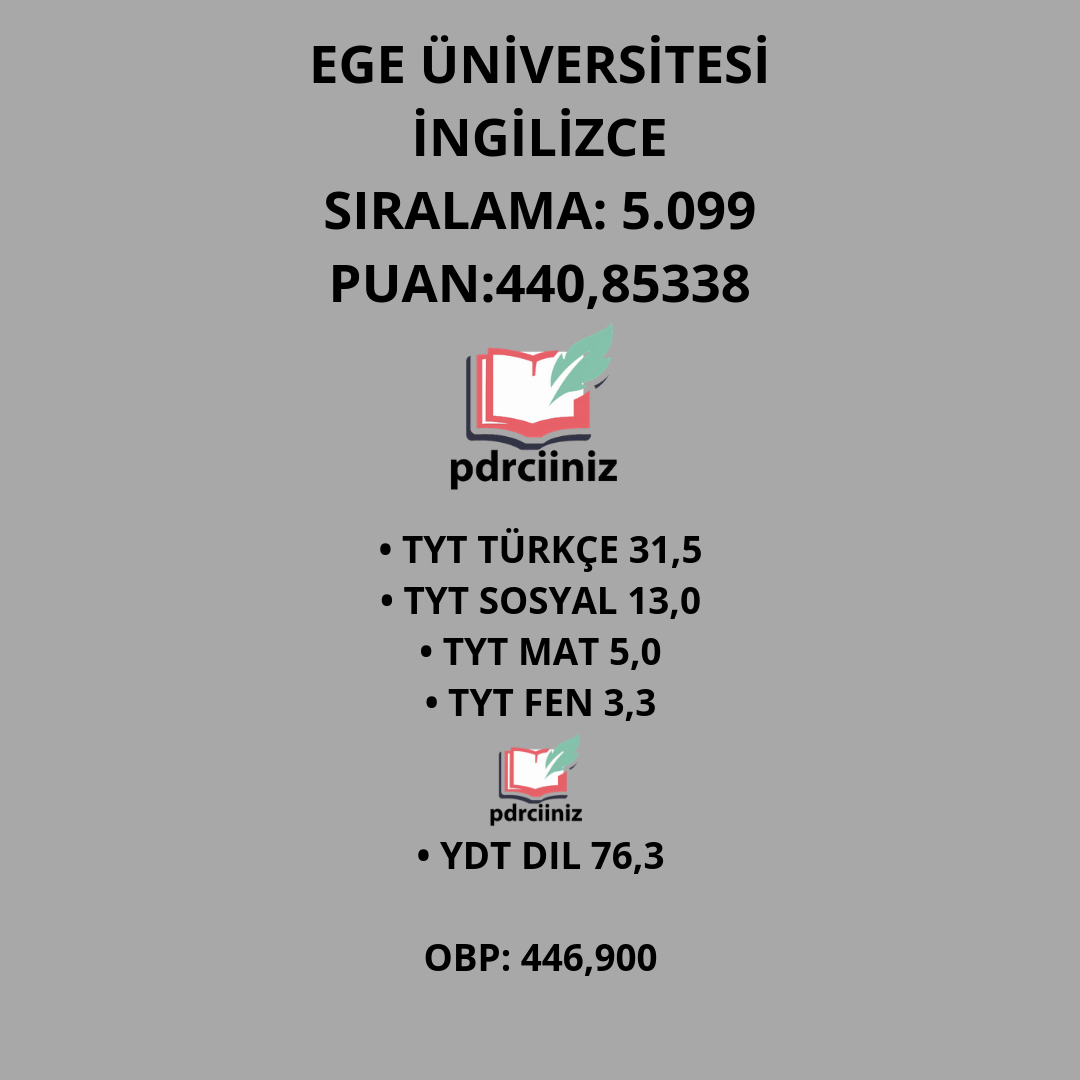 MÜTERCİM TERCÜMANLIK
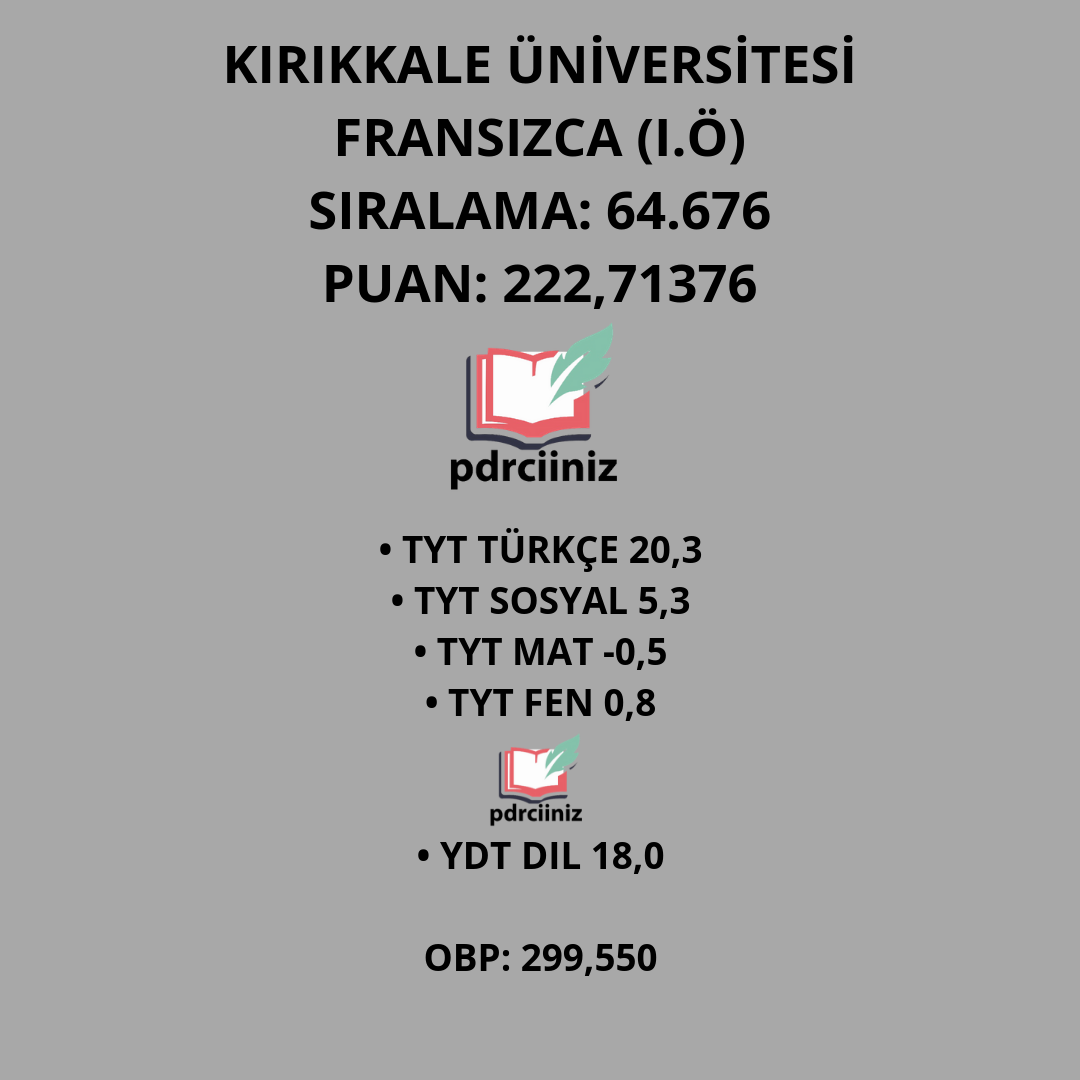 MÜTERCİM TERCÜMANLIK
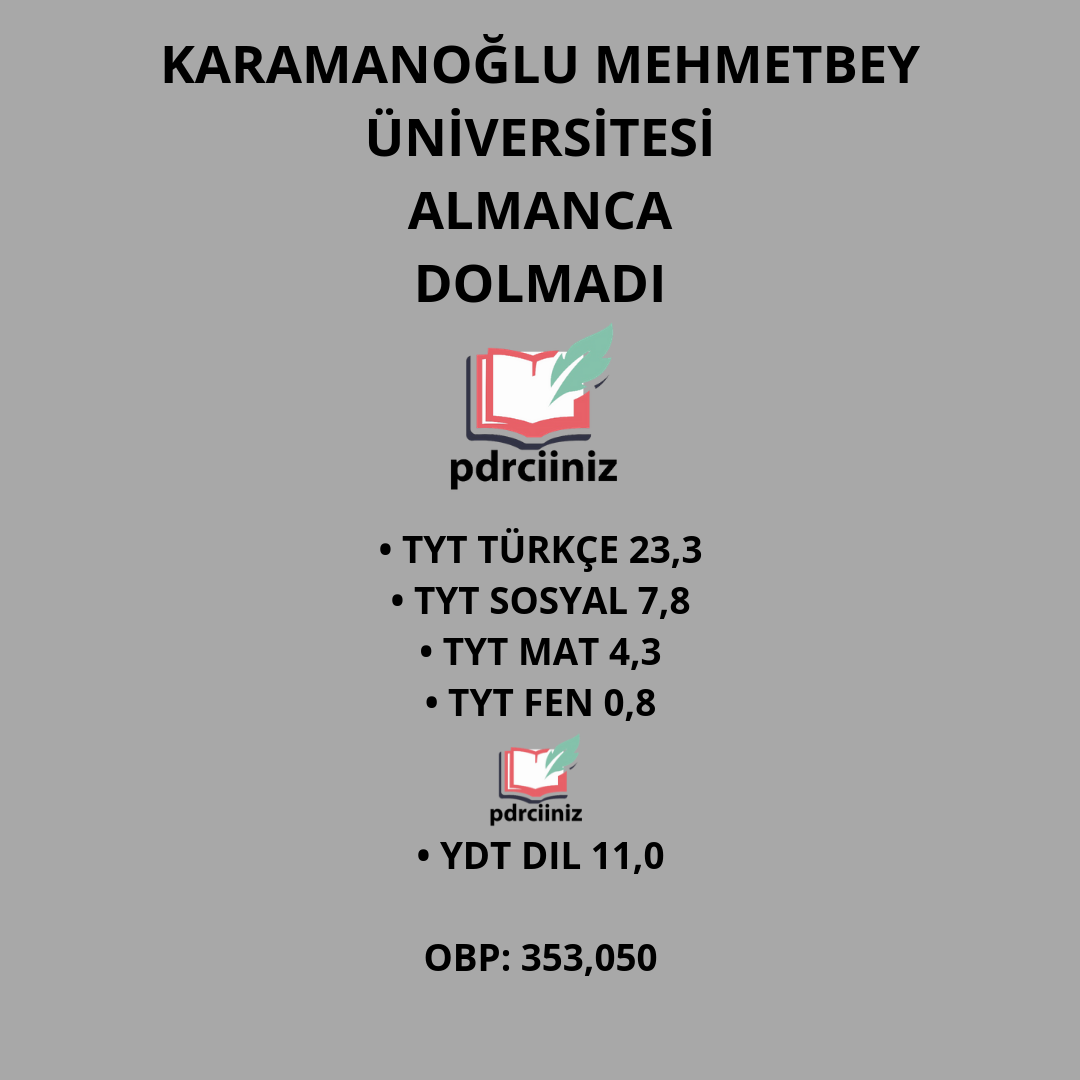 MÜTERCİM TERCÜMANLIK
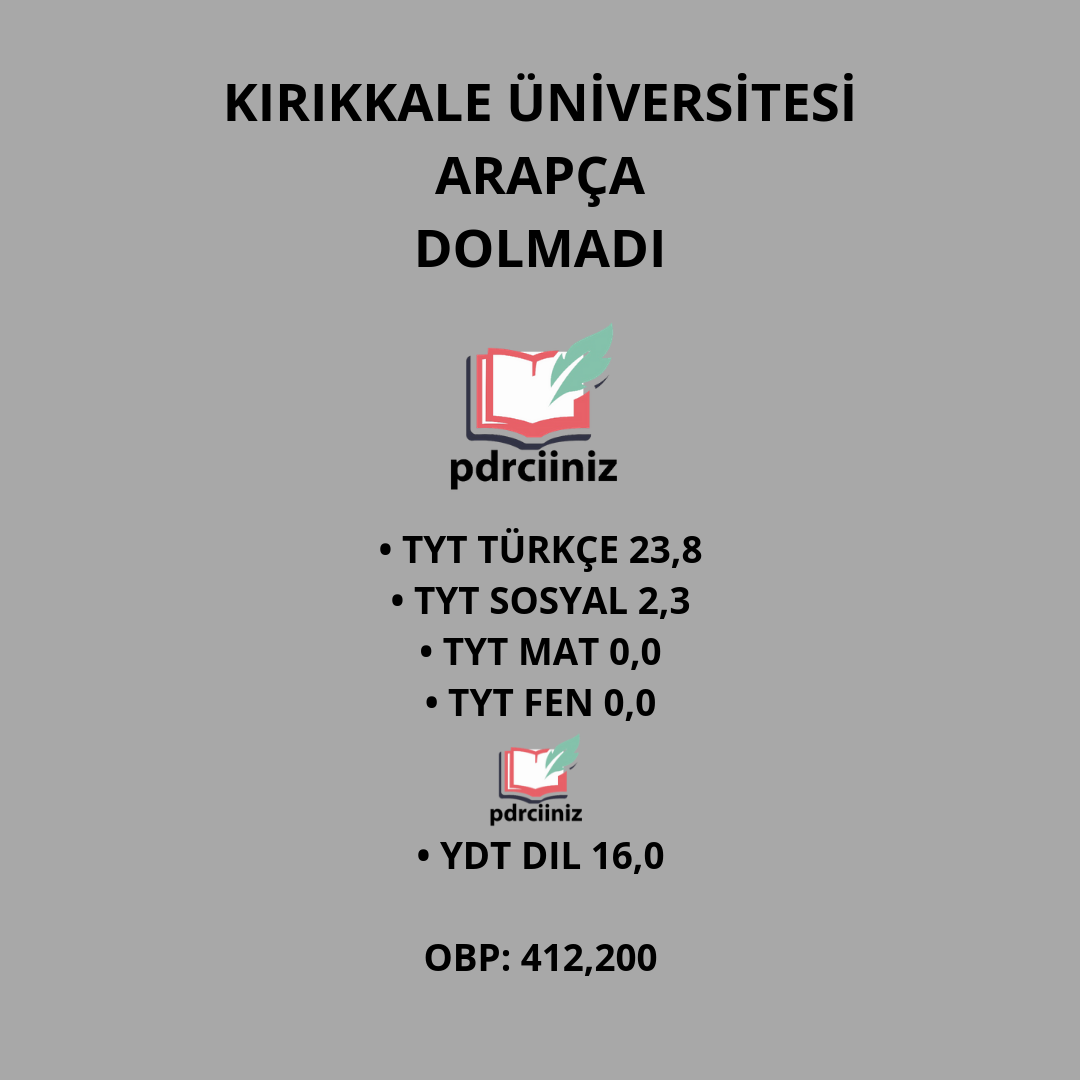 MÜTERCİM TERCÜMANLIK
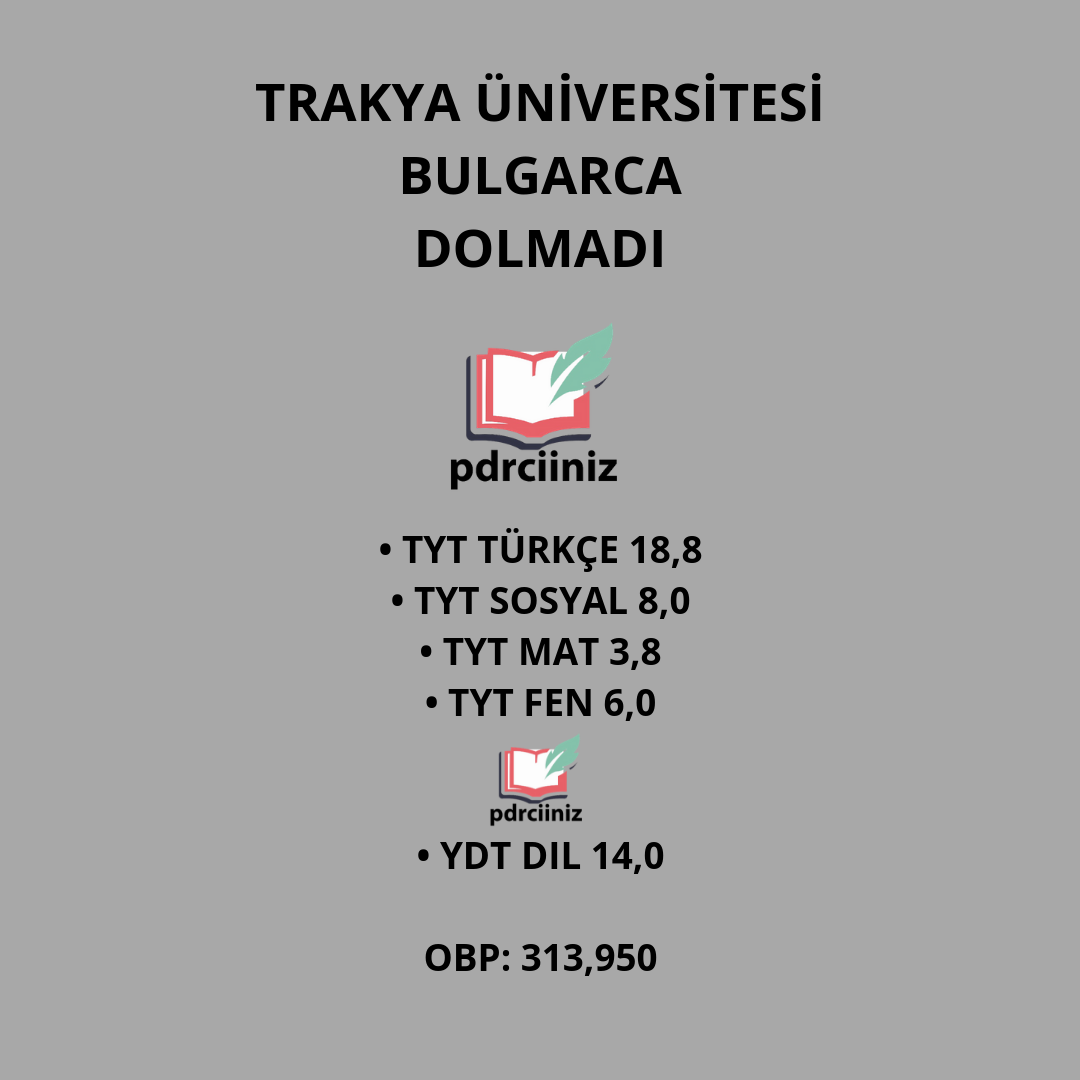 MÜTERCİM TERCÜMANLIK
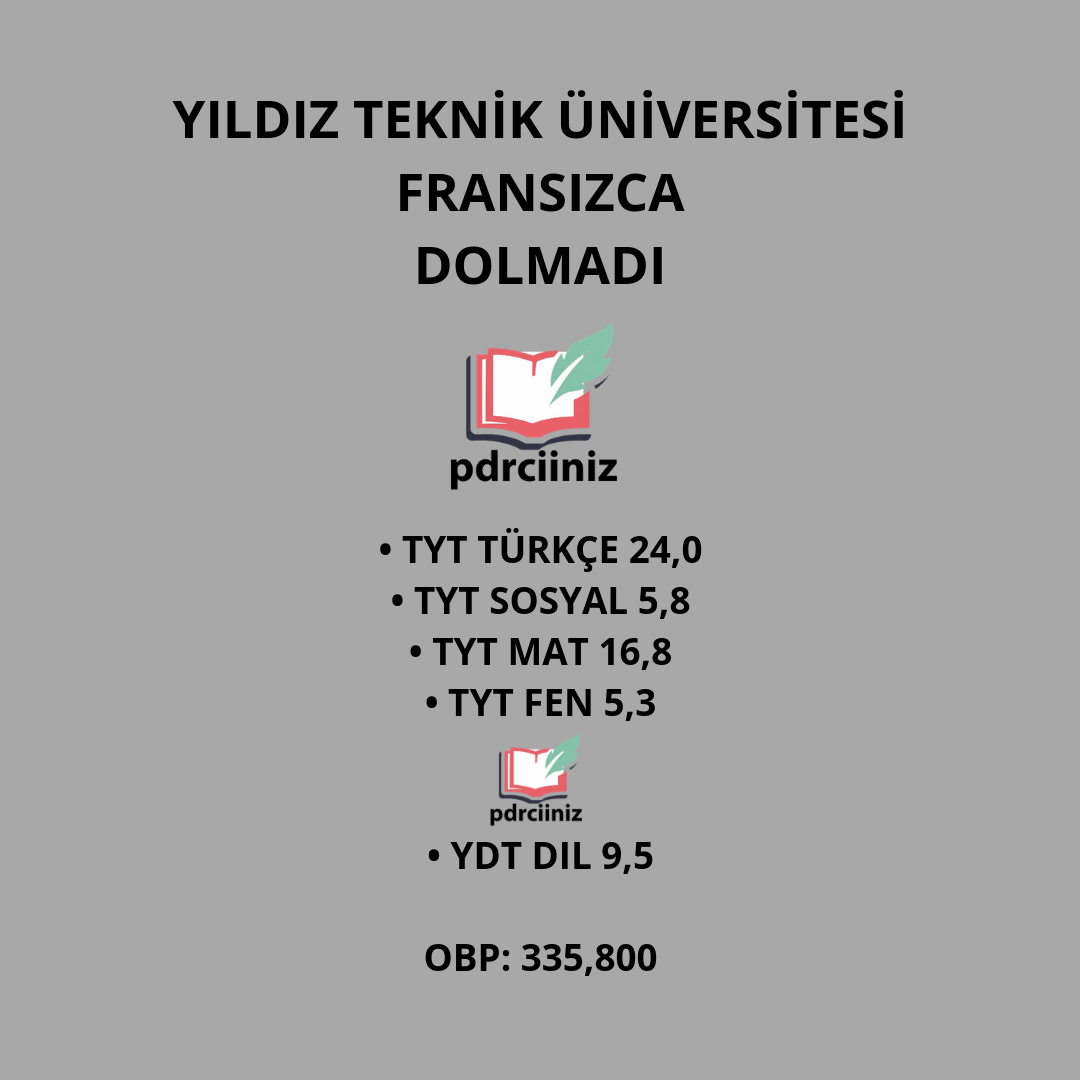 MÜTERCİM TERCÜMANLIK
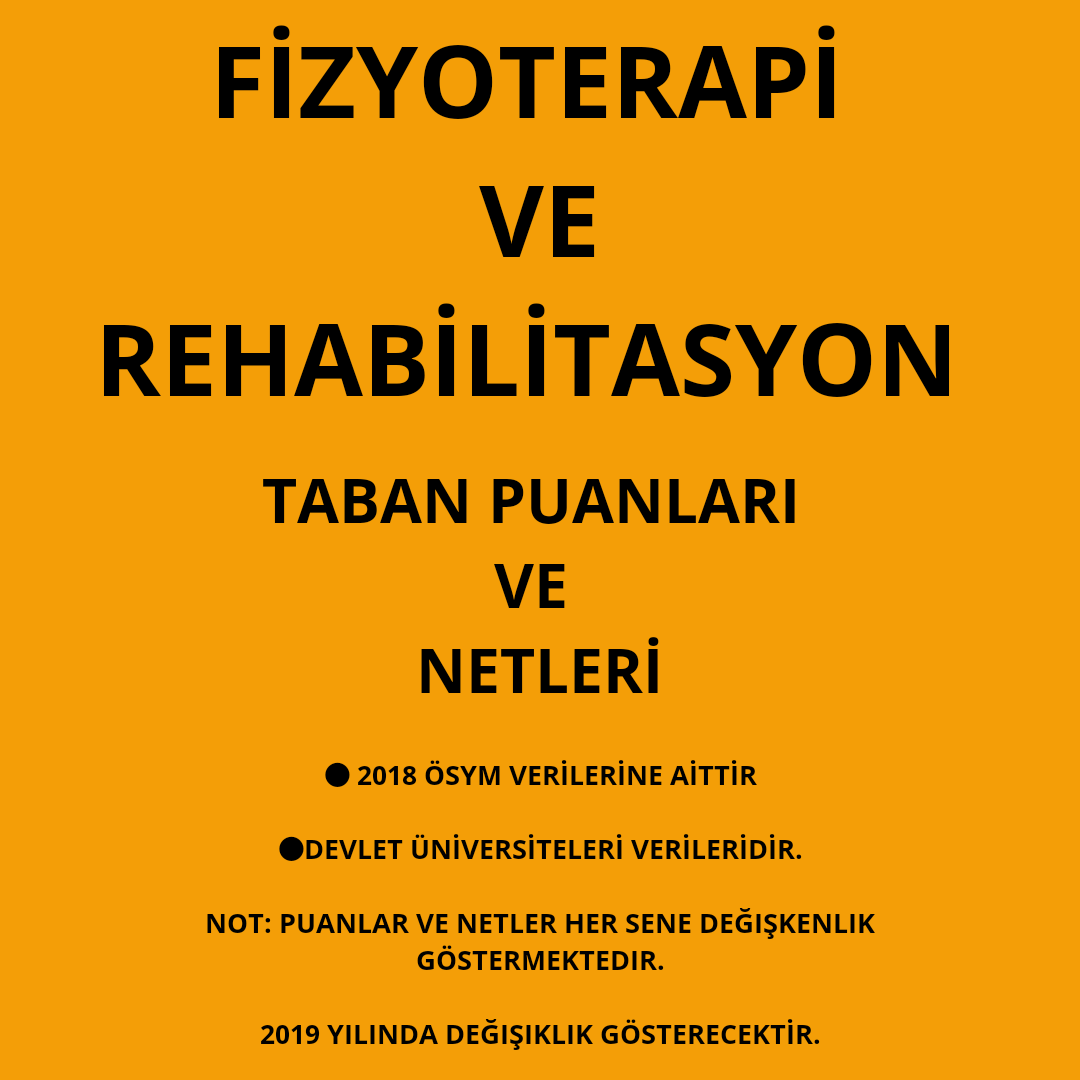 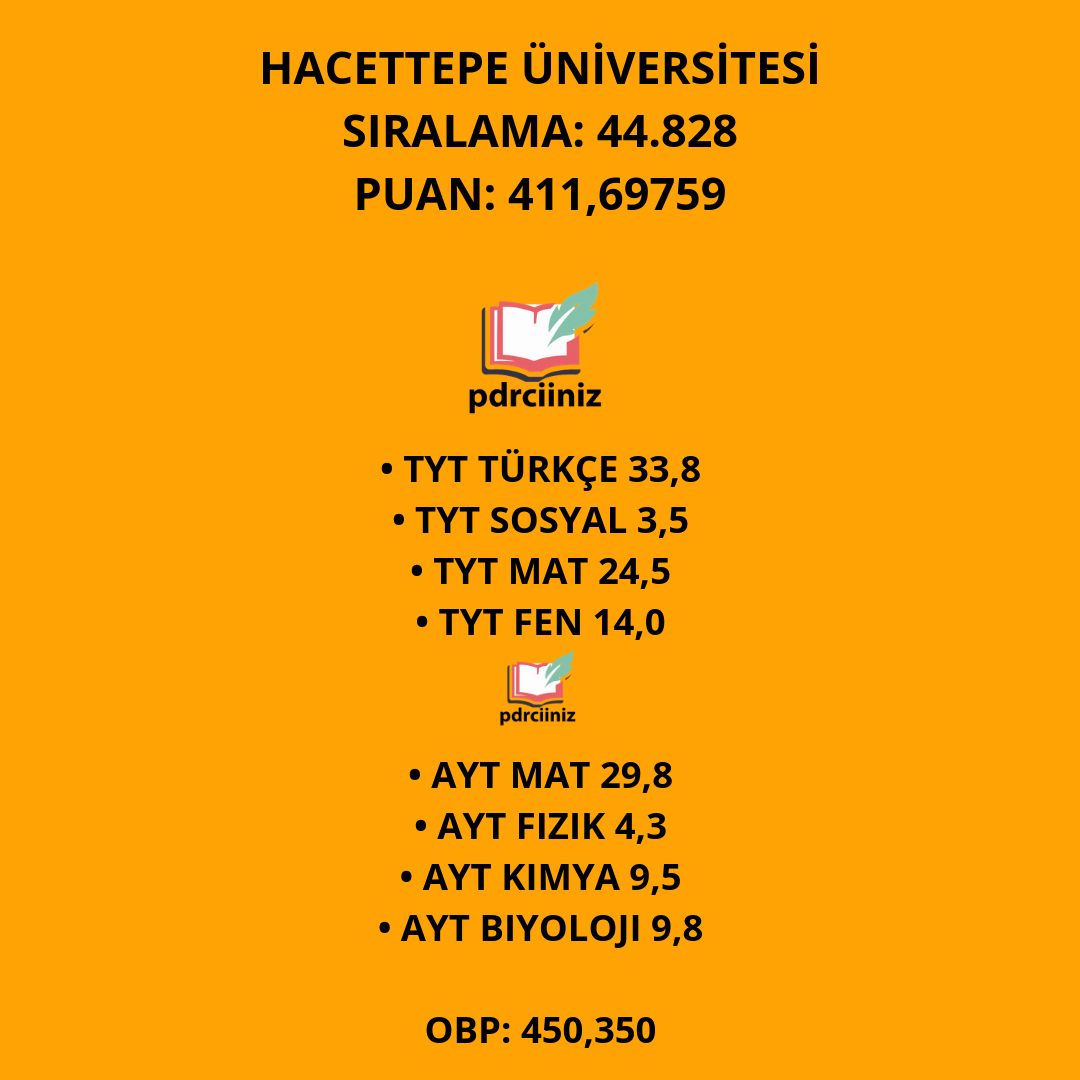 FİZYOTERAPİ VE REHABİLİTASYON
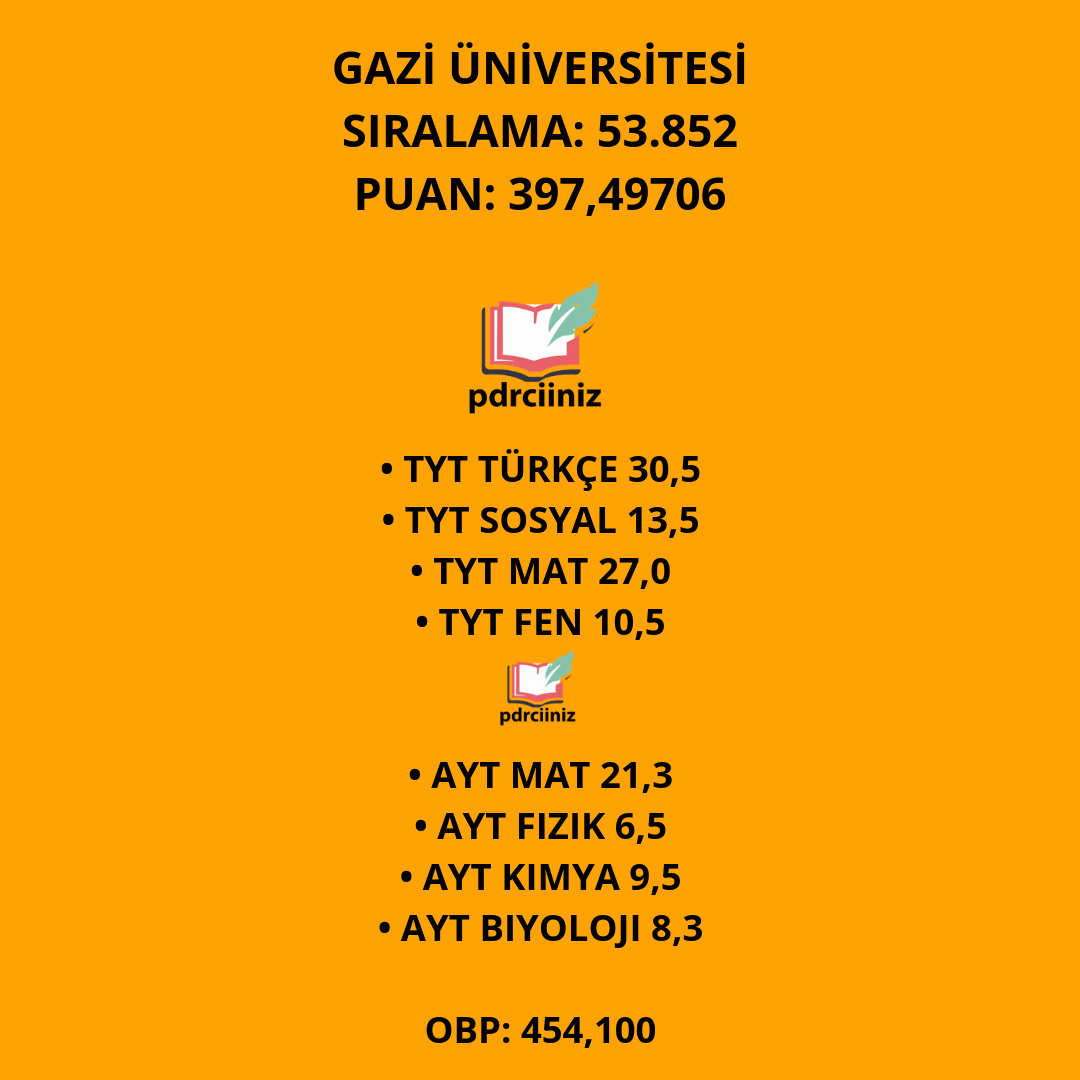 FİZYOTERAPİ VE REHABİLİTASYON
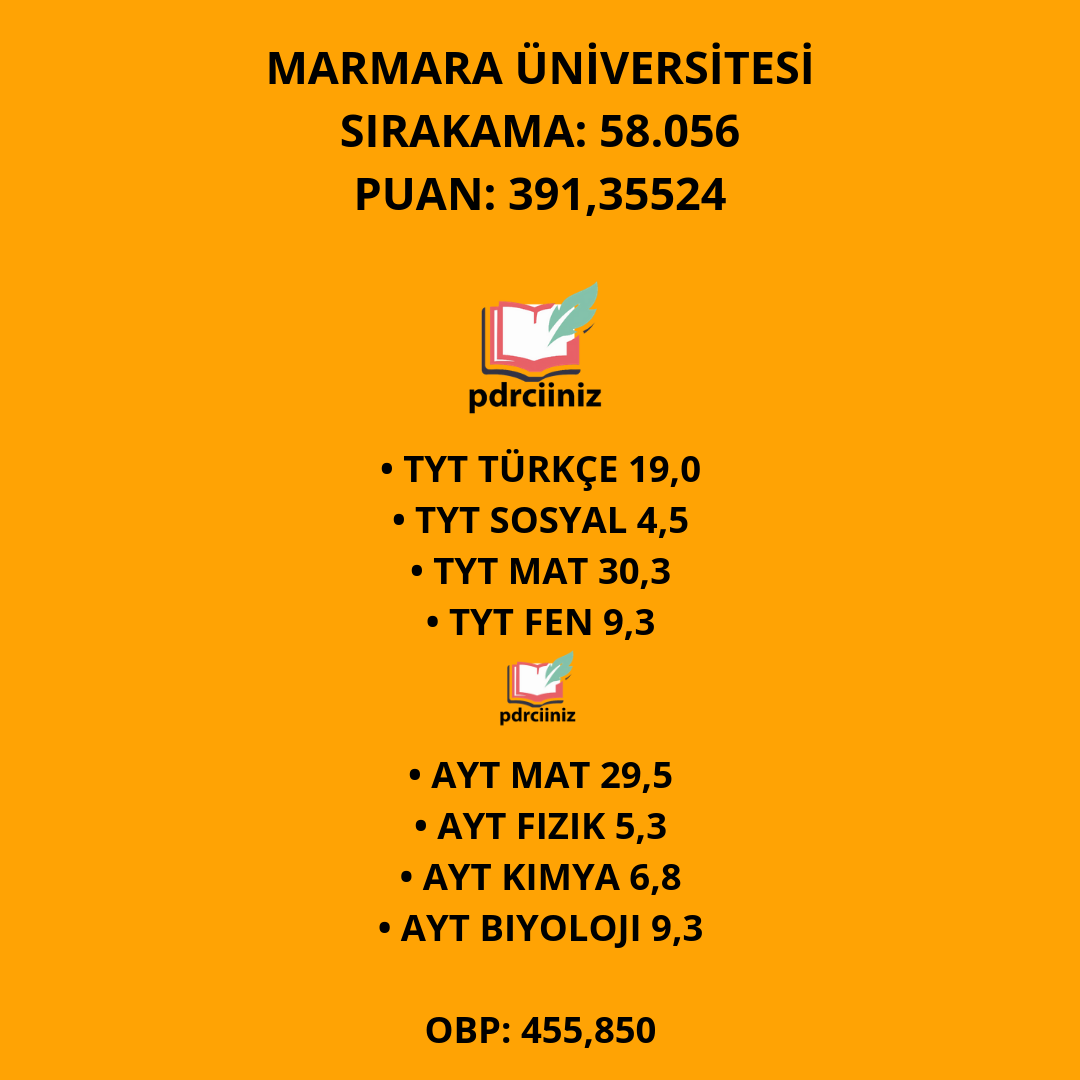 FİZYOTERAPİ VE REHABİLİTASYON
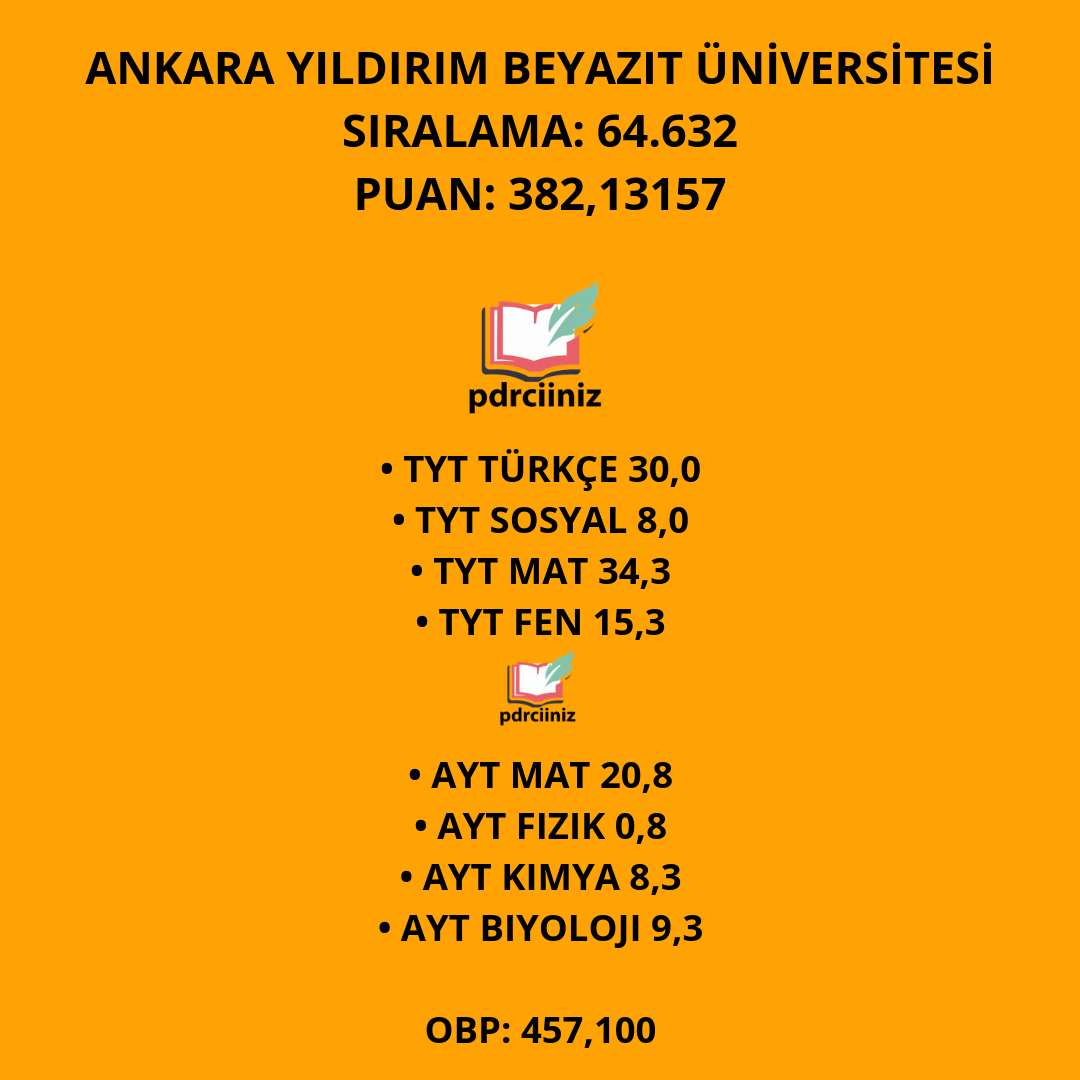 FİZYOTERAPİ VE REHABİLİTASYON
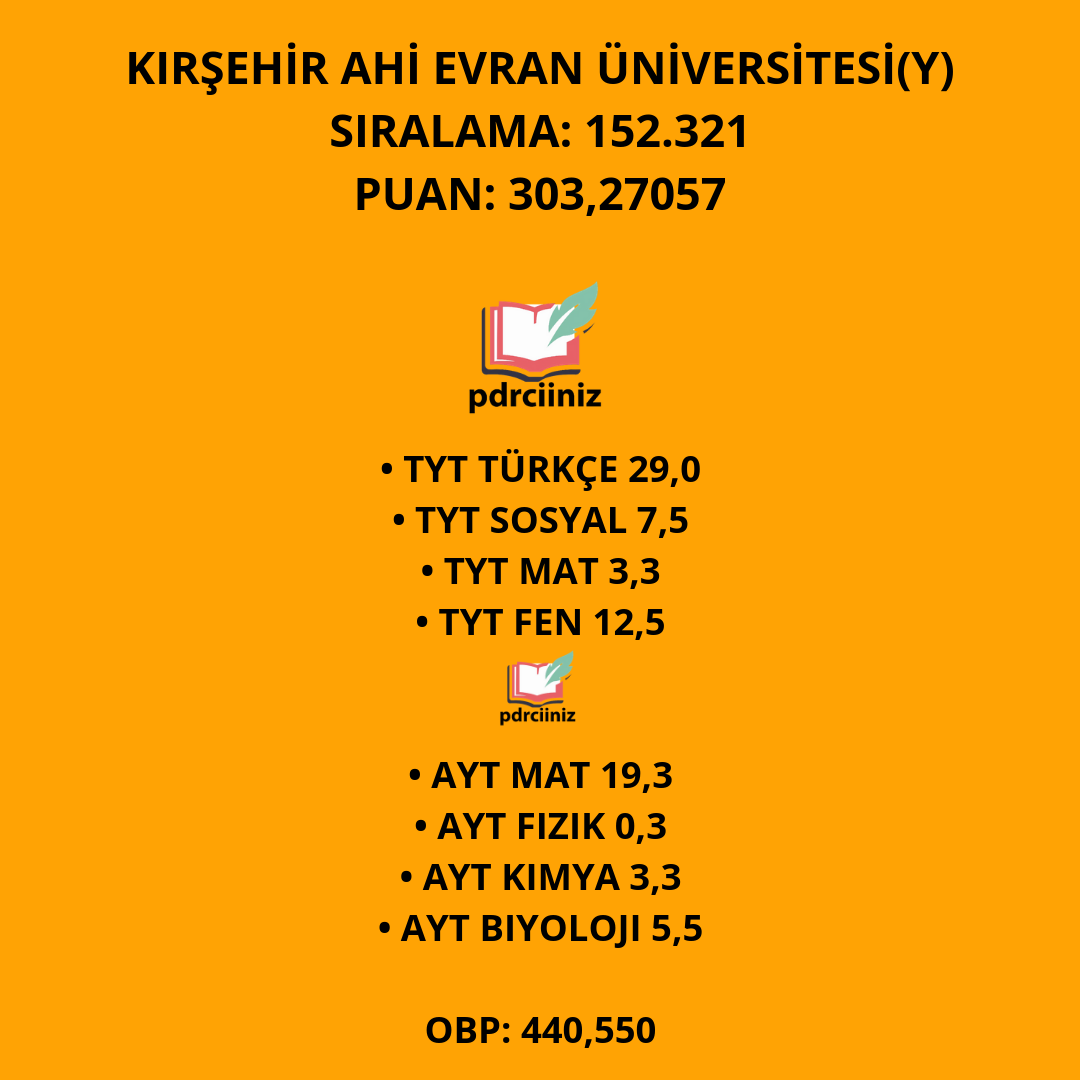 FİZYOTERAPİ VE REHABİLİTASYON
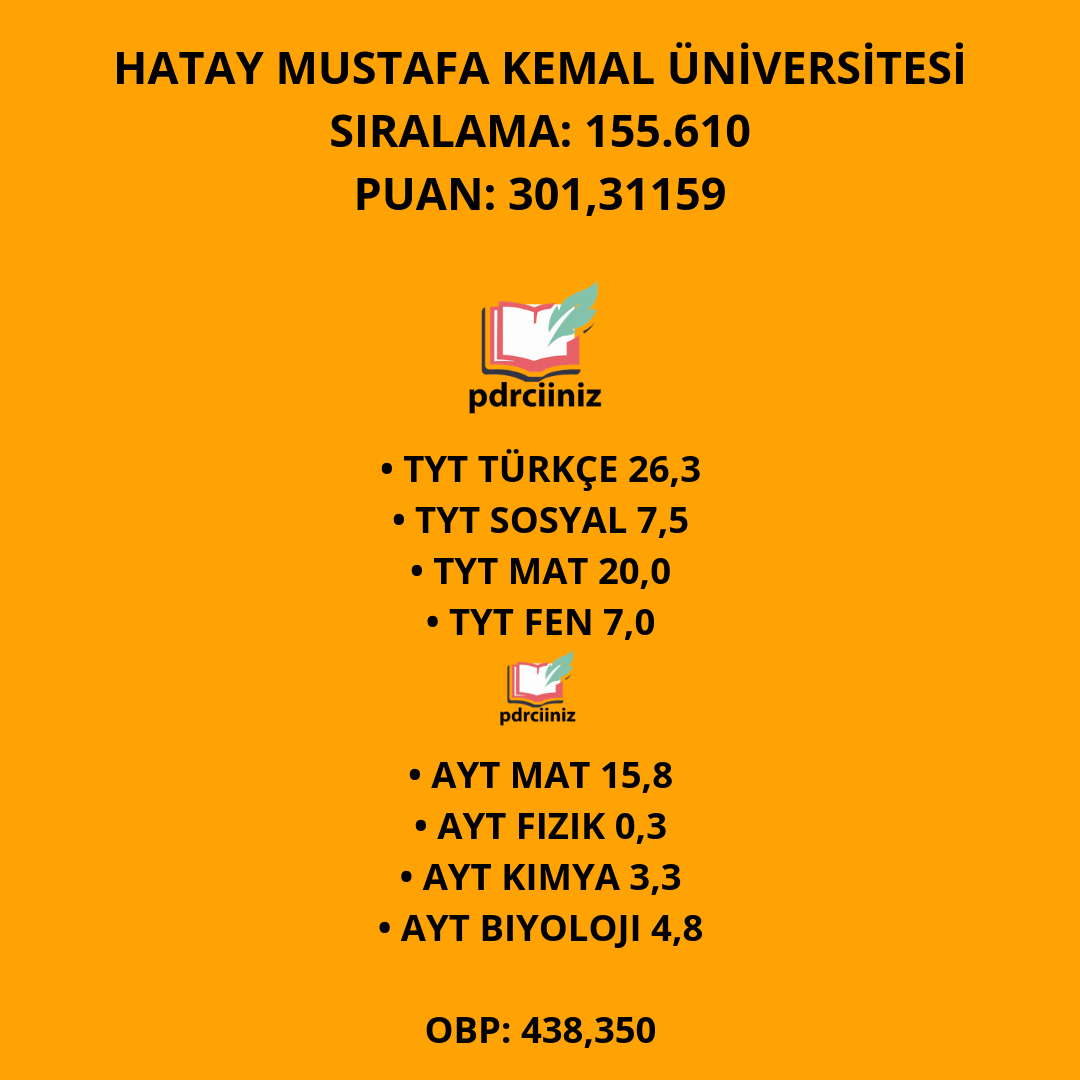 FİZYOTERAPİ VE REHABİLİTASYON
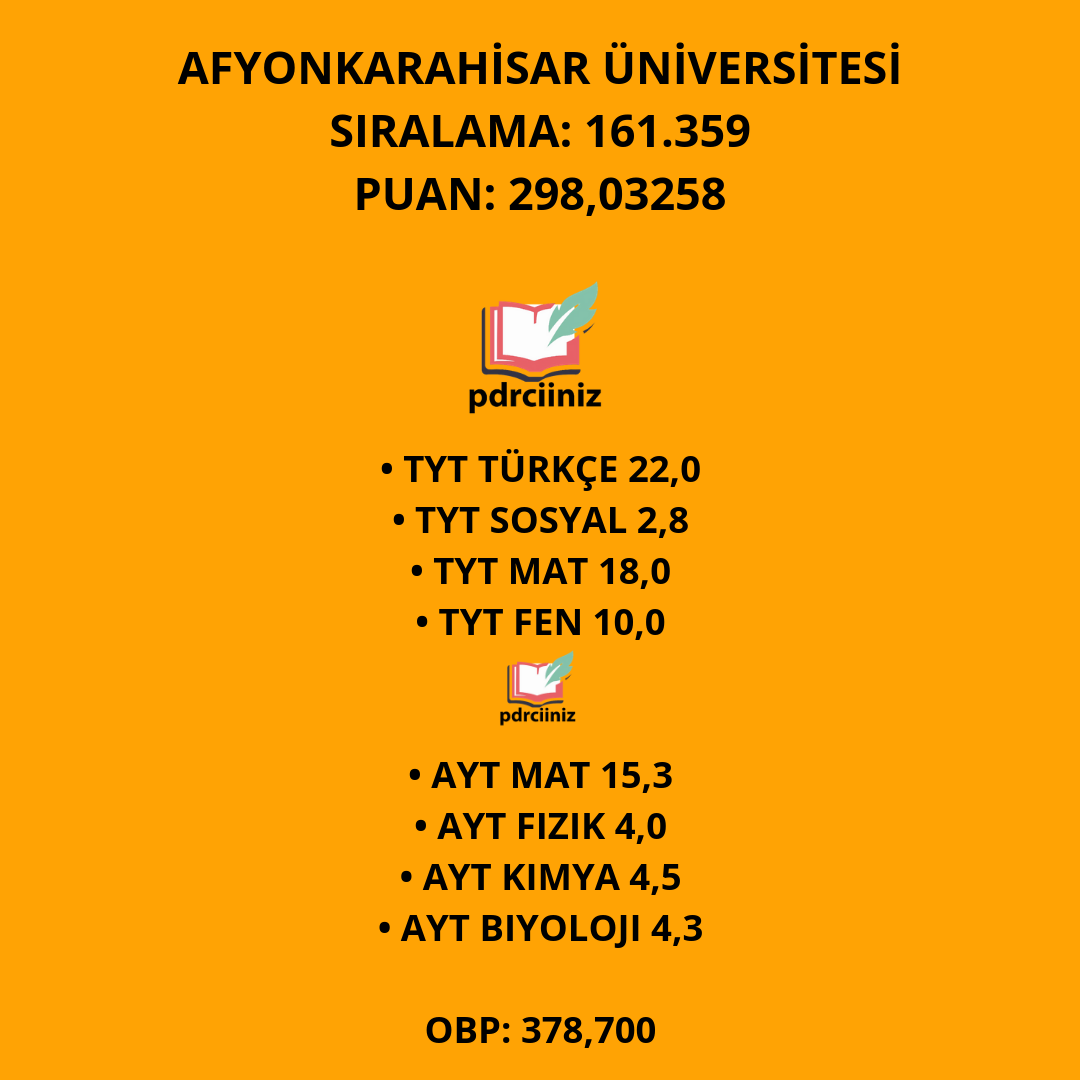 FİZYOTERAPİ VE REHABİLİTASYON
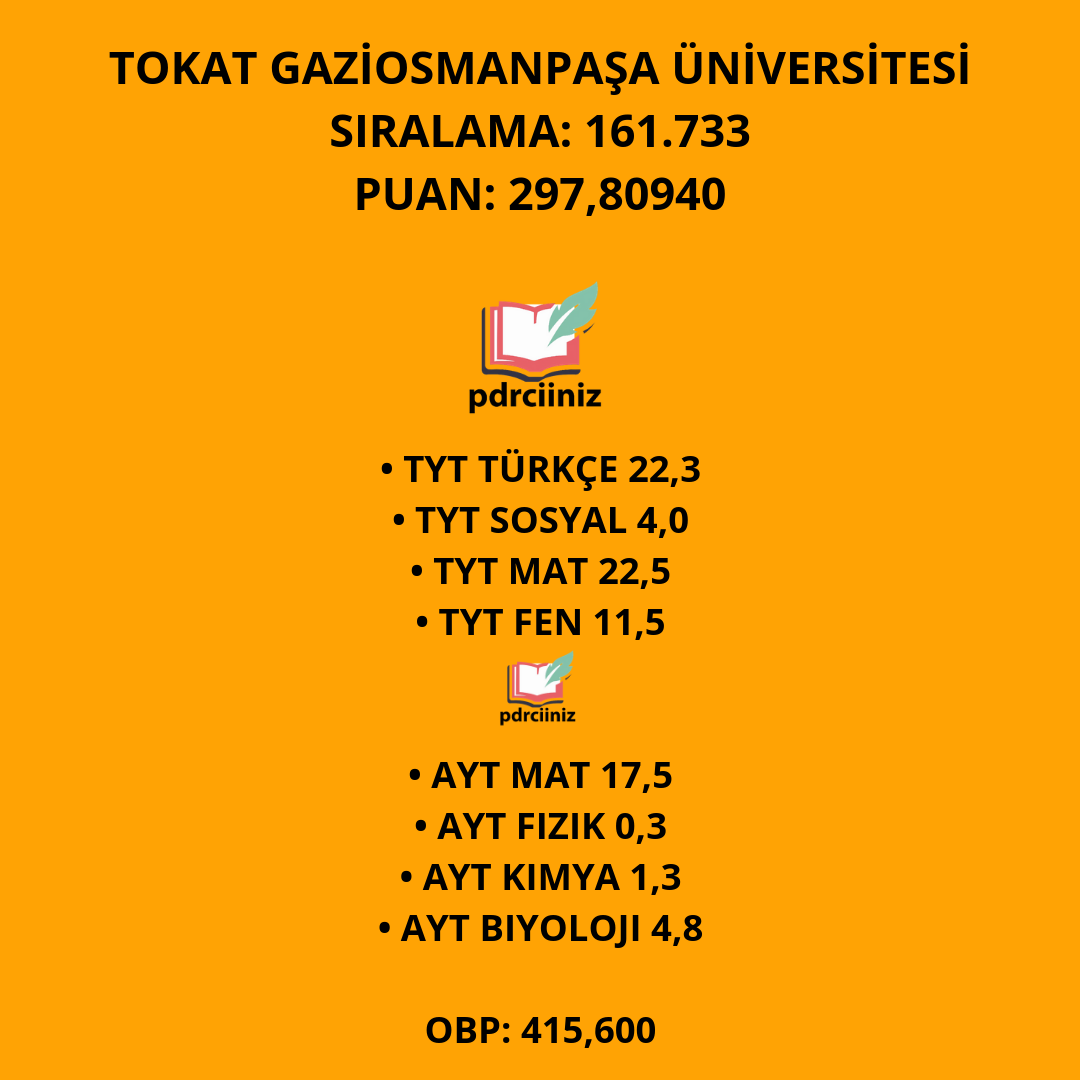 FİZYOTERAPİ VE REHABİLİTASYON
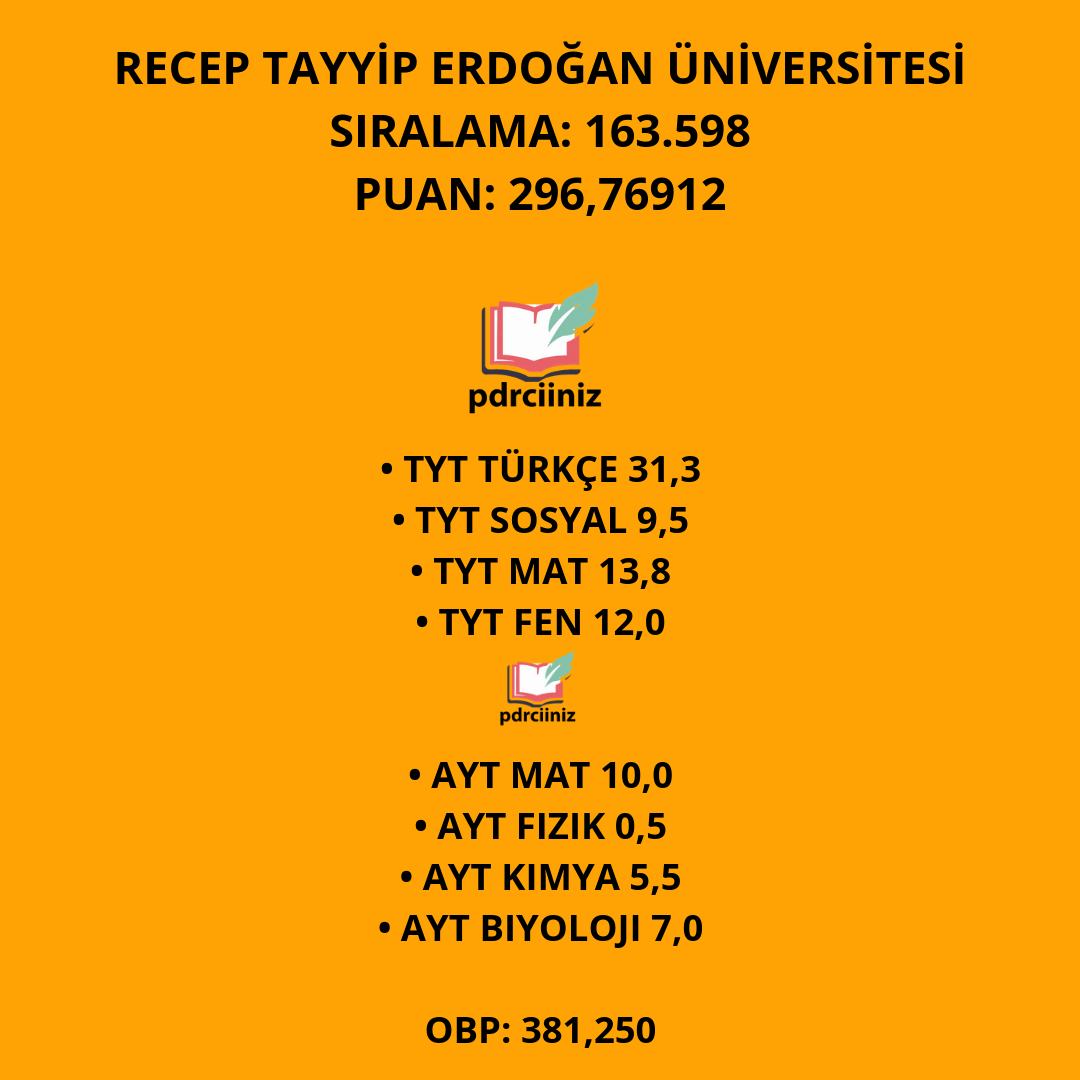 FİZYOTERAPİ VE REHABİLİTASYON
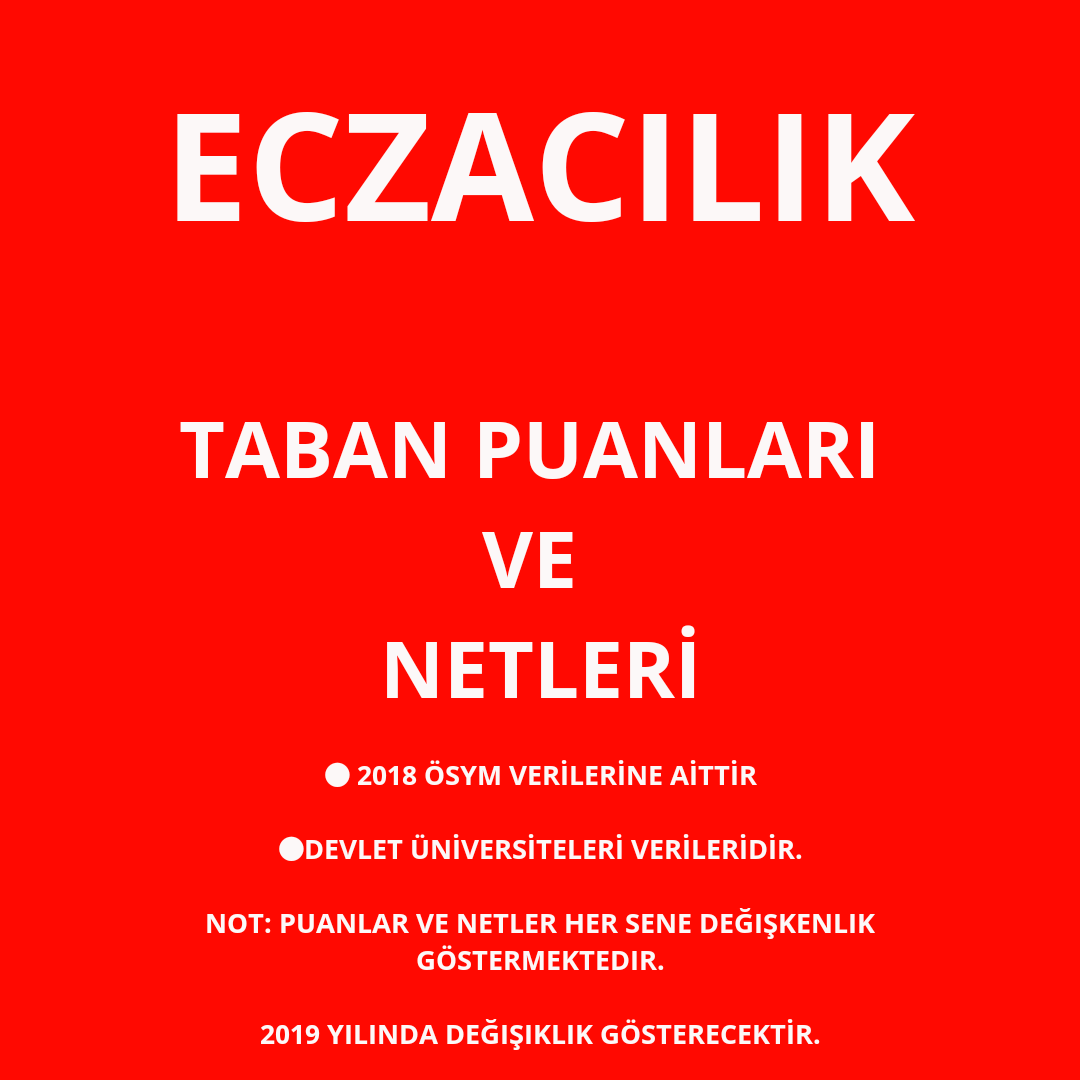 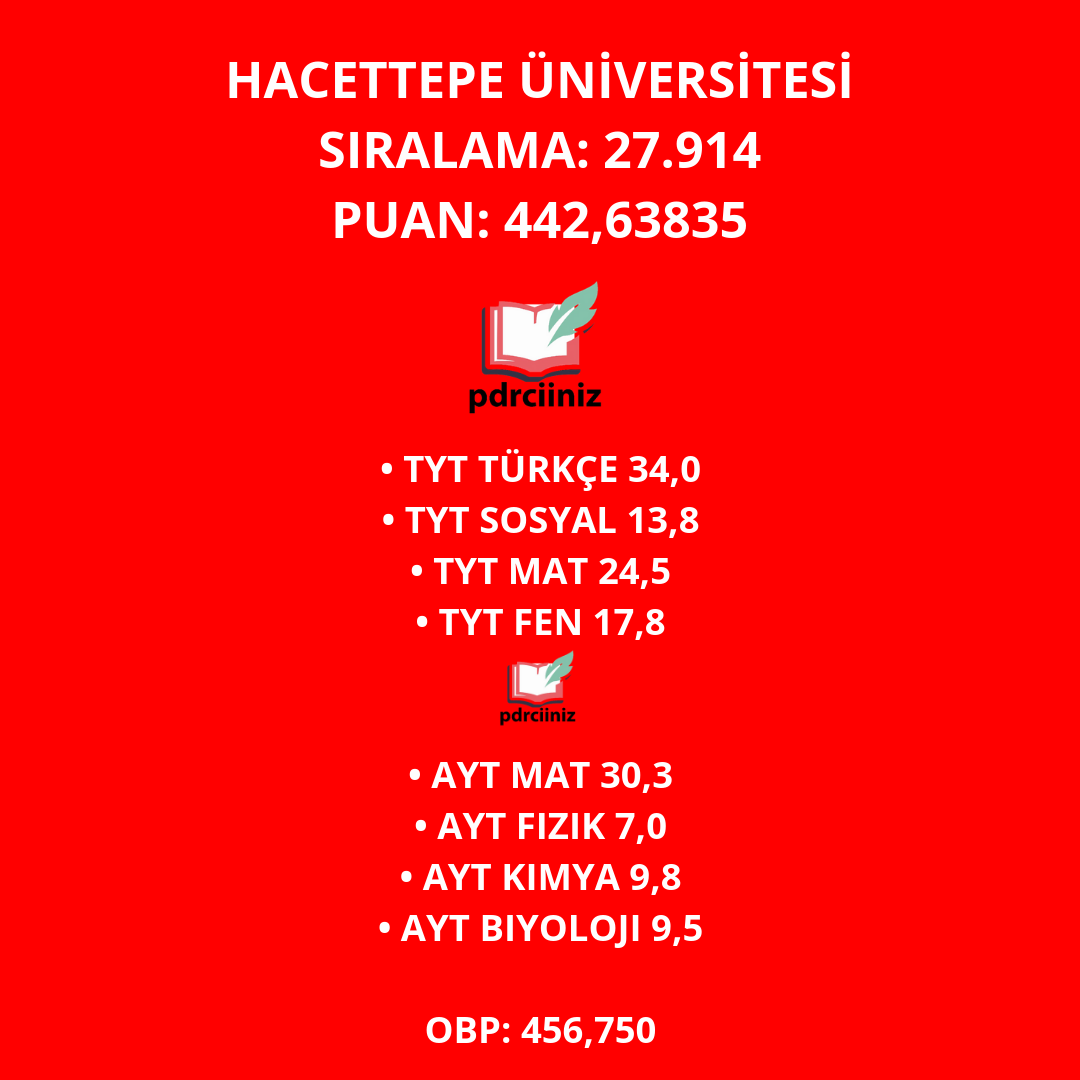 ECZACILIK
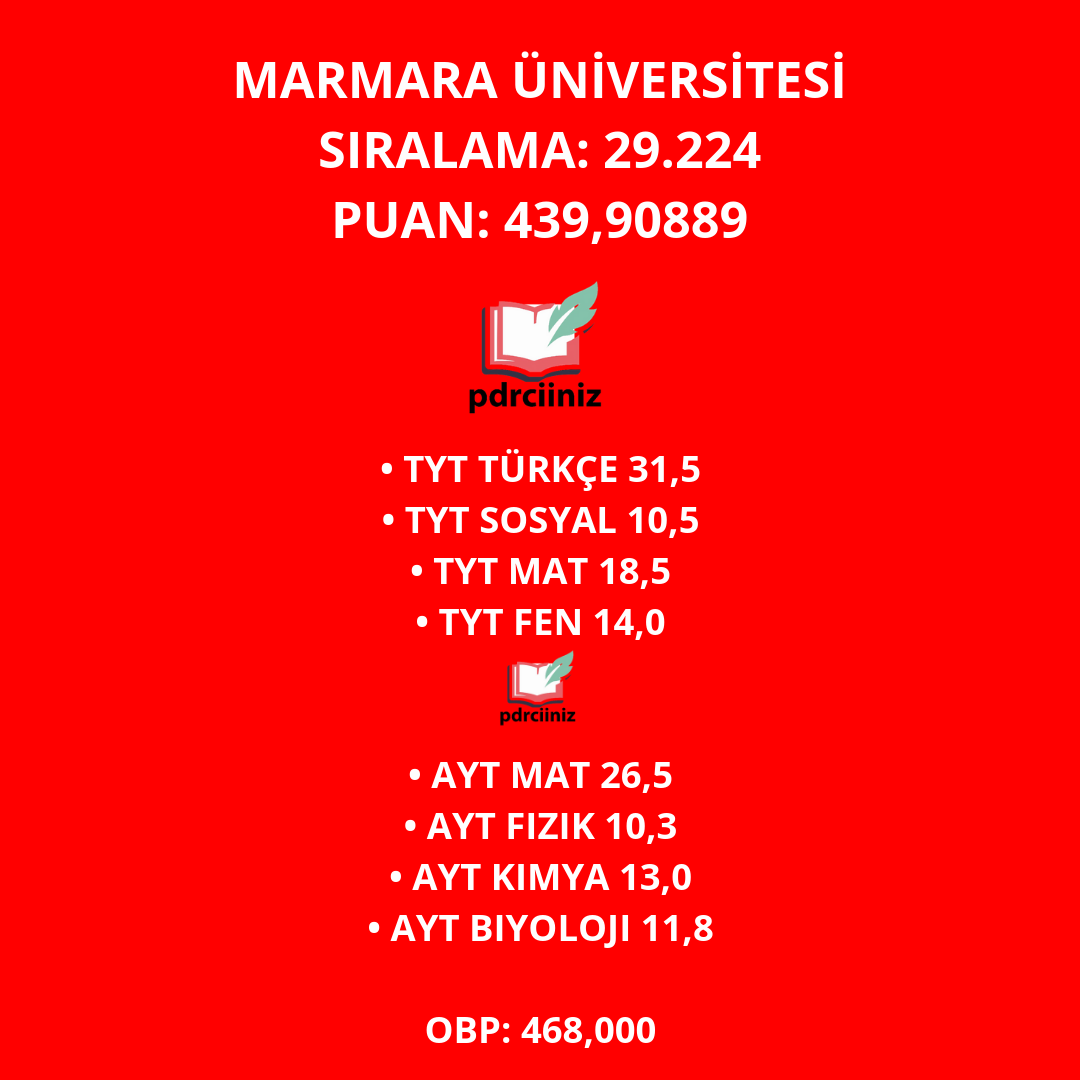 ECZACILIK
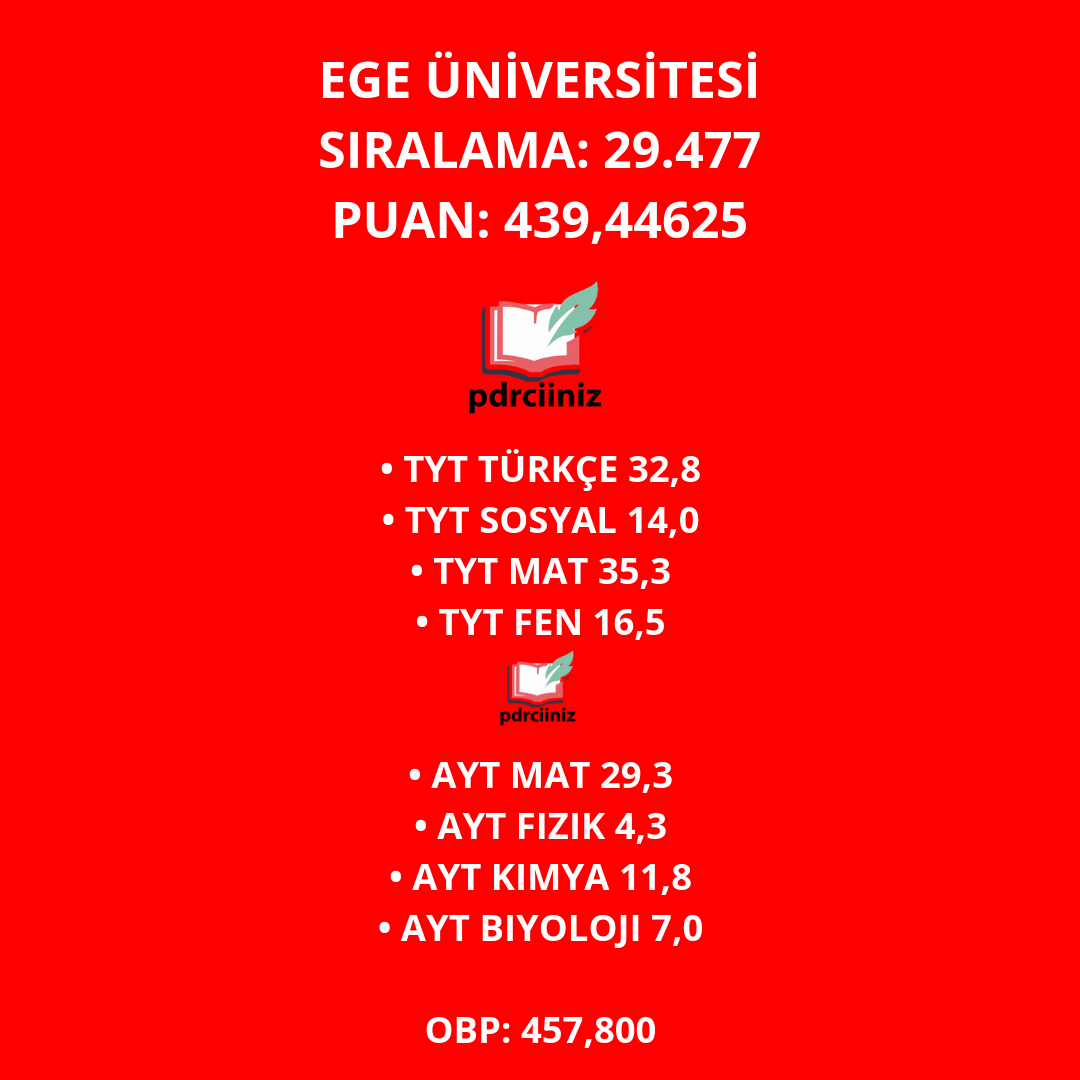 ECZACILIK
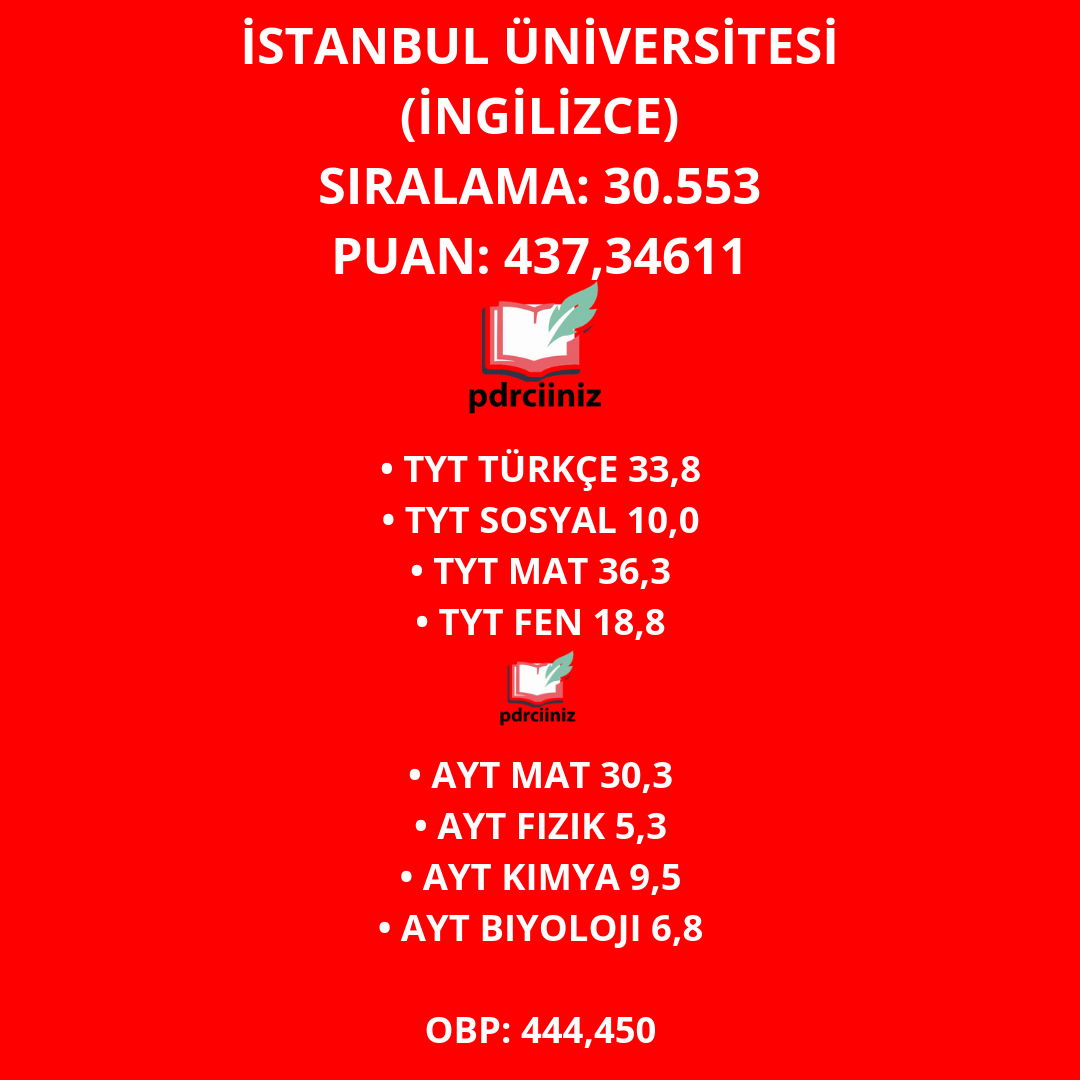 ECZACILIK
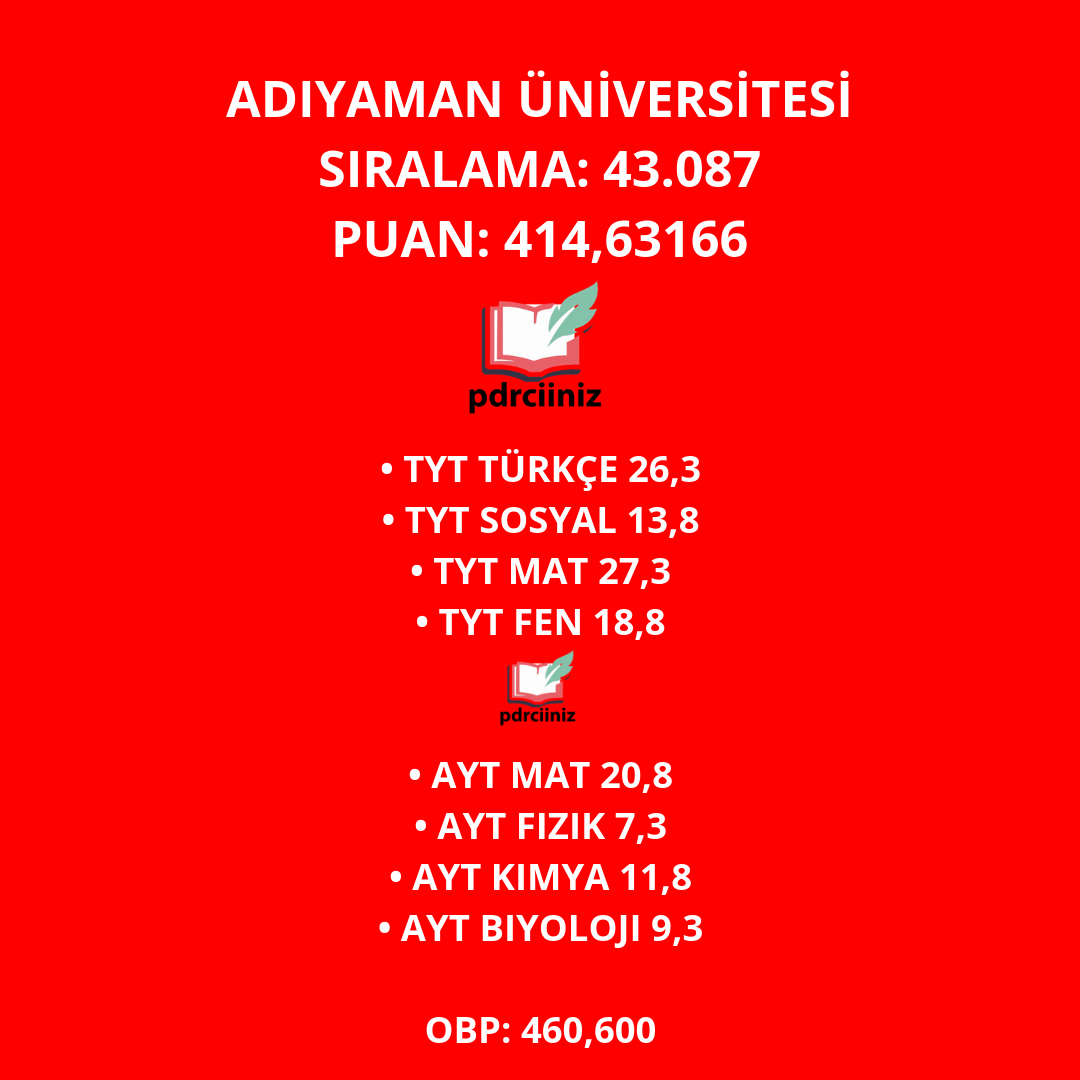 ECZACILIK
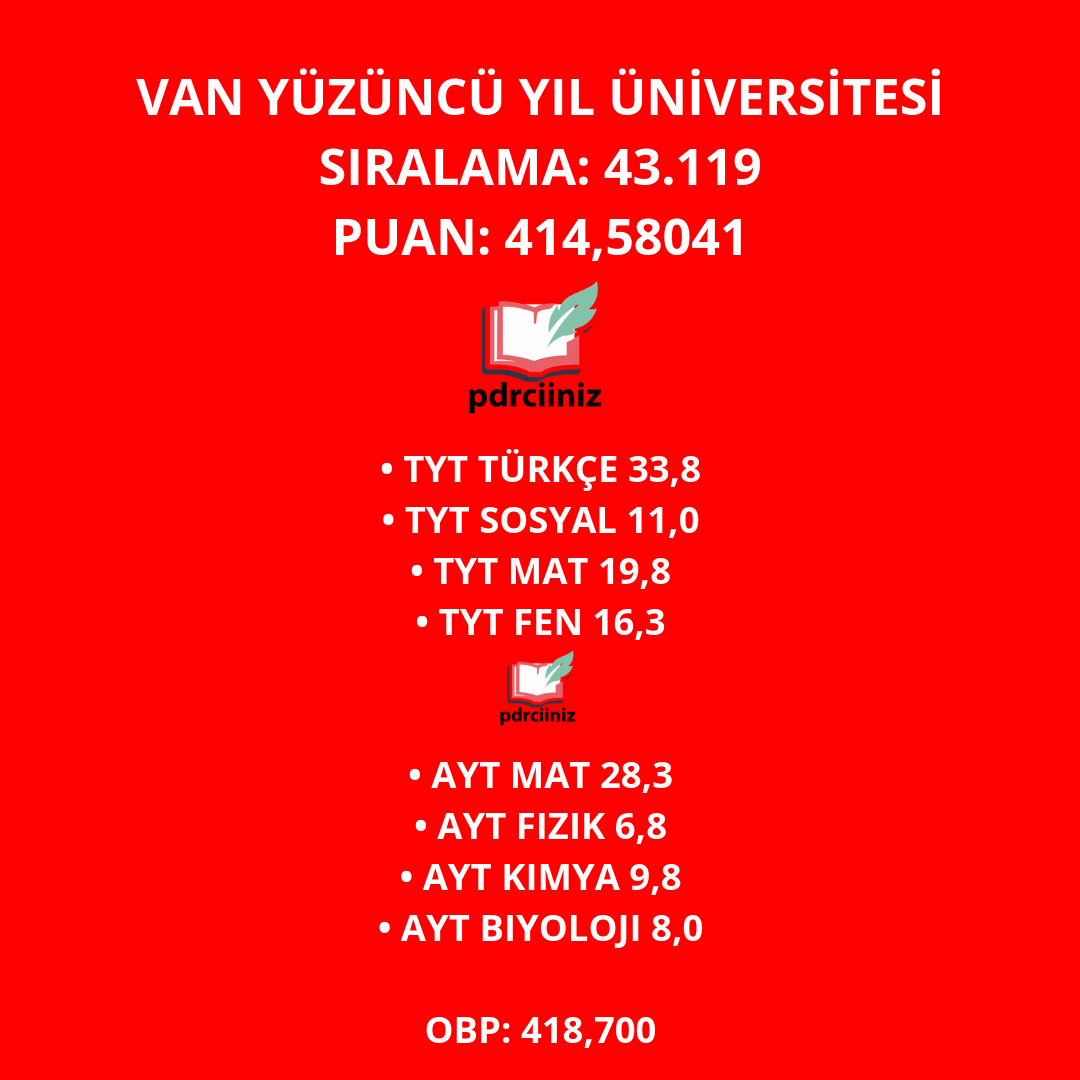 ECZACILIK
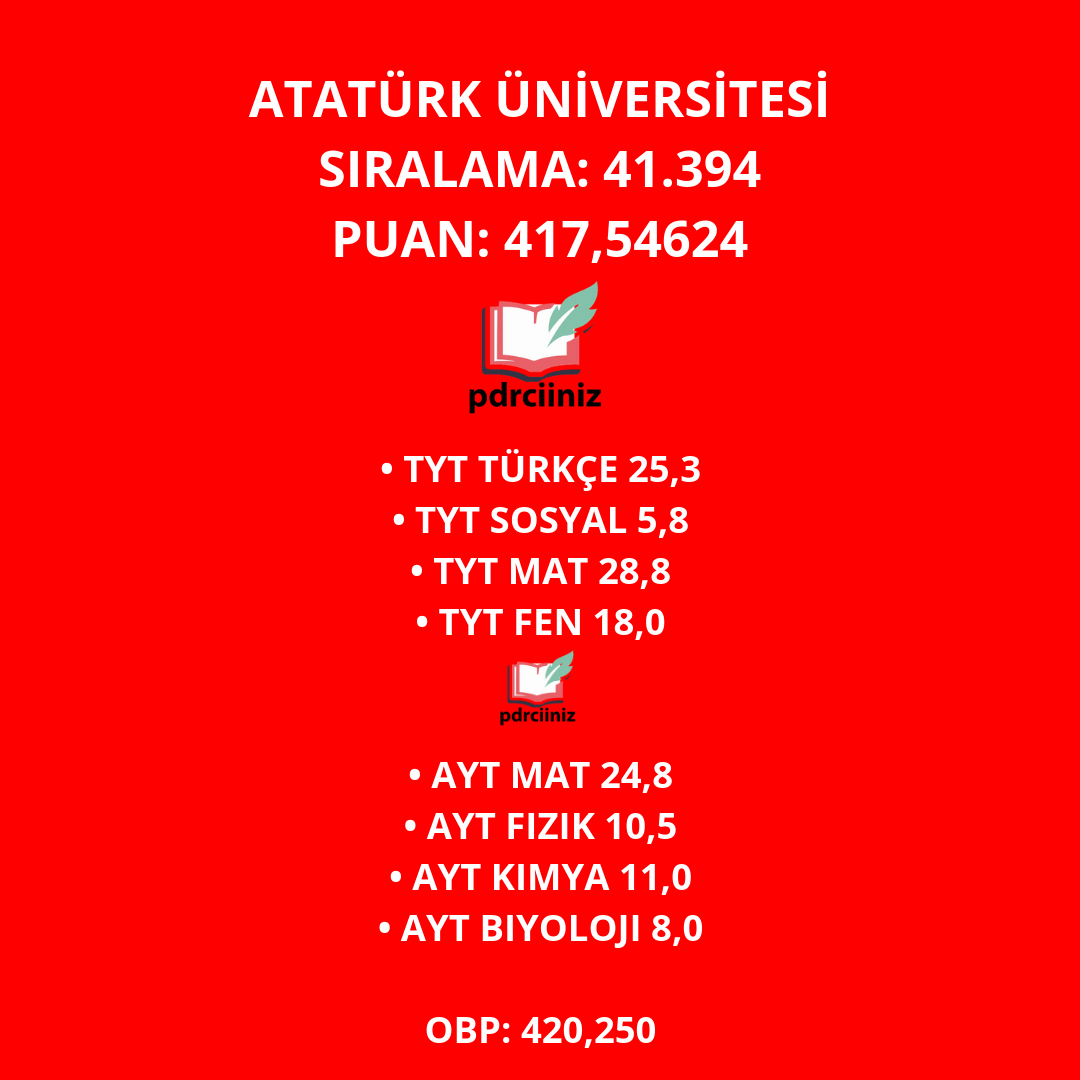 ECZACILIK
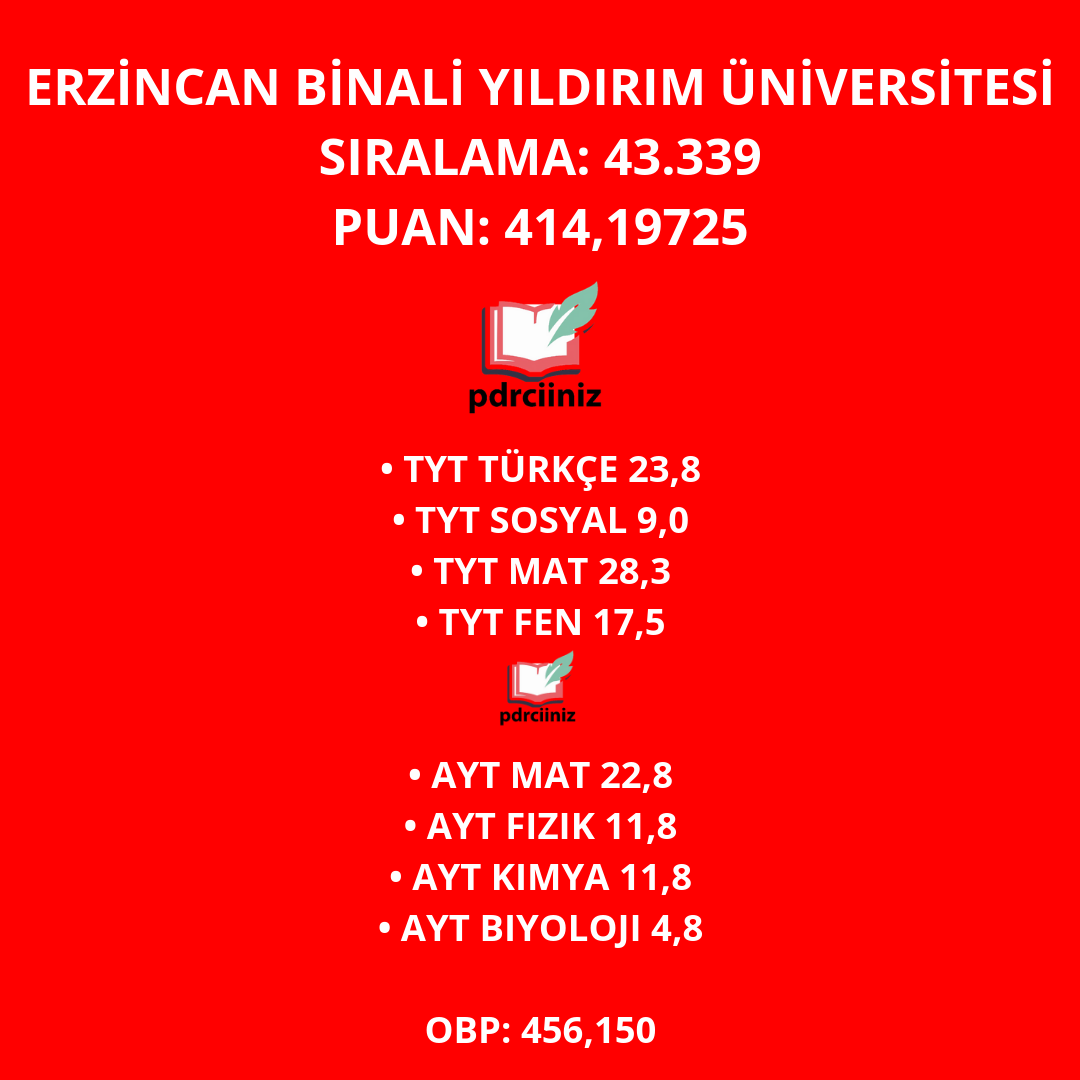 ECZACILIK
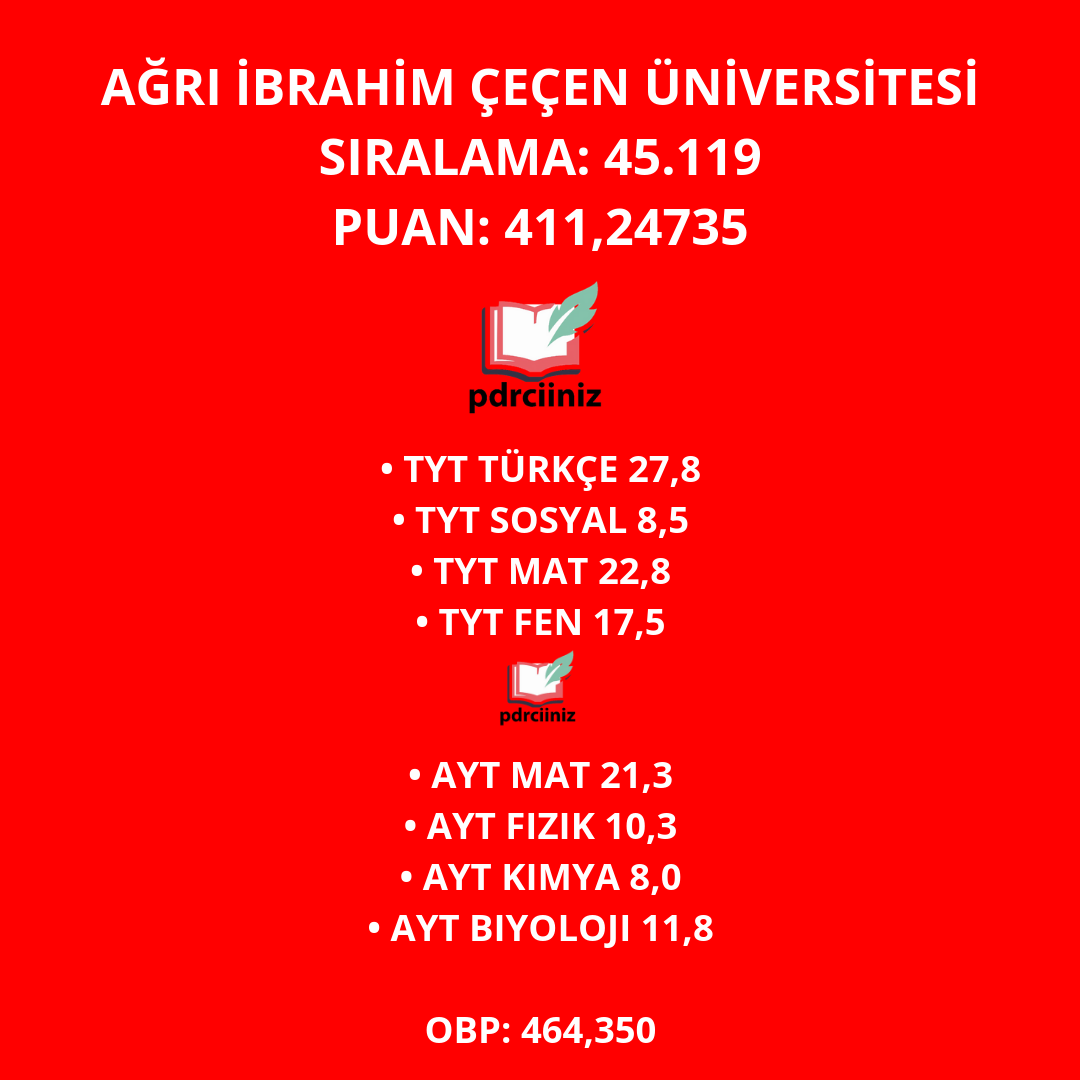 ECZACILIK
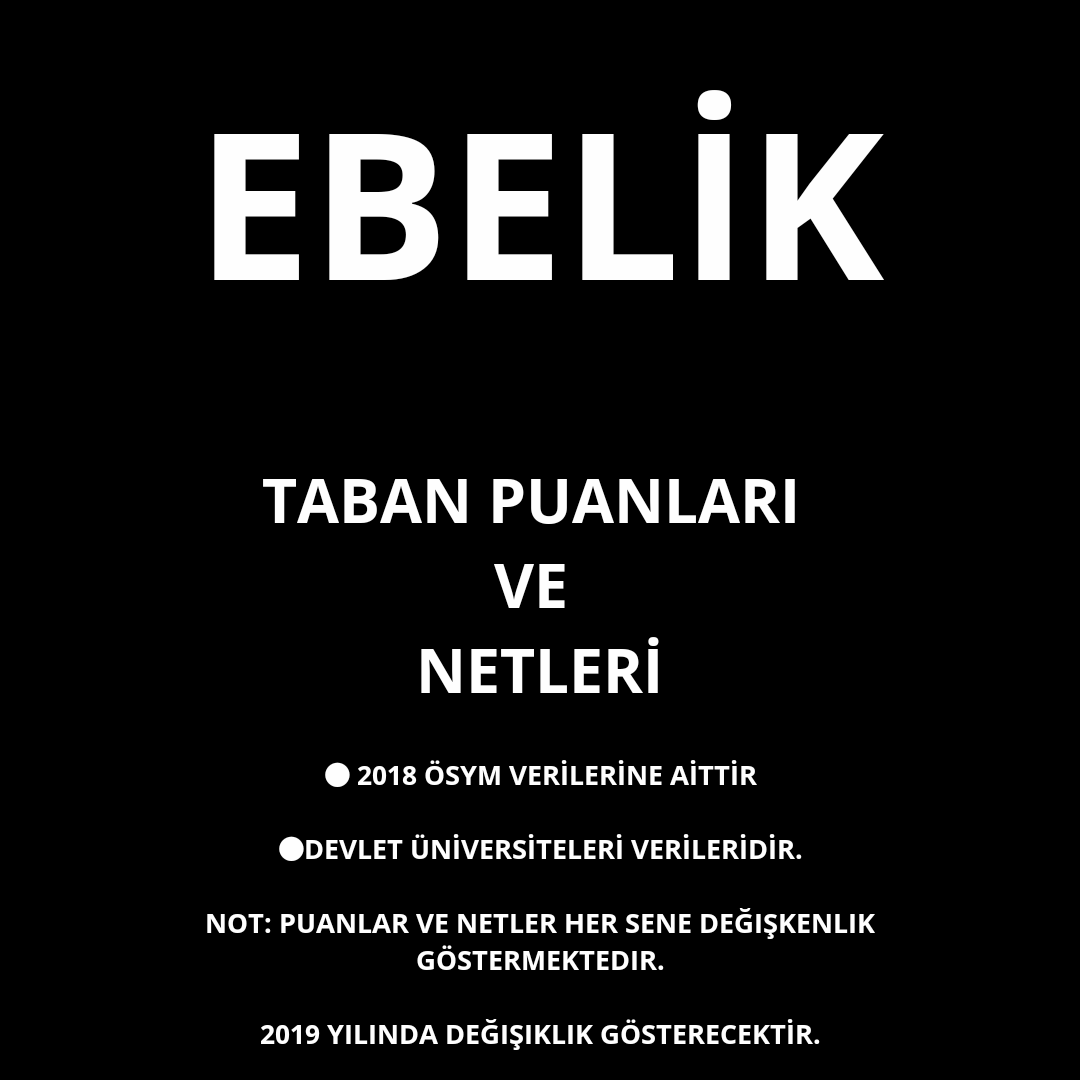 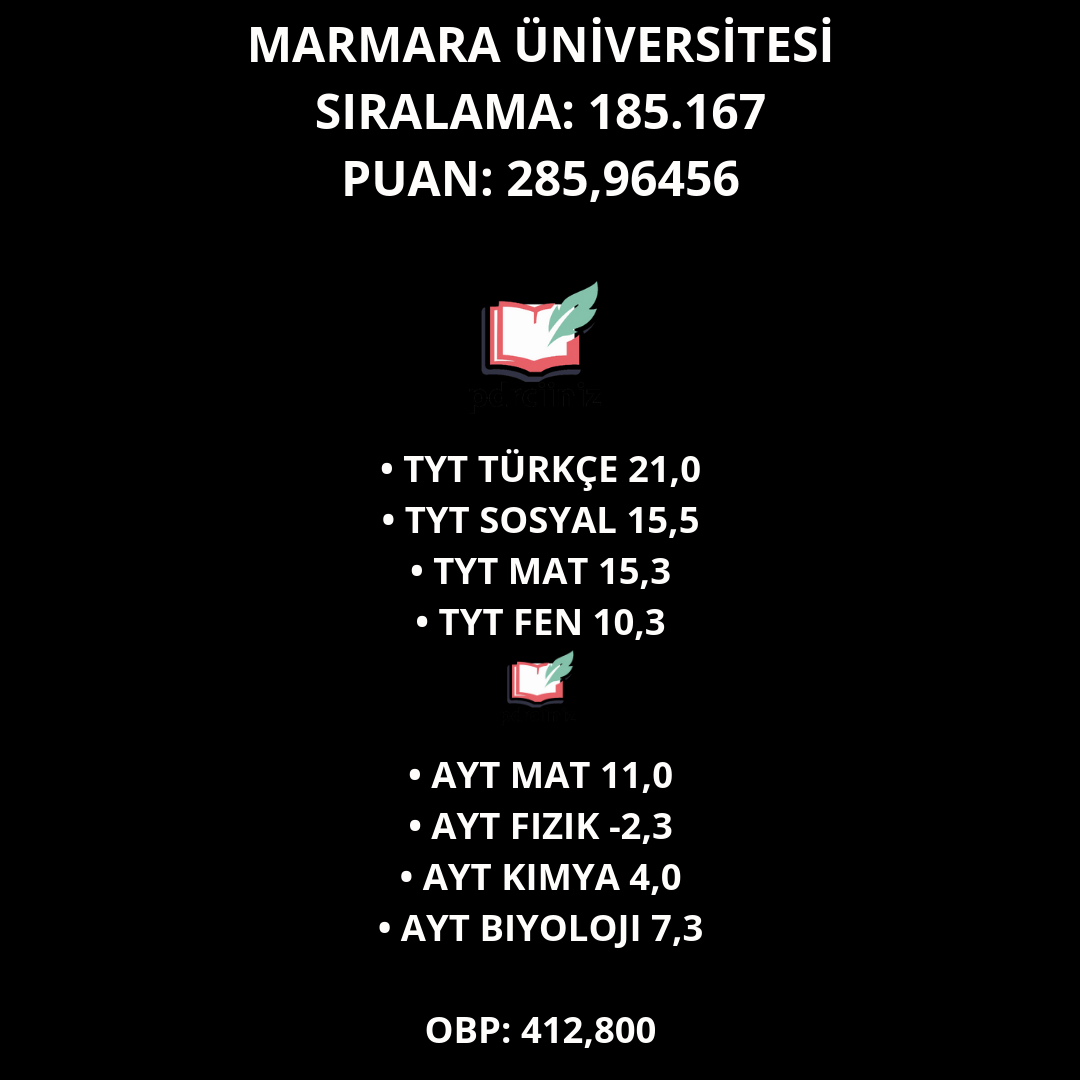 EBELİK
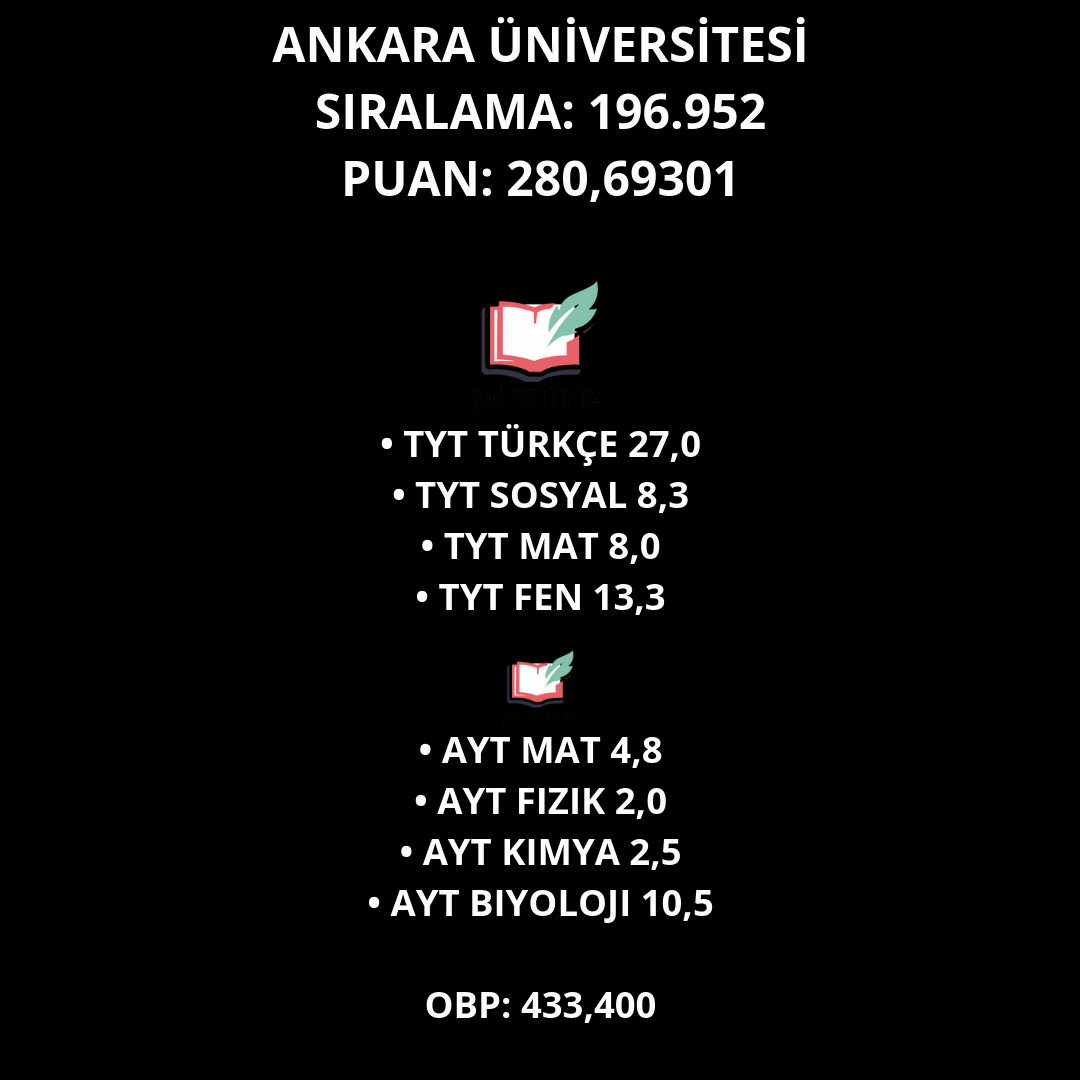 EBELİK
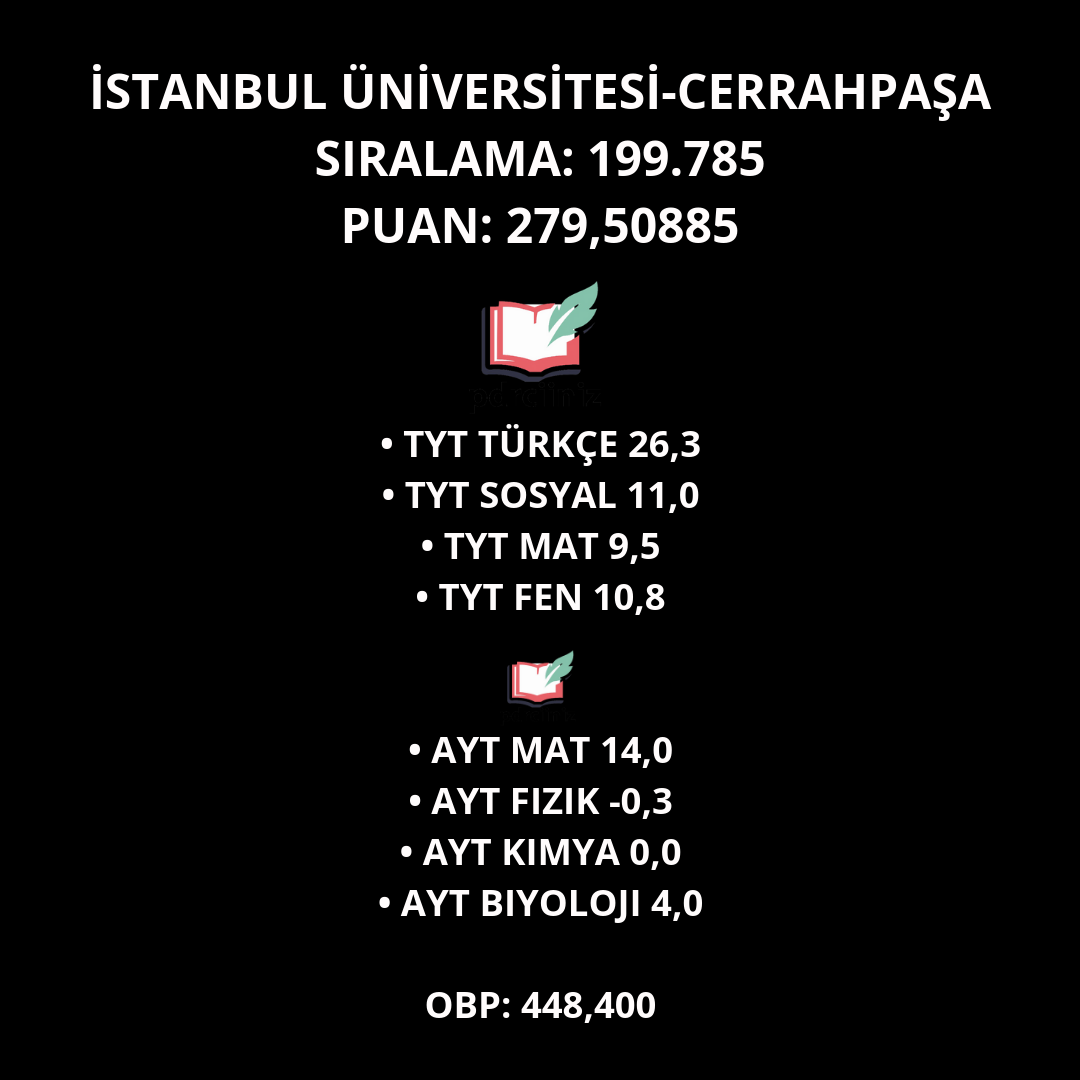 EBELİK
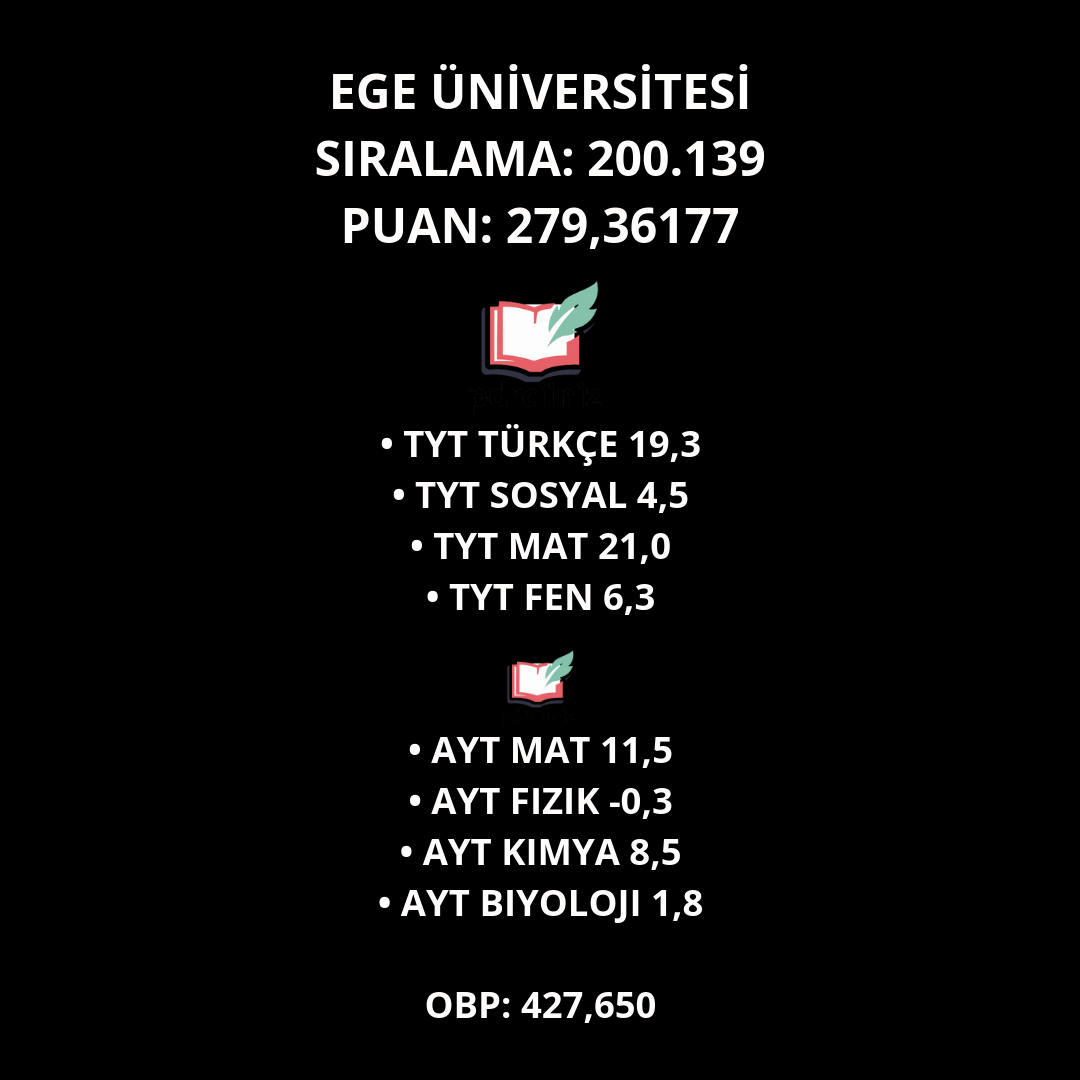 EBELİK
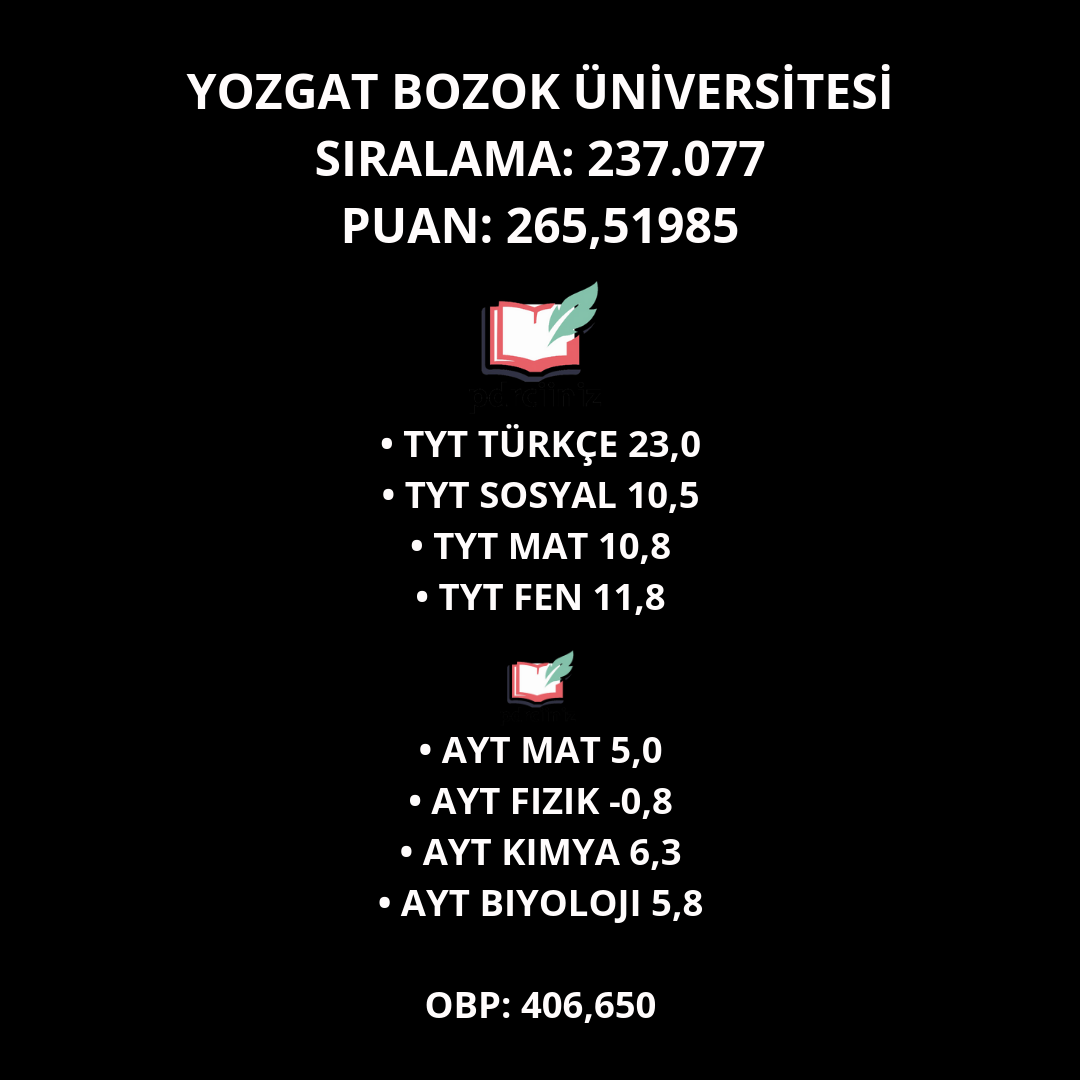 EBELİK
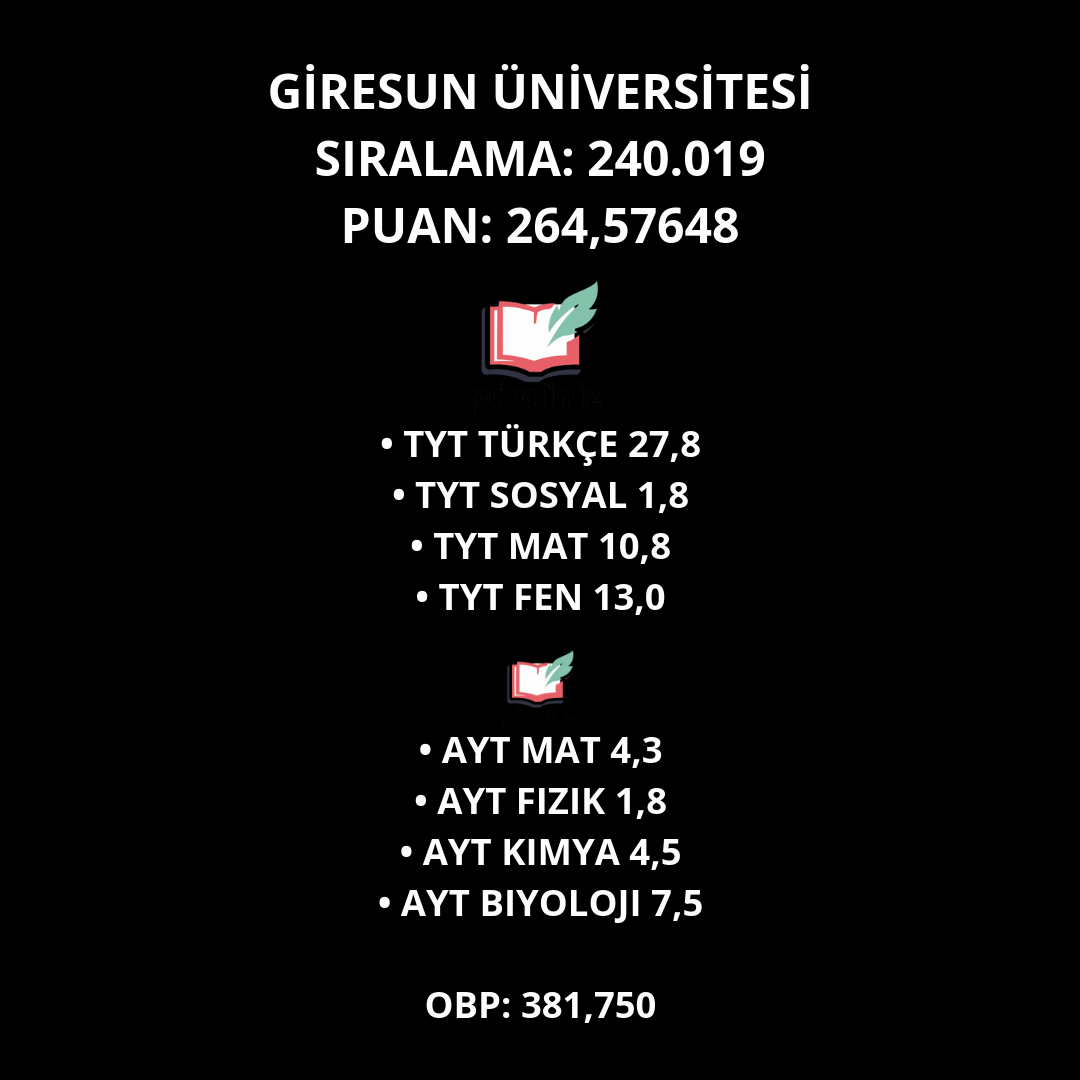 EBELİK
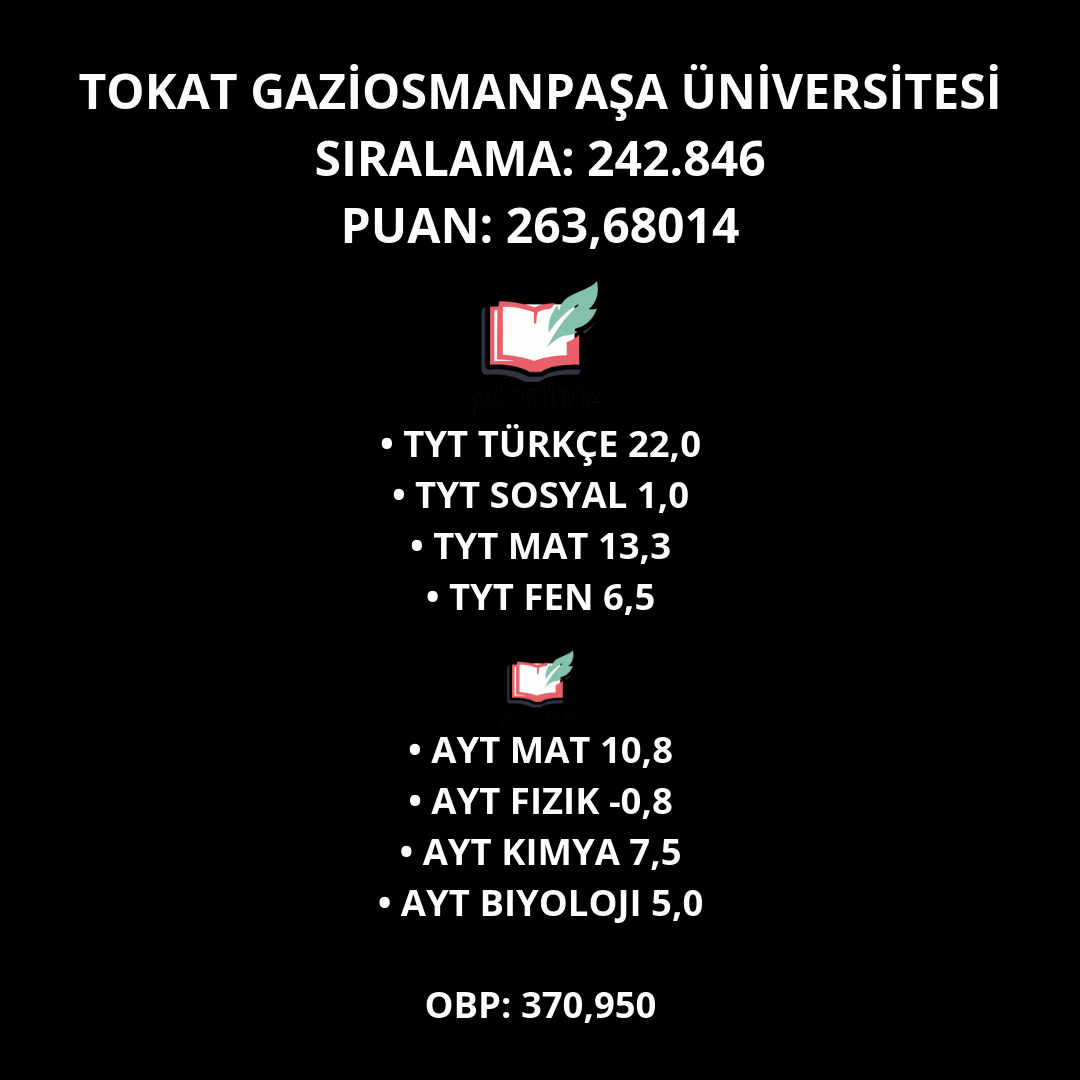 EBELİK
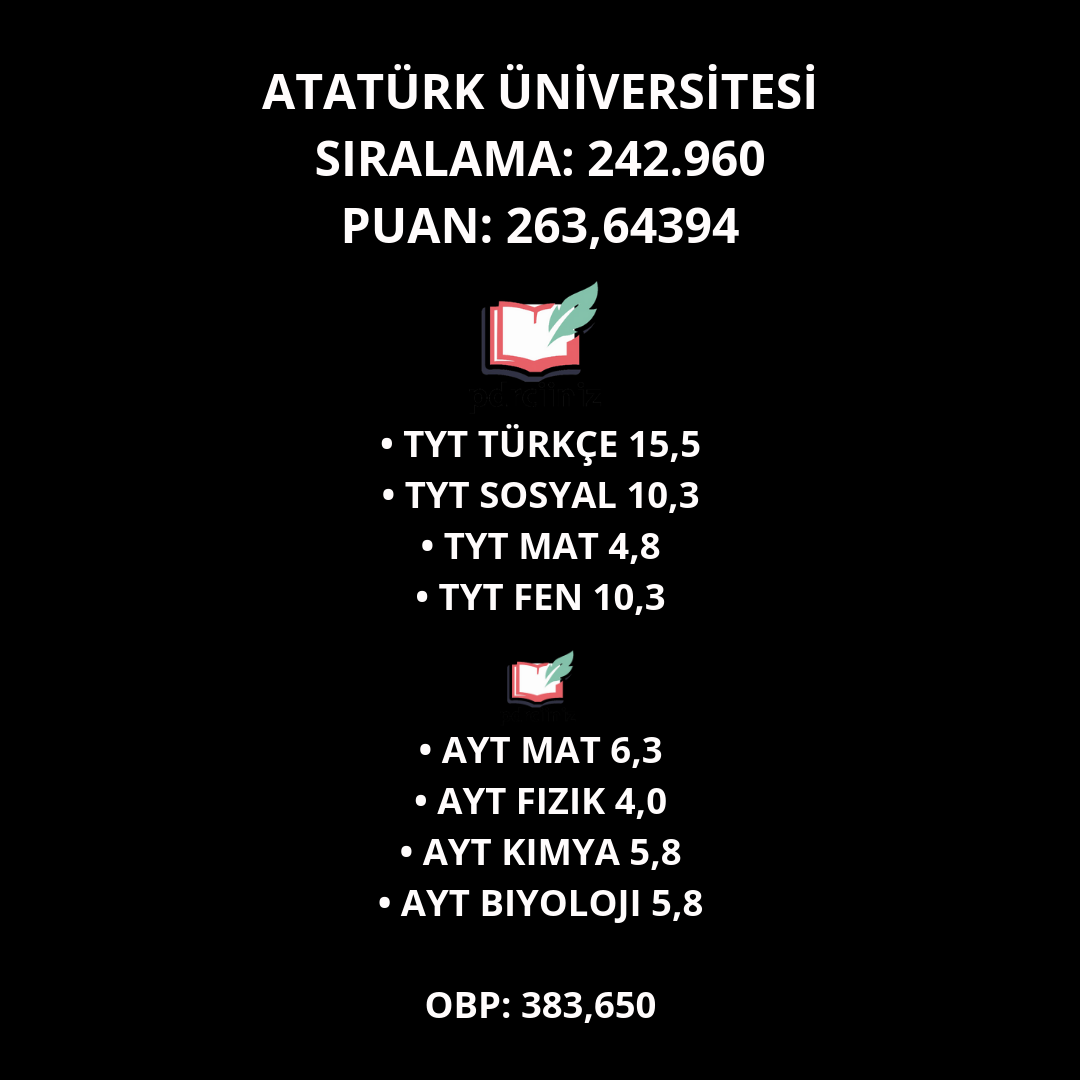 EBELİK
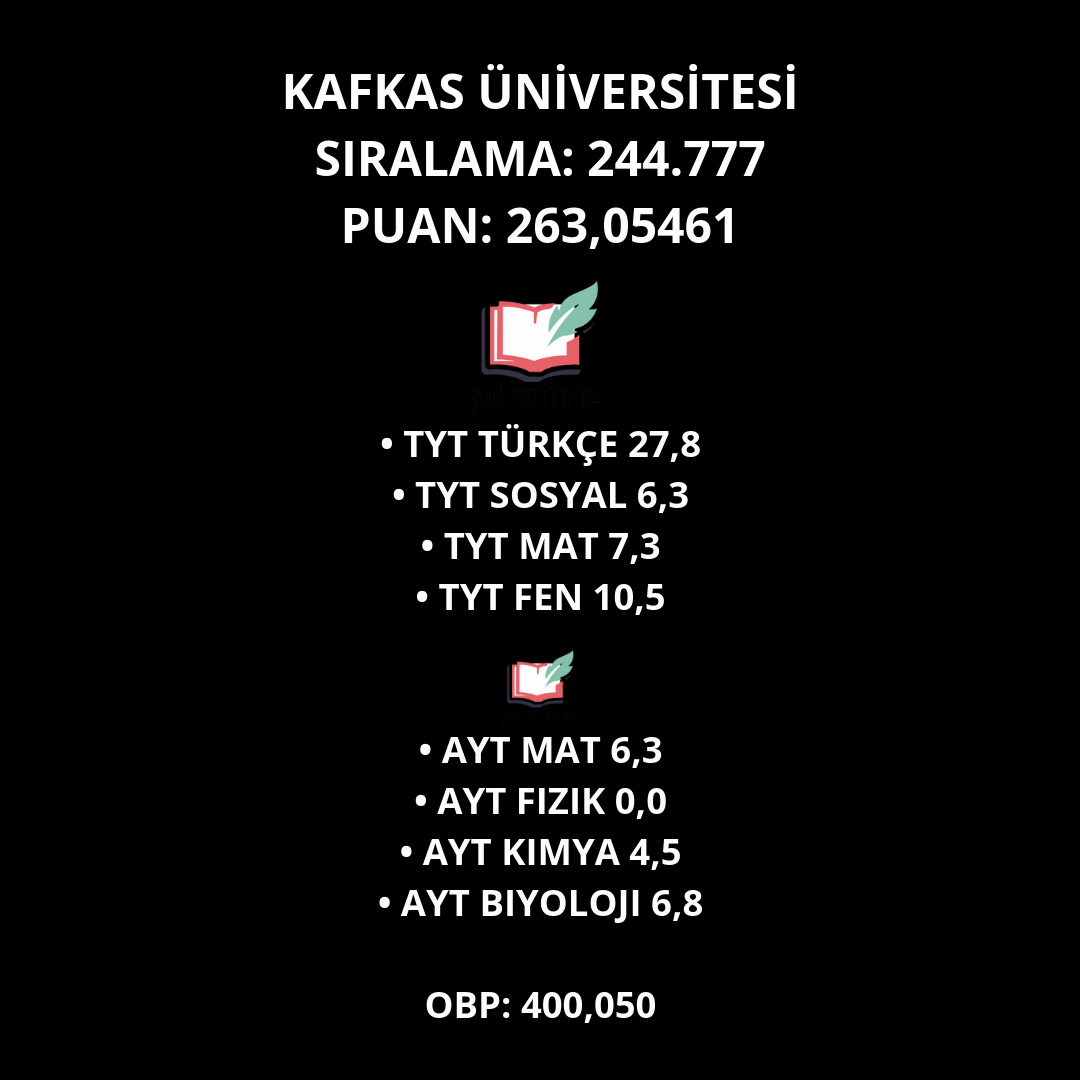 EBELİK
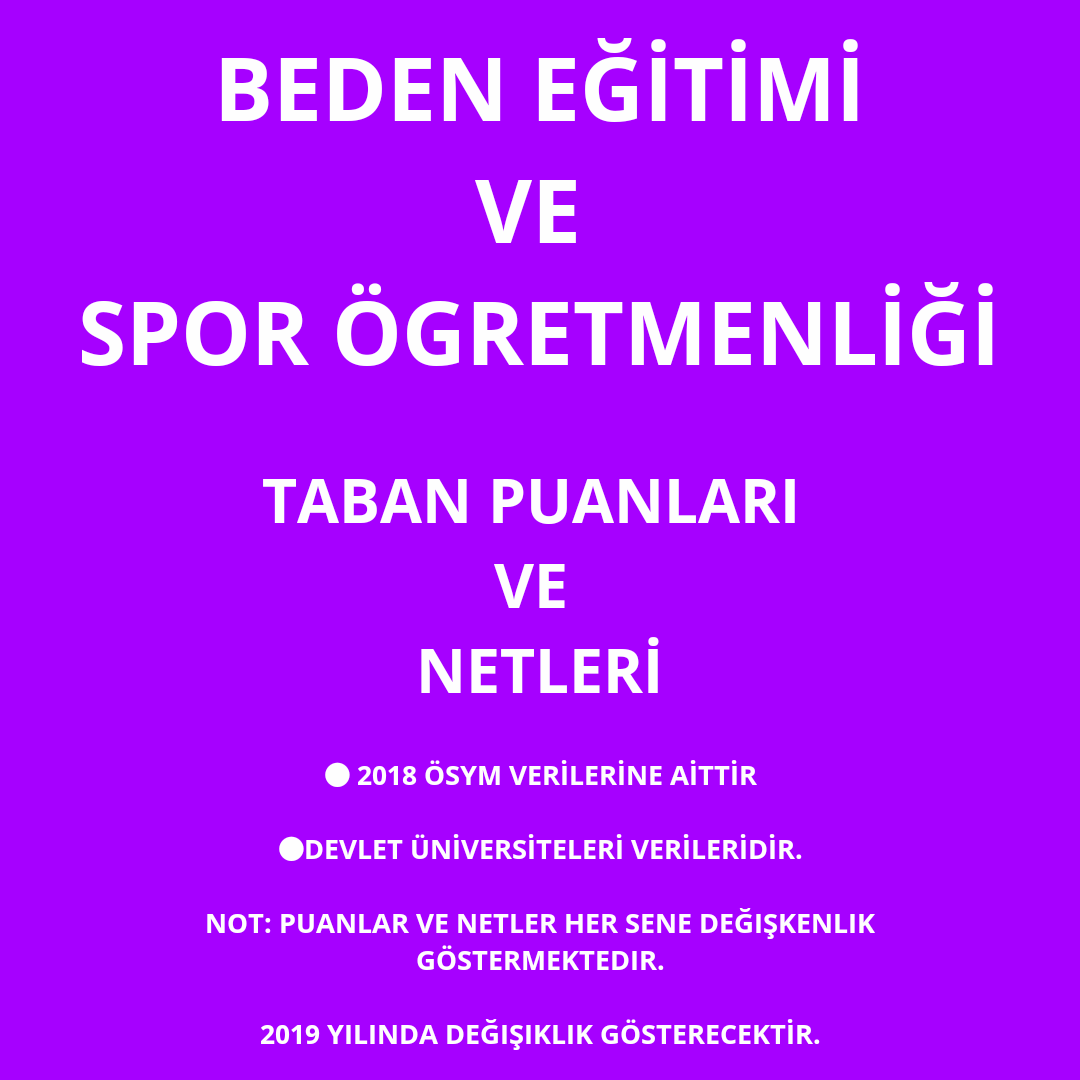 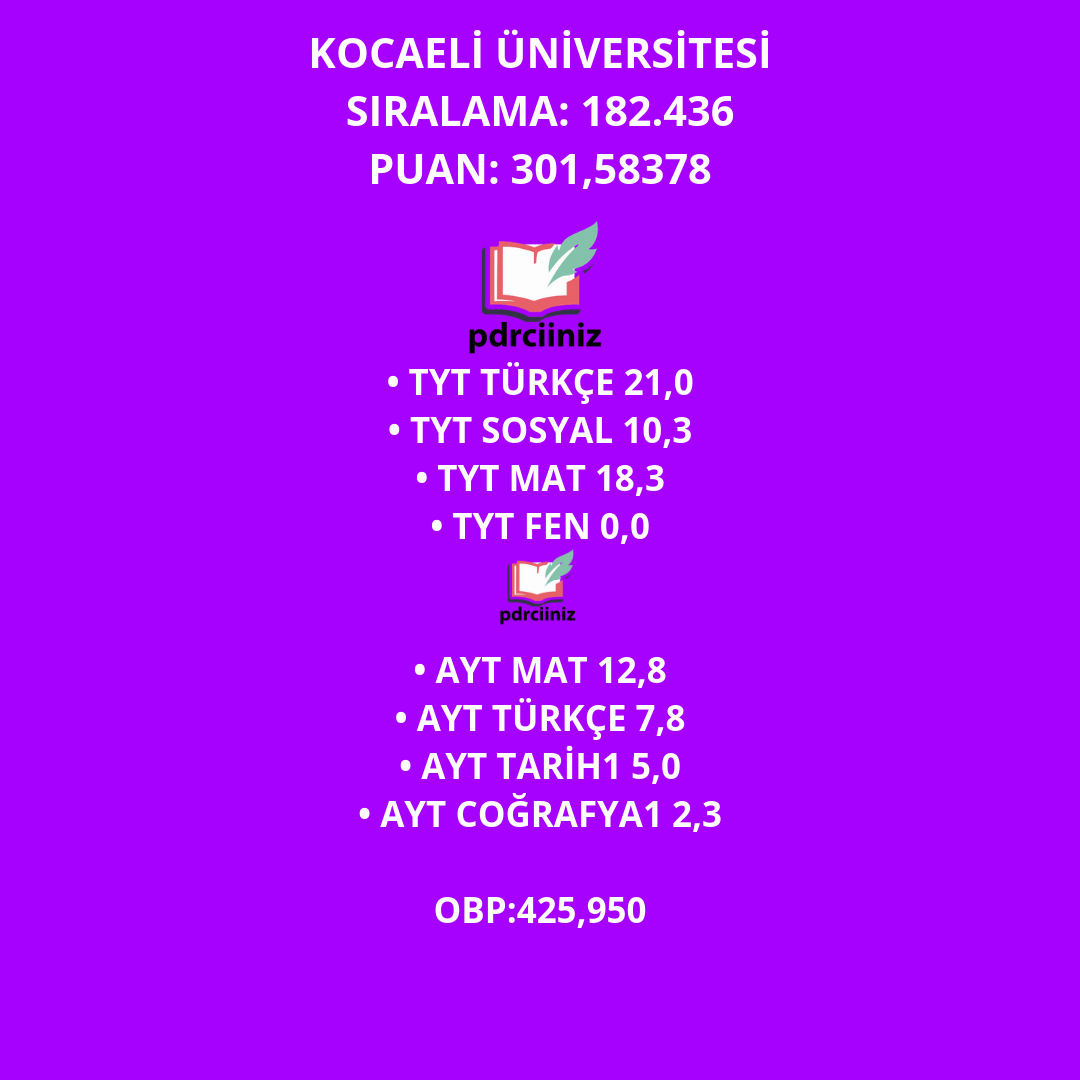 BEDEN EĞİTİMİ VE SPOR ÖĞRETMENLİĞİ
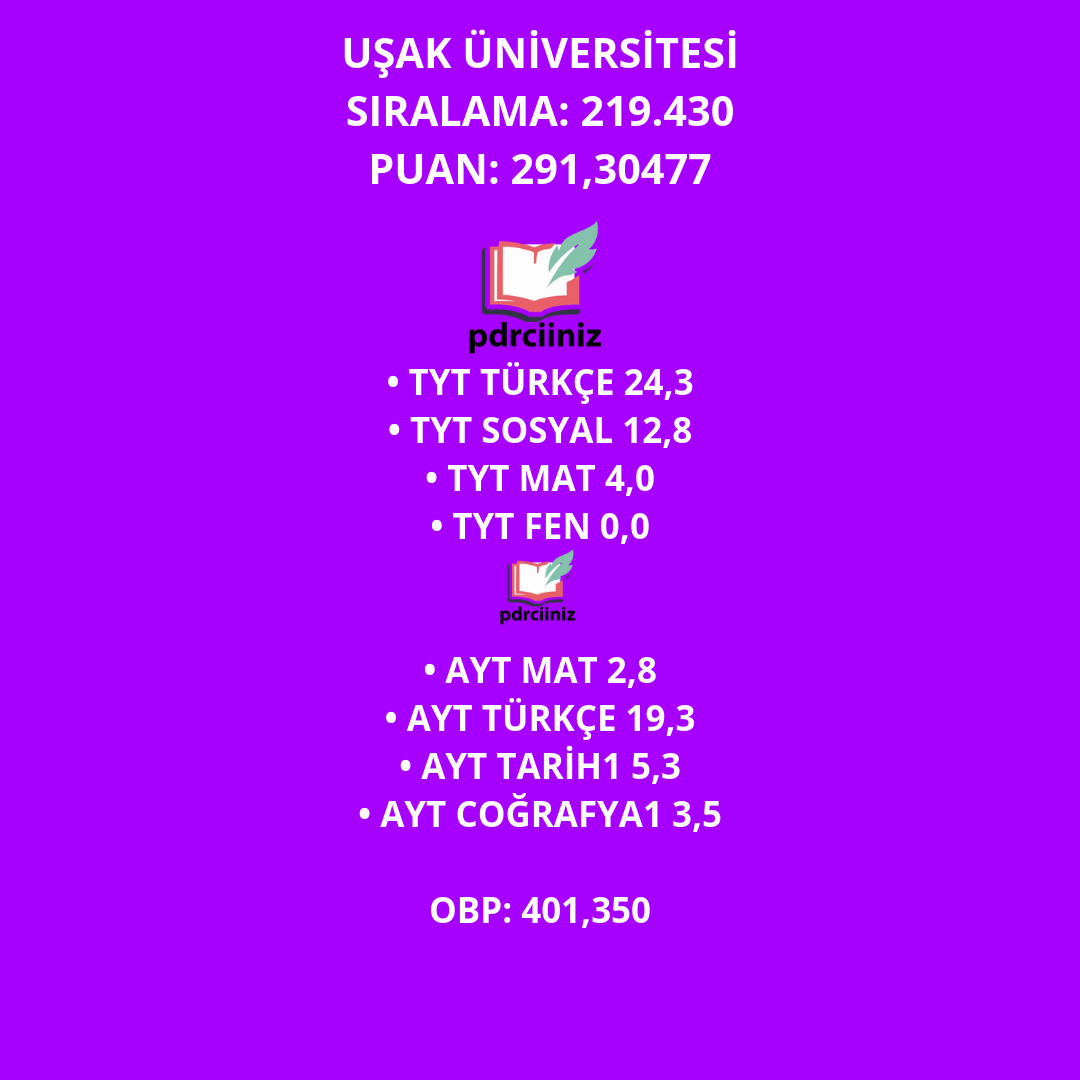 BEDEN EĞİTİMİ VE SPOR ÖĞRETMENLİĞİ
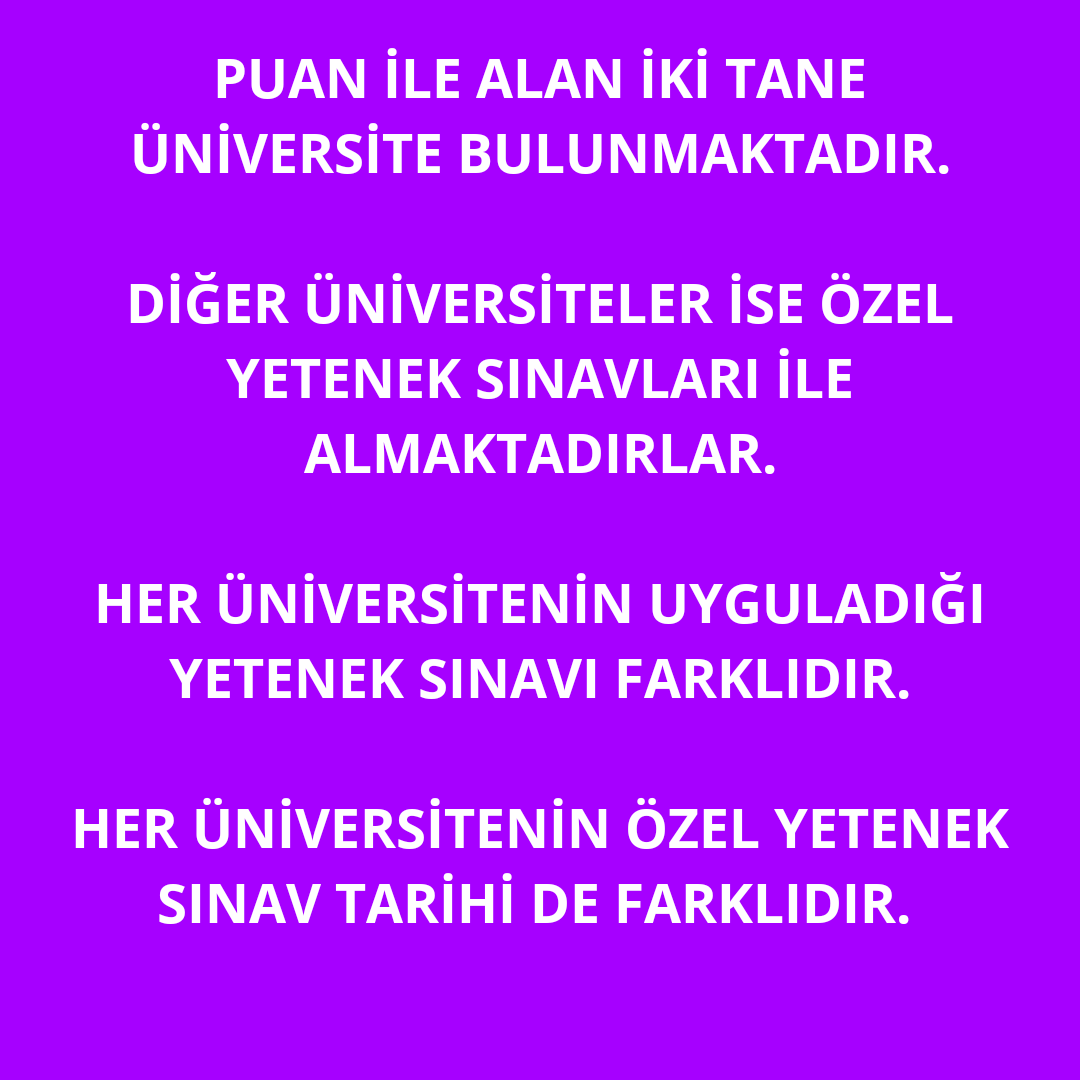 BEDEN EĞİTİMİ VE SPOR ÖĞRETMENLİĞİ